CERN openlab and HPC activities
Maria Girone, CERN
Head of CERN openlab
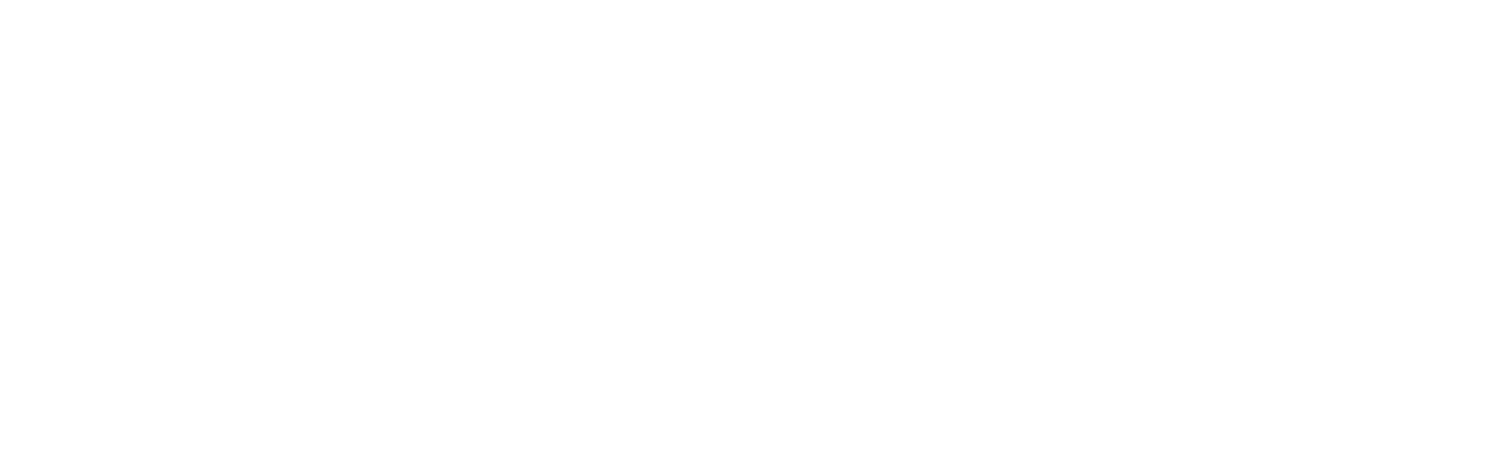 [Speaker Notes: Good morning, I am Maria Girone, the Head of CERN openlab.  I will discuss some of the activities focused at CERN for HPC integration, in particular within the European ecosystem]
Outline
01
02
03
Introduction: CERN and HPC activities 
R&D collaborations with science and industry
interTwin
CoE RAISE
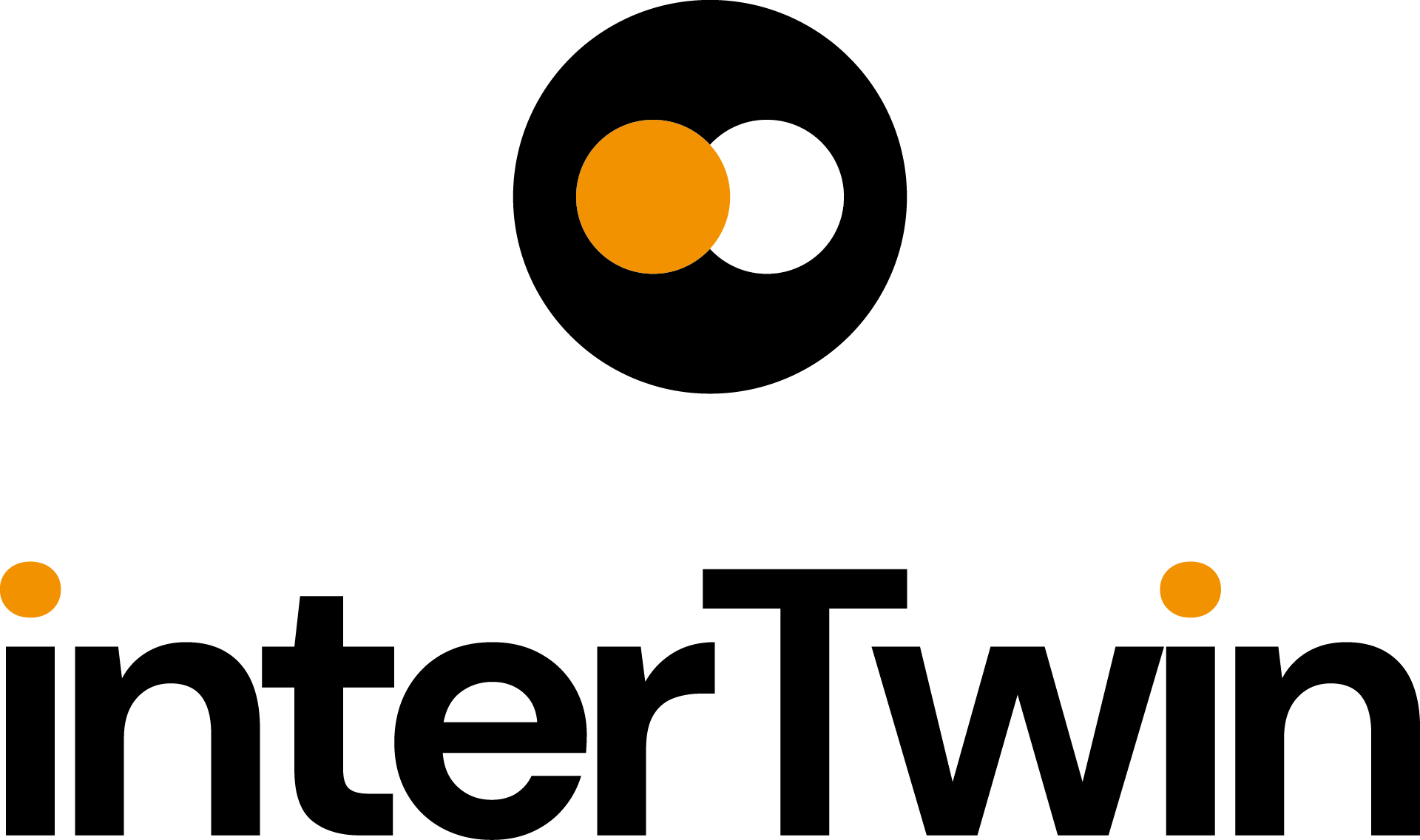 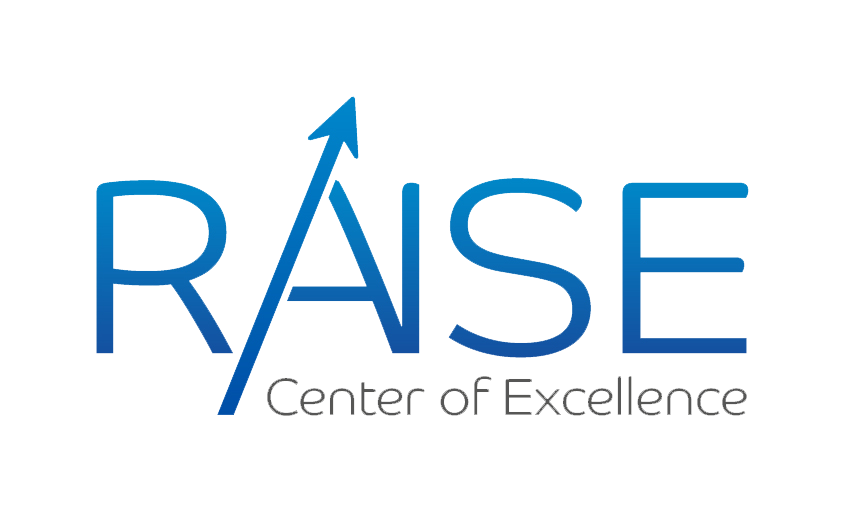 04
05
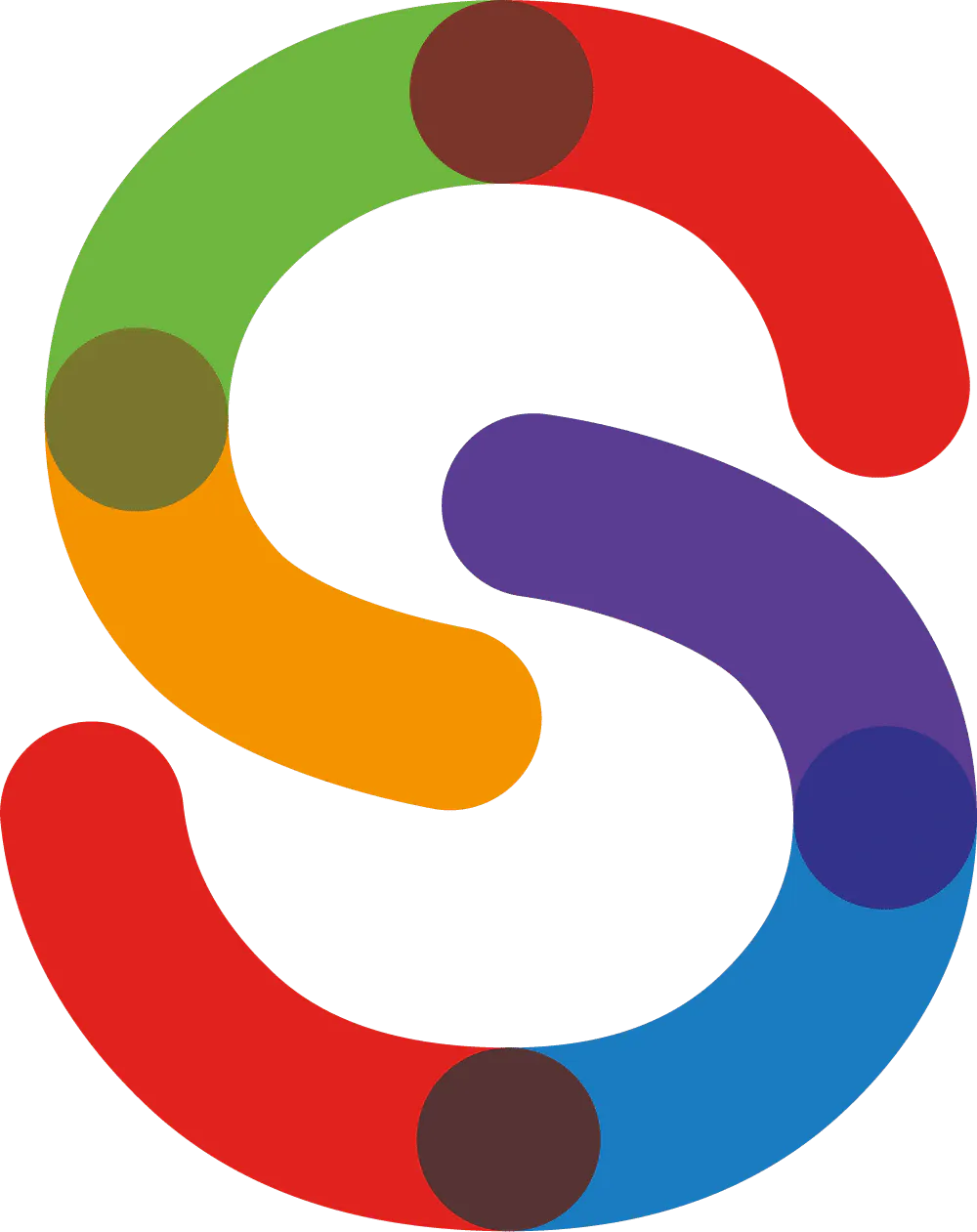 Relationship with EuroHPC and access to resources
Spectrum
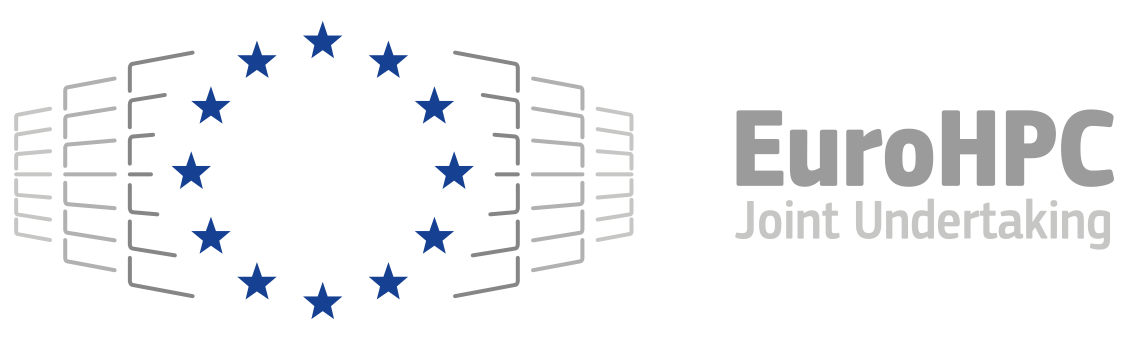 Maria Girone, Head of CERN openlab – High-Performance Computing Activities at CERN
2
[Speaker Notes: This is the outline of my talk.  I will start with our R&D Collaborations between science and industry, then I will cover two of the technical developments, and then finish with our planning and strategy activities]
Introduction: CERN and HPC activities 
R&D collaborations with science and industry
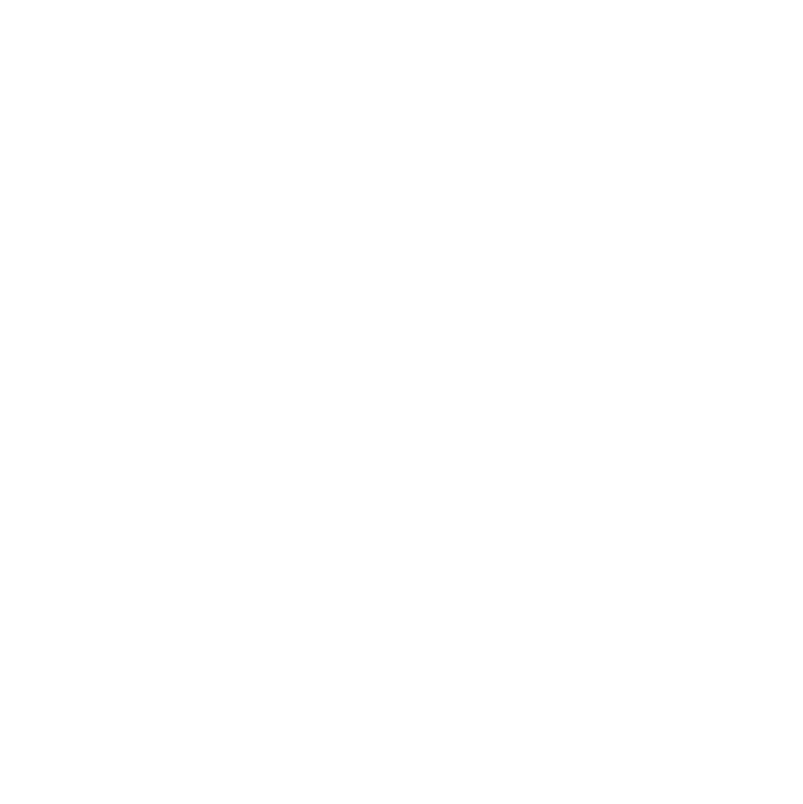 01
[Speaker Notes: I will start with HPC Activities at CERN with Science and Industry]
Motivation
New Techniques and Technologies
New Challenges and Opportunities
Enables Machine Learning and AI algorithms and processing techniques
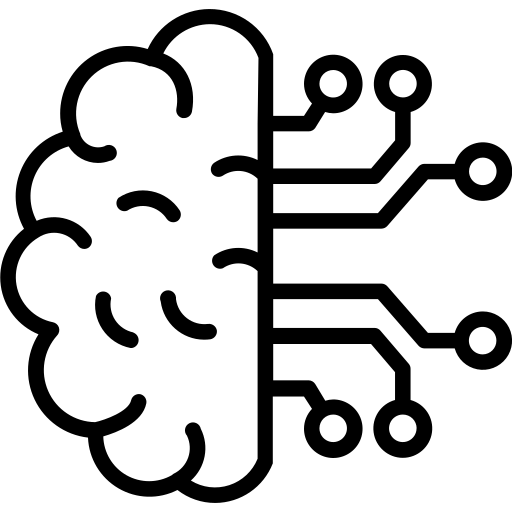 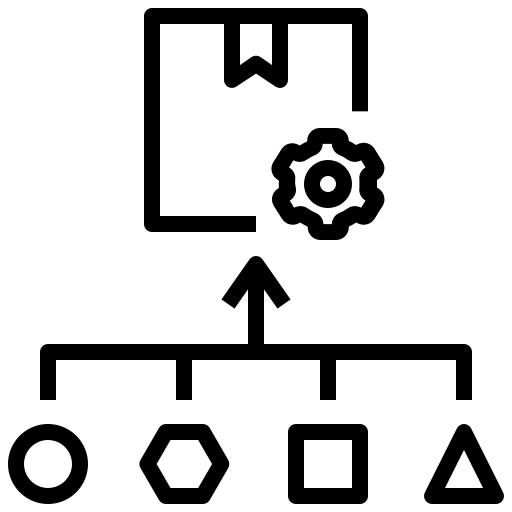 New resources for processing
Encourages stronger engagement with industry, other science communities and the computing community
Opens the possibility for real-time interactive simulations (Digital Twins)
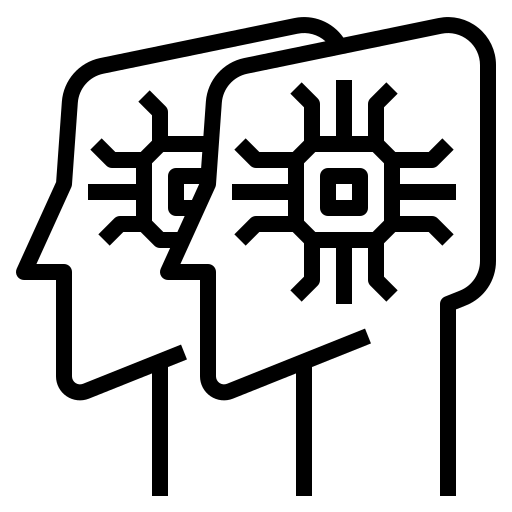 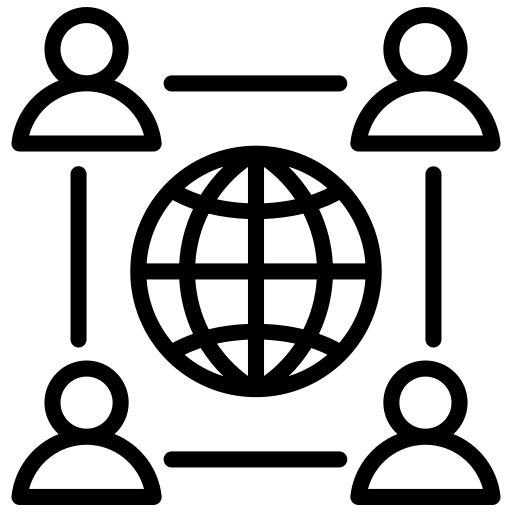 Requires technology migration and redesigning of applications
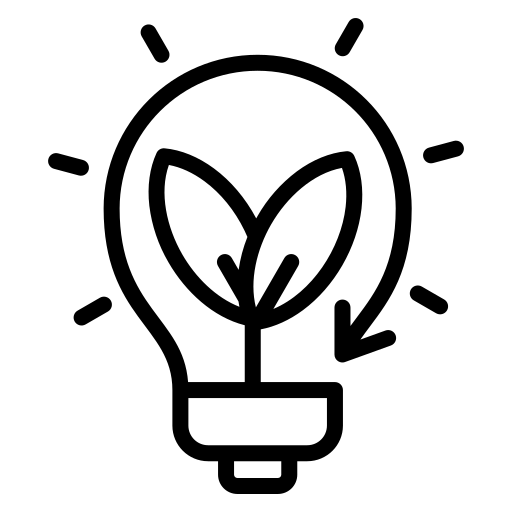 A path to optimize energy usage
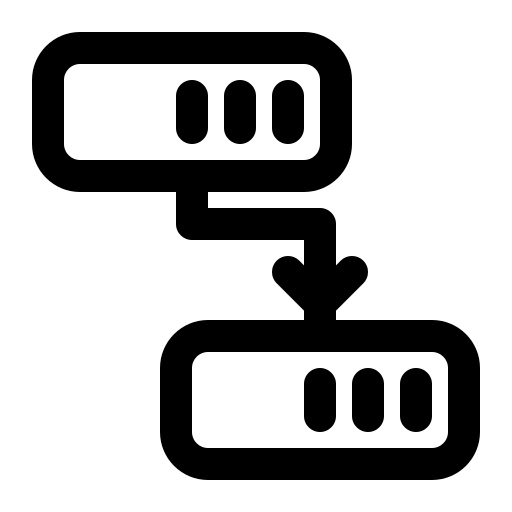 Requires strategic planning and communication with the existing distributed computing community
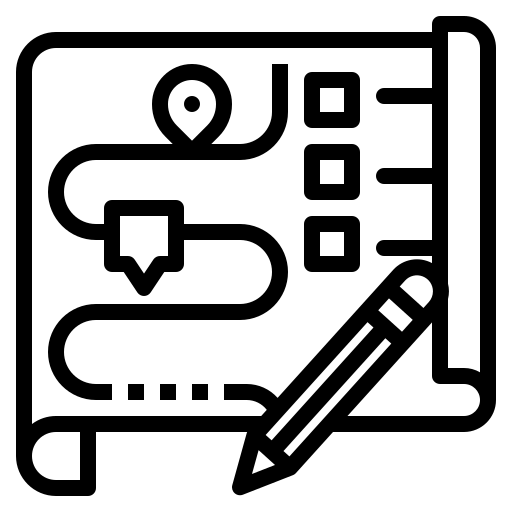 Maria Girone, Head of CERN openlab – High-Performance Computing Activities at CERN
4
[Speaker Notes: The motivation for engaging with HPC is driven by the new challenges and opportunities that arise today from the rapidly evolving technological landscape. 
Access to resources essential to tackle complex problems, such as AI and ML, DT, however 
Necessitates technology migration and the redesigning of applications to fully leverage these advanced capabilities, offering a path to energy optimizations
HPC encourages stronger collaboration with industry, other scientific communities
Requires strategic planning and effective communication]
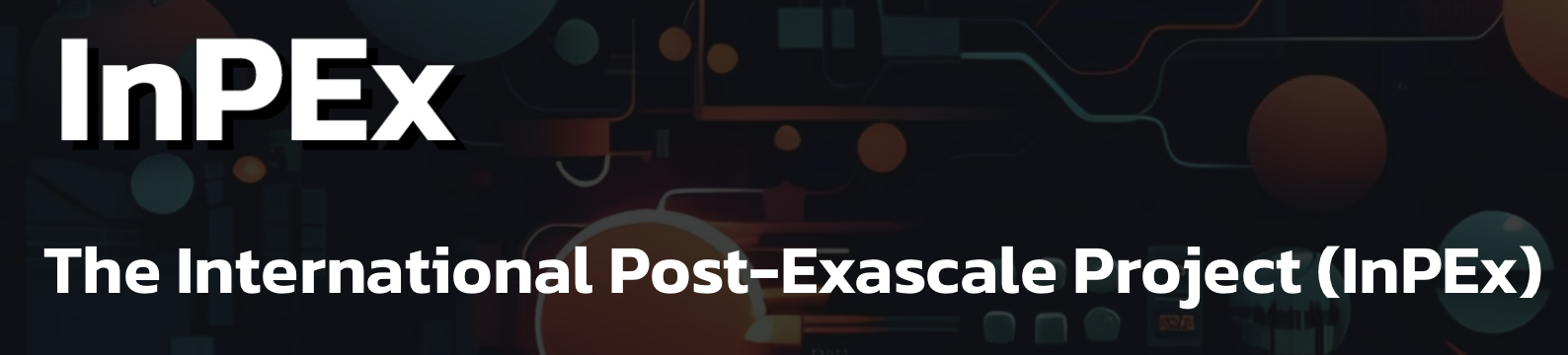 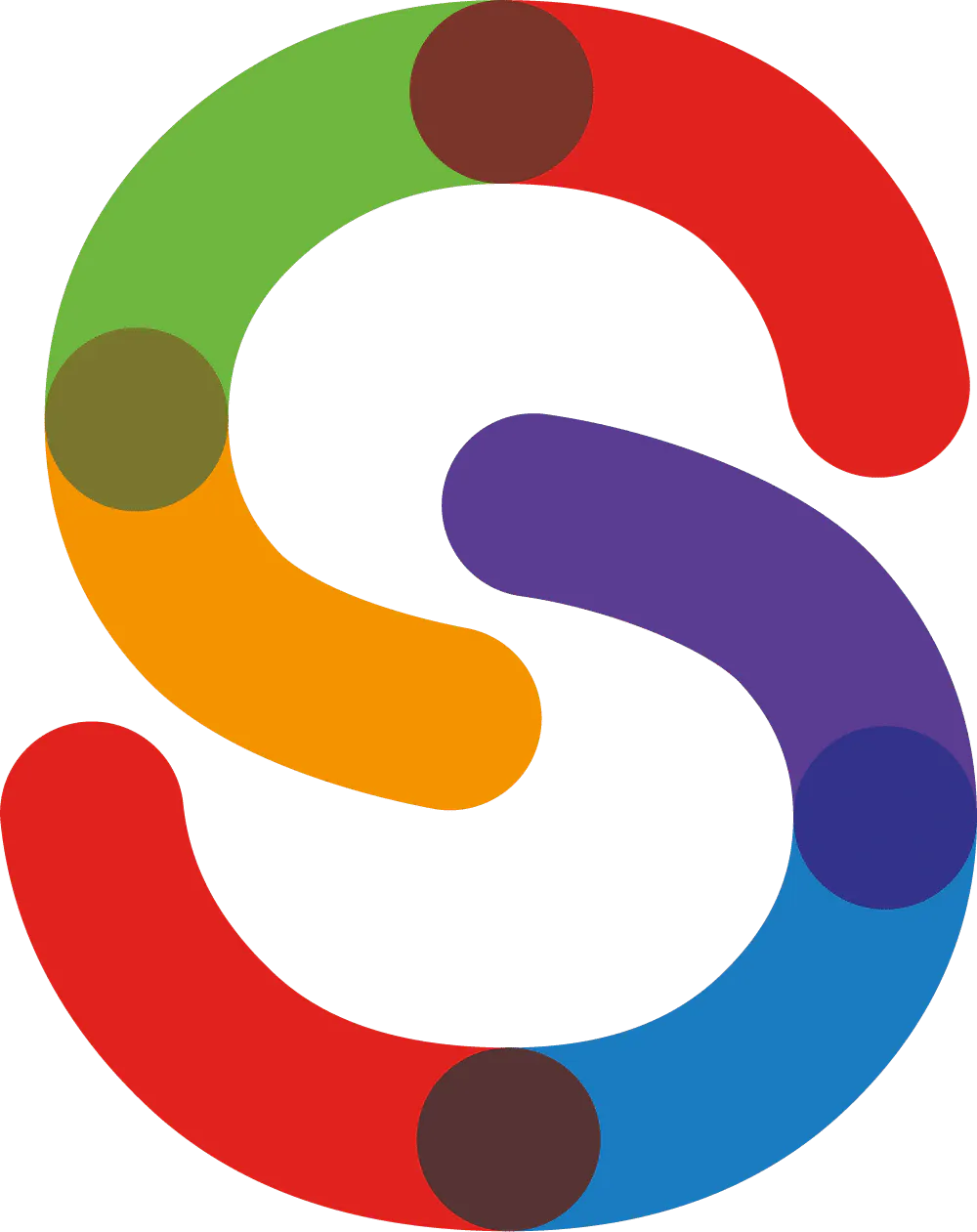 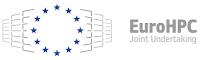 Collaborations and R&D on HPC
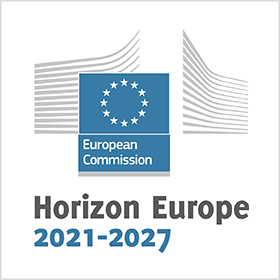 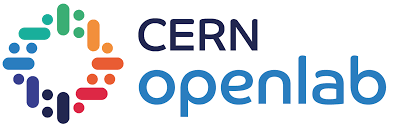 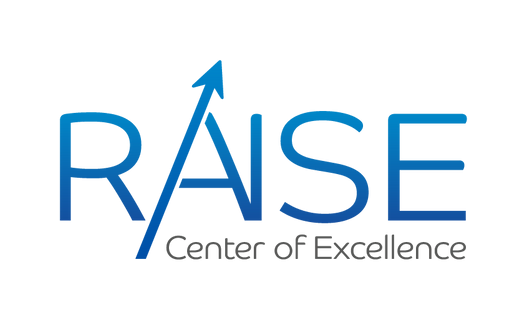 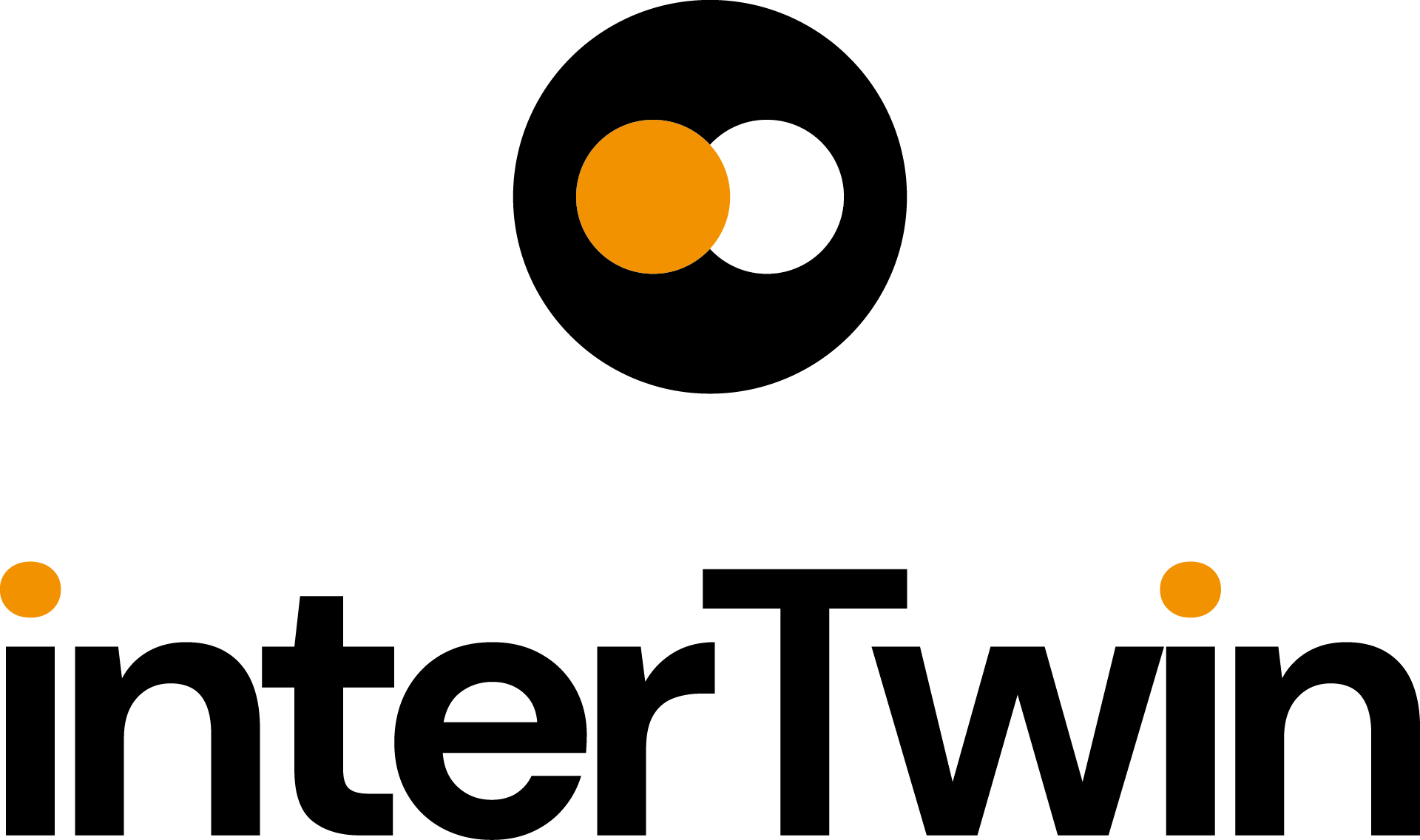 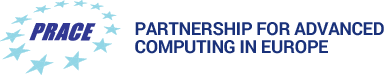 New Challenges and Opportunities
New Techniques and Technologies
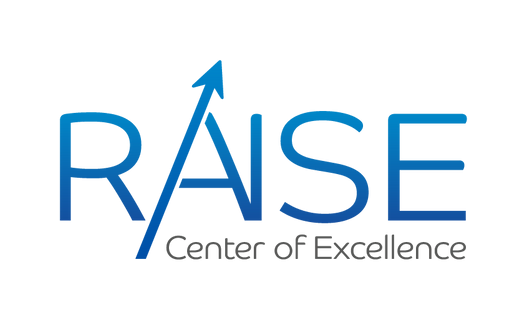 Enables Machine Learning and AI algorithms and processing techniques
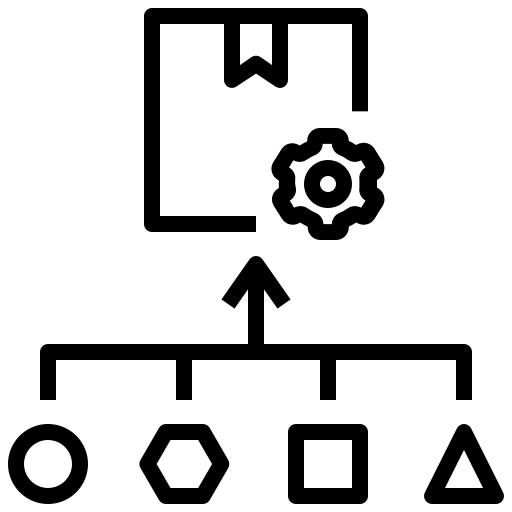 New resources for processing
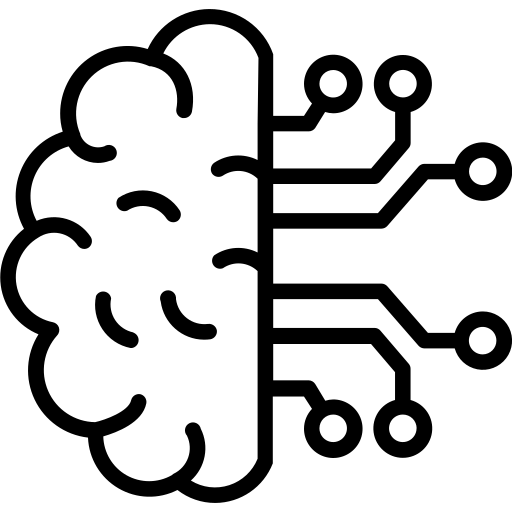 Requires technology migration and redesigning of applications
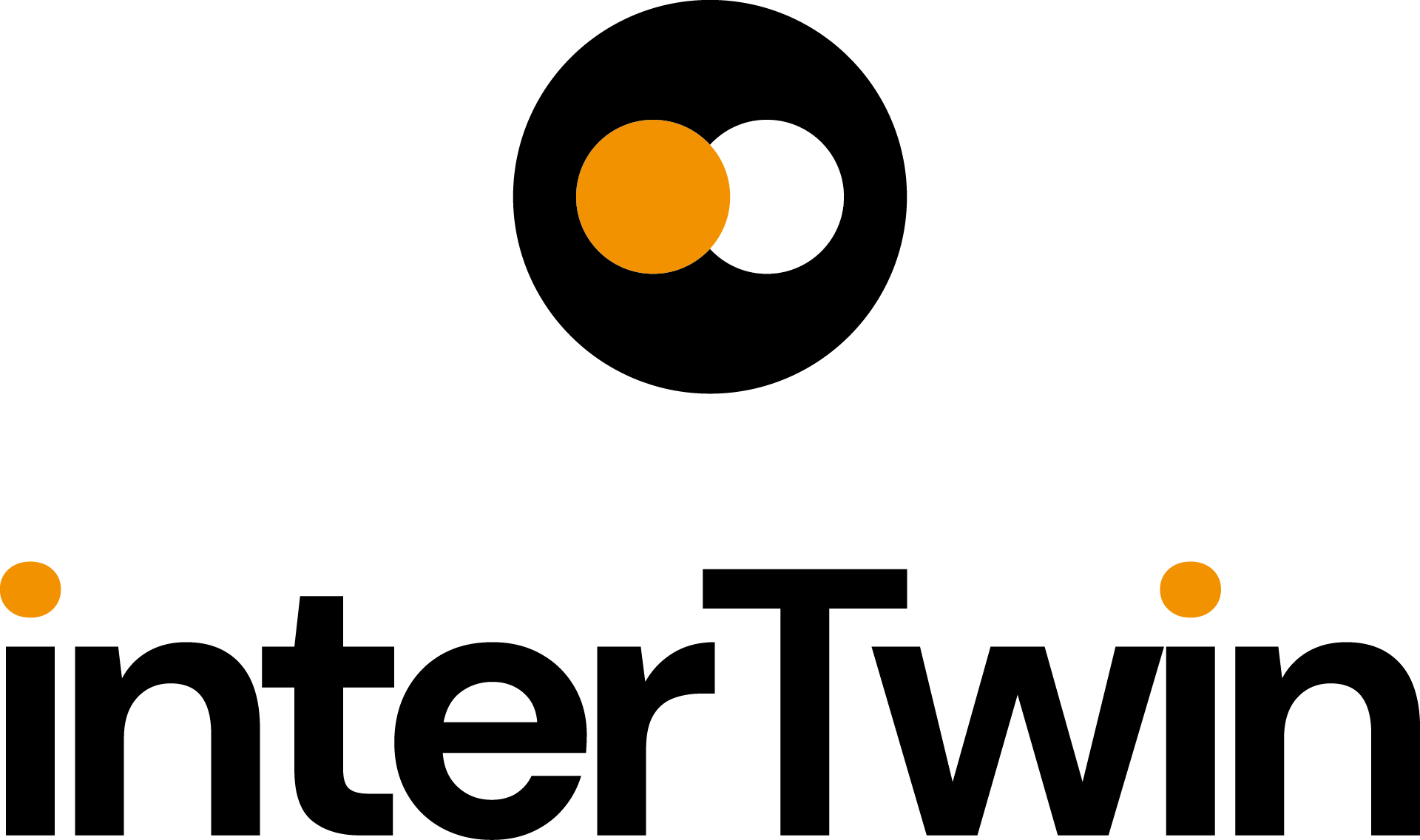 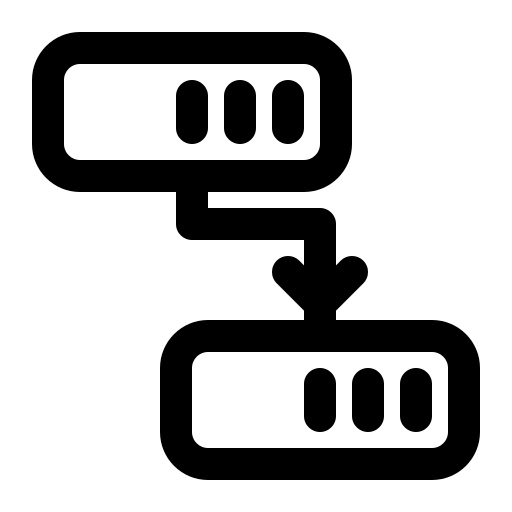 Opens the possibility for real-time interactive simulations (Digital Twins)
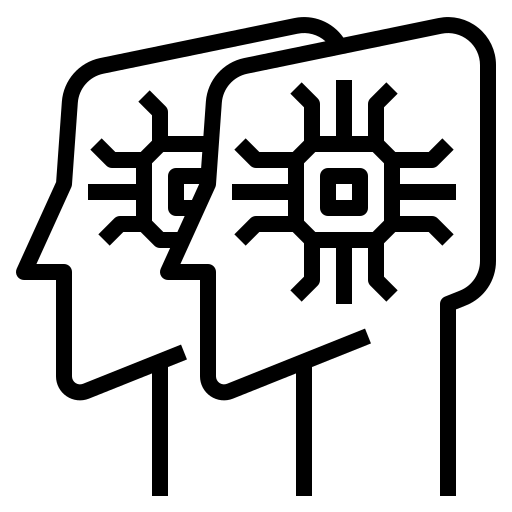 Encourages stronger engagement with industry, other science communities and the computing community
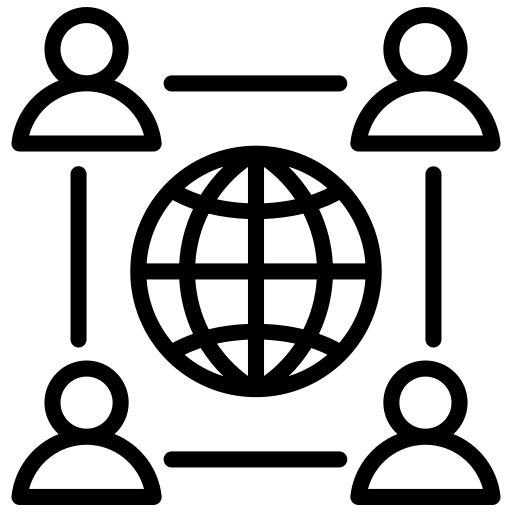 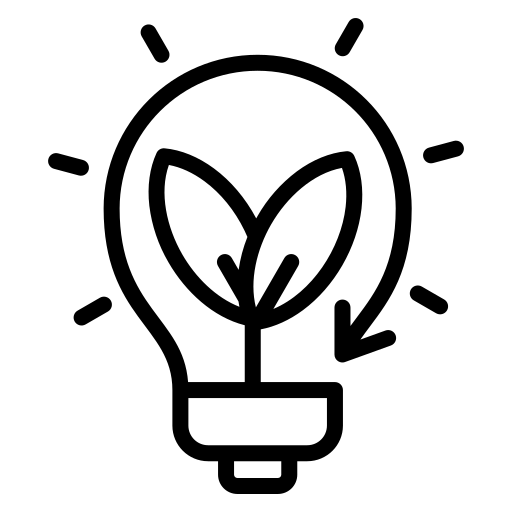 A path to optimize energy usage
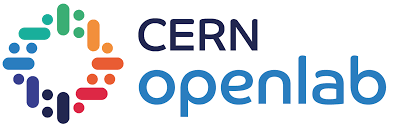 ODISSEE
Online Data Intensive Solutions for Science in the Exabyte Era
Requires strategic planning and communication with the existing distributed computing community
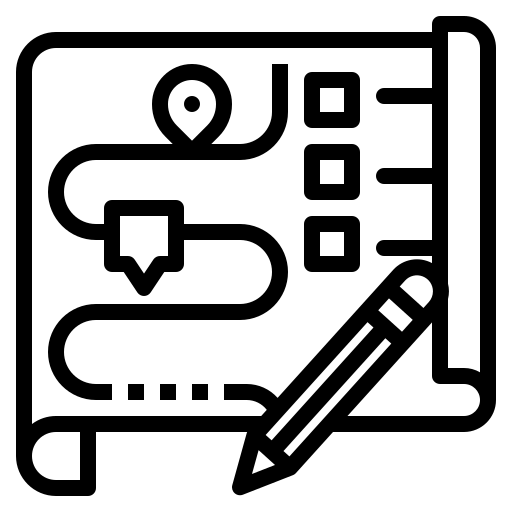 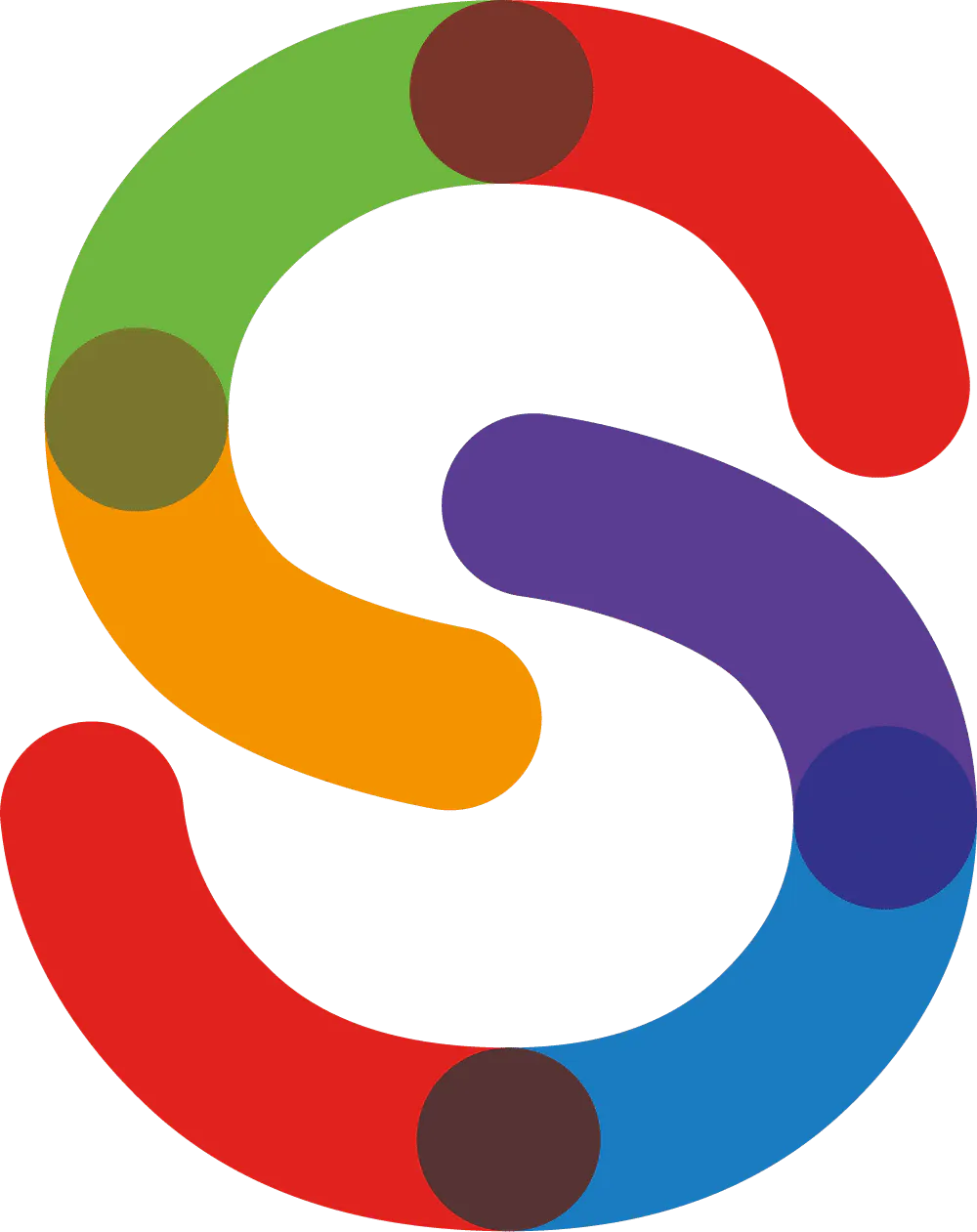 Maria Girone, Head of CERN openlab – High-Performance Computing Activities at CERN
5
[Speaker Notes: Many Collaborations, supported by European Commission and Horizon Europe, with projects like CoE RAISE, interTwin and SPECTRUM, while on the technological side CERN openlab]
CERN
openlab
1
Establishing strategic industry collaborations
2
Since its inception, CERN openlab has fostered the development of big data scientific research through four primary missions.
Fuelling technological innovation
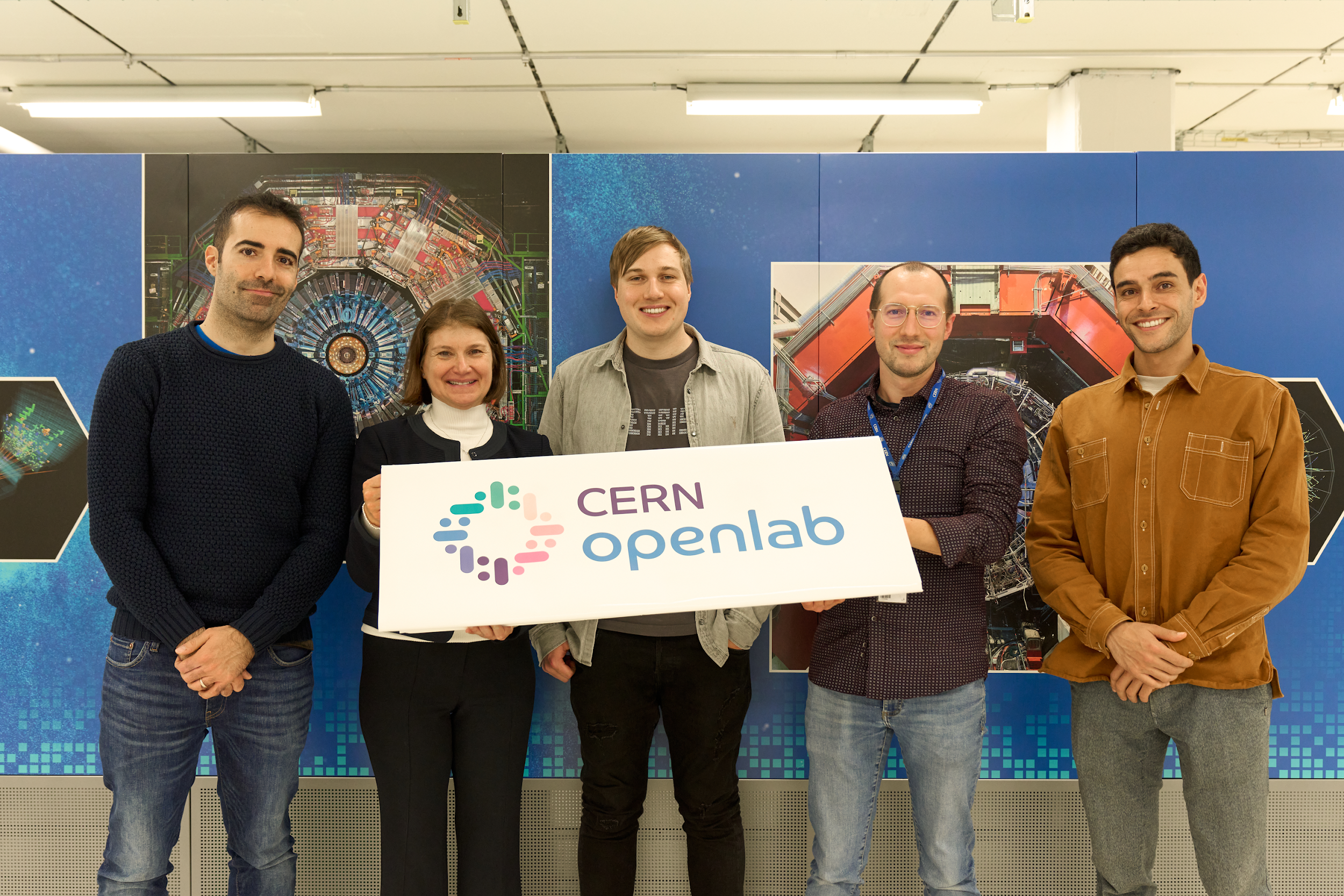 3
4
Exposing technology to scientists
Nurturing knowledge and growth in young STEM researchers
Maria Girone, Head of CERN openlab – High-Performance Computing Activities at CERN
6
Maria Girone, Head of CERN openlab
[Speaker Notes: CERN openlab has been running for more than 20 years as a unique public-private partnership.   We focus on establishing industry collaborations, fuelling technological innovation, exposing technology to scientists and nurturing knowledge and growth in your STEM researchers]
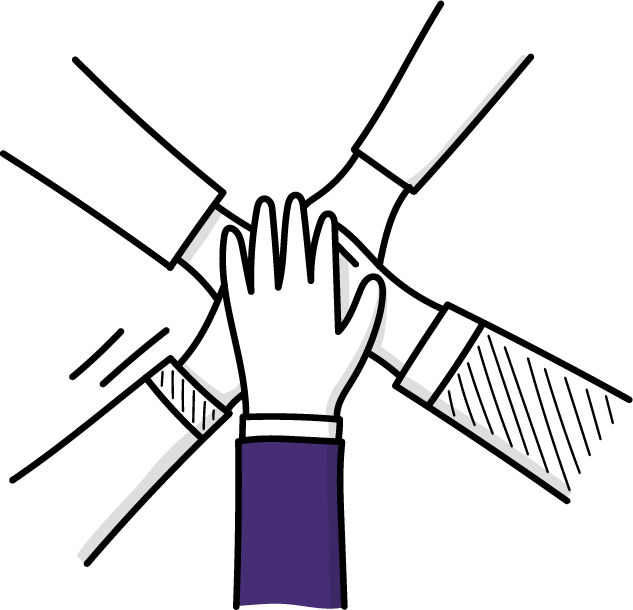 Stakeholders
CERN openlab’s primary role is to act as conduit and facilitator for collaboration in computing science and technology between two categories of stakeholders:
The science communities
(CERN departments and groups; R&D teams at CERN; Research centres)
Technology providers
(Industry)
Maria Girone, Head of CERN openlab – High-Performance Computing Activities at CERN
7
Maria Girone, Head of CERN openlab
[Speaker Notes: CERN openlab’s primary role, which makes it a unique resource for science,  is to act as a conduit and facilitator for collaboration connecting the science computing and industry]
Unified programming models and portability
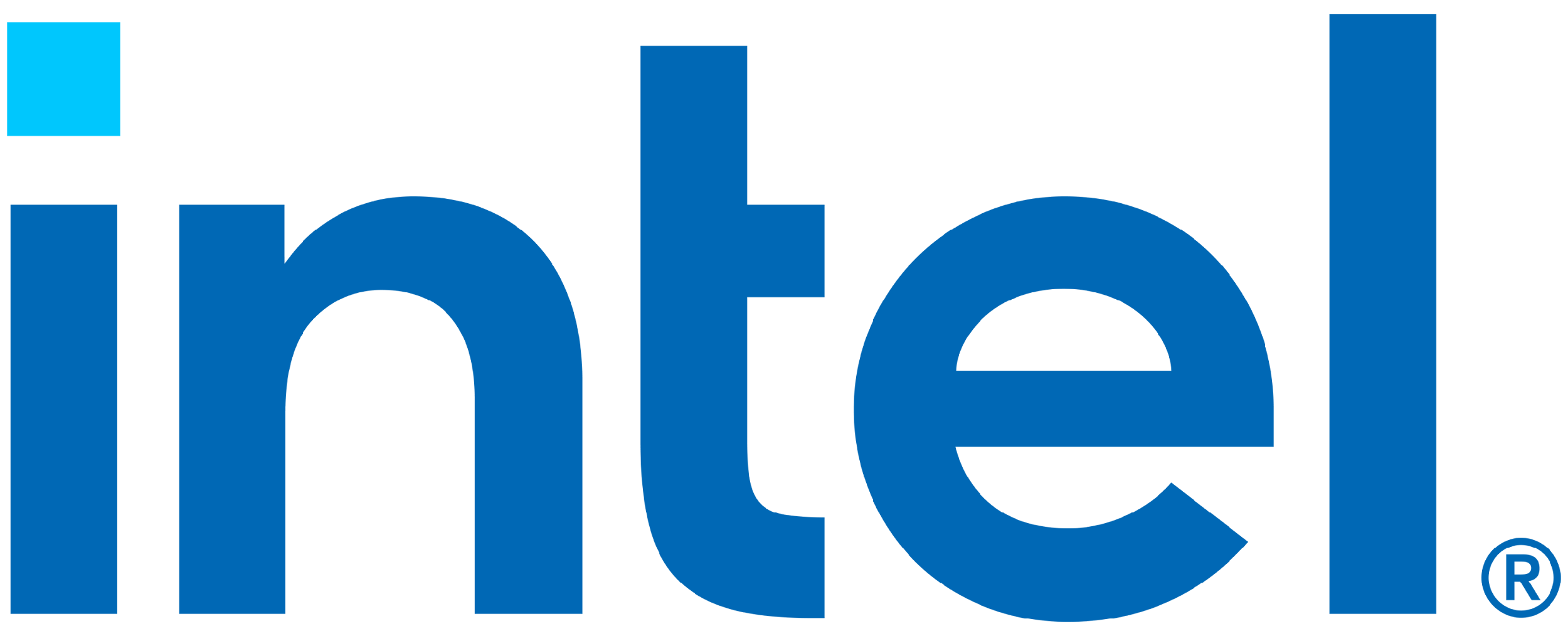 Examples of Projects in HPC Areas
FPGA Acceleration
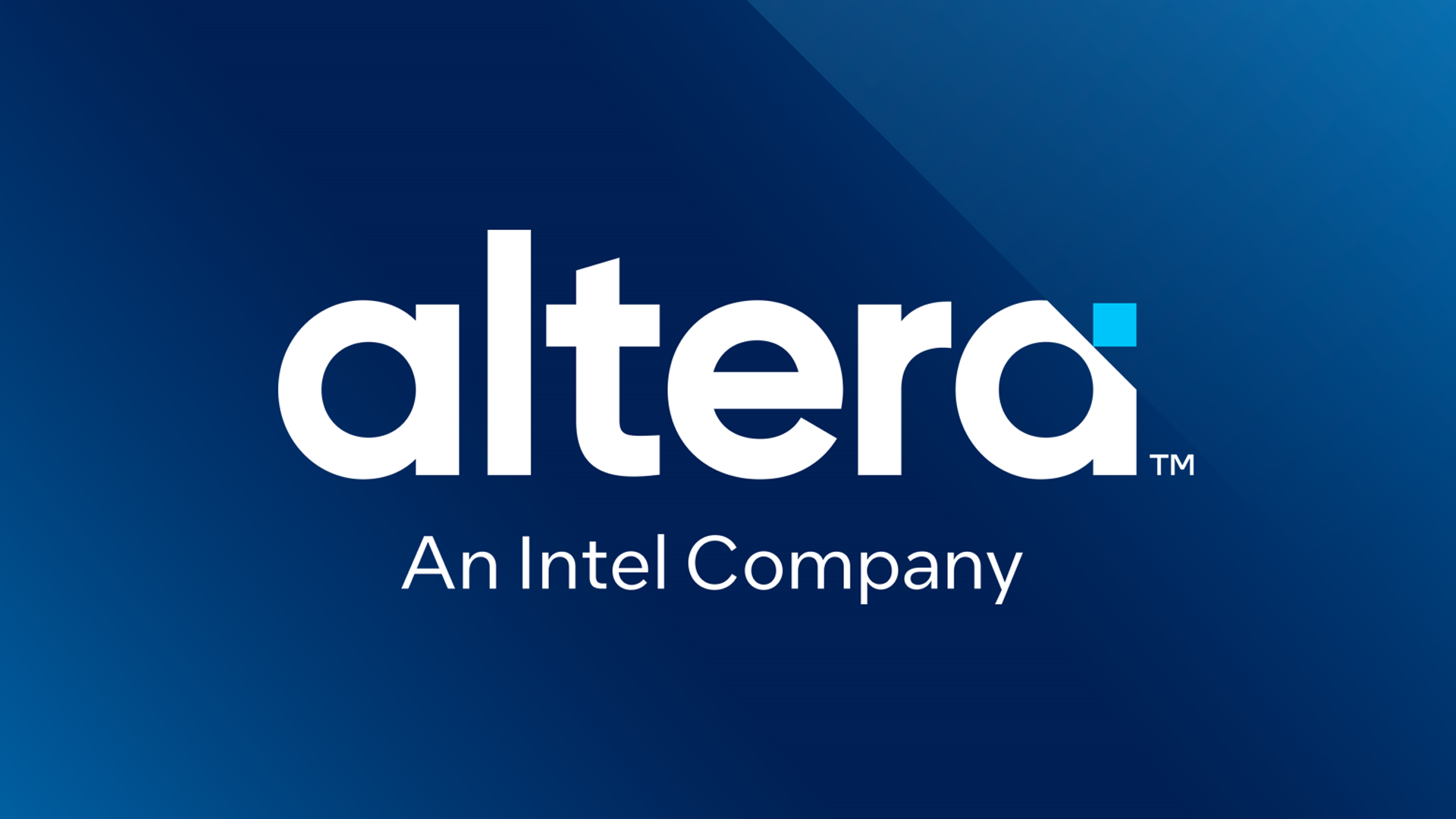 Expandable Memory and AI on edge devices
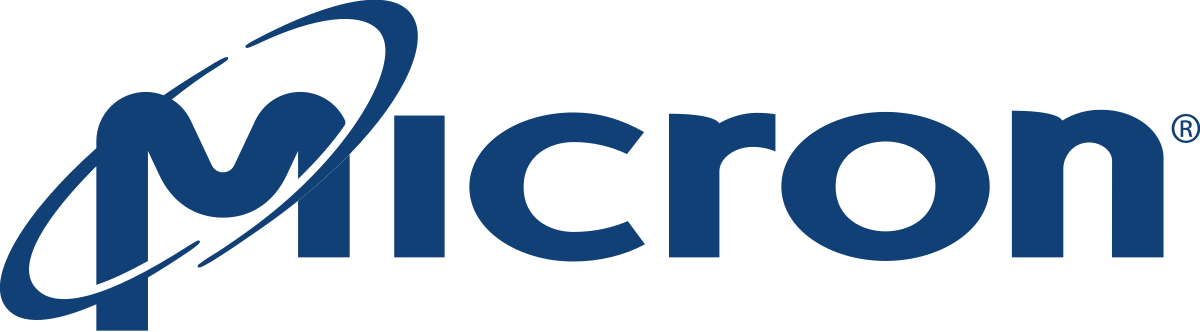 Accelerators and RISC-V
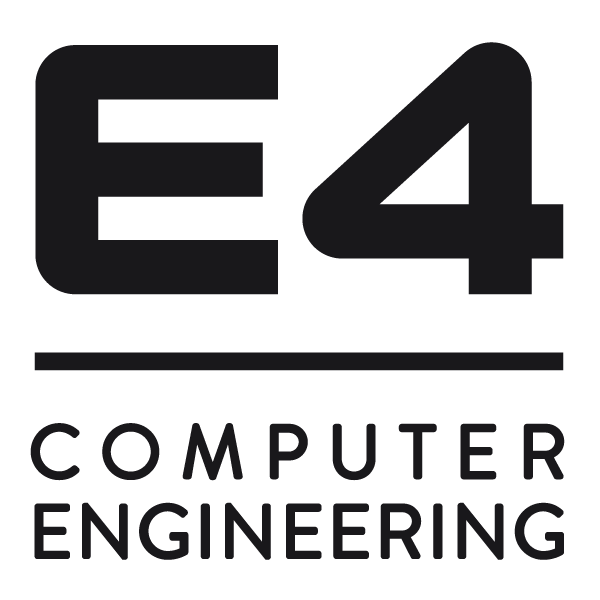 Accelerators, digital twins and AI
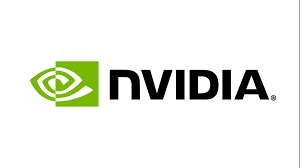 AI/HPC Convergence, AI tuning
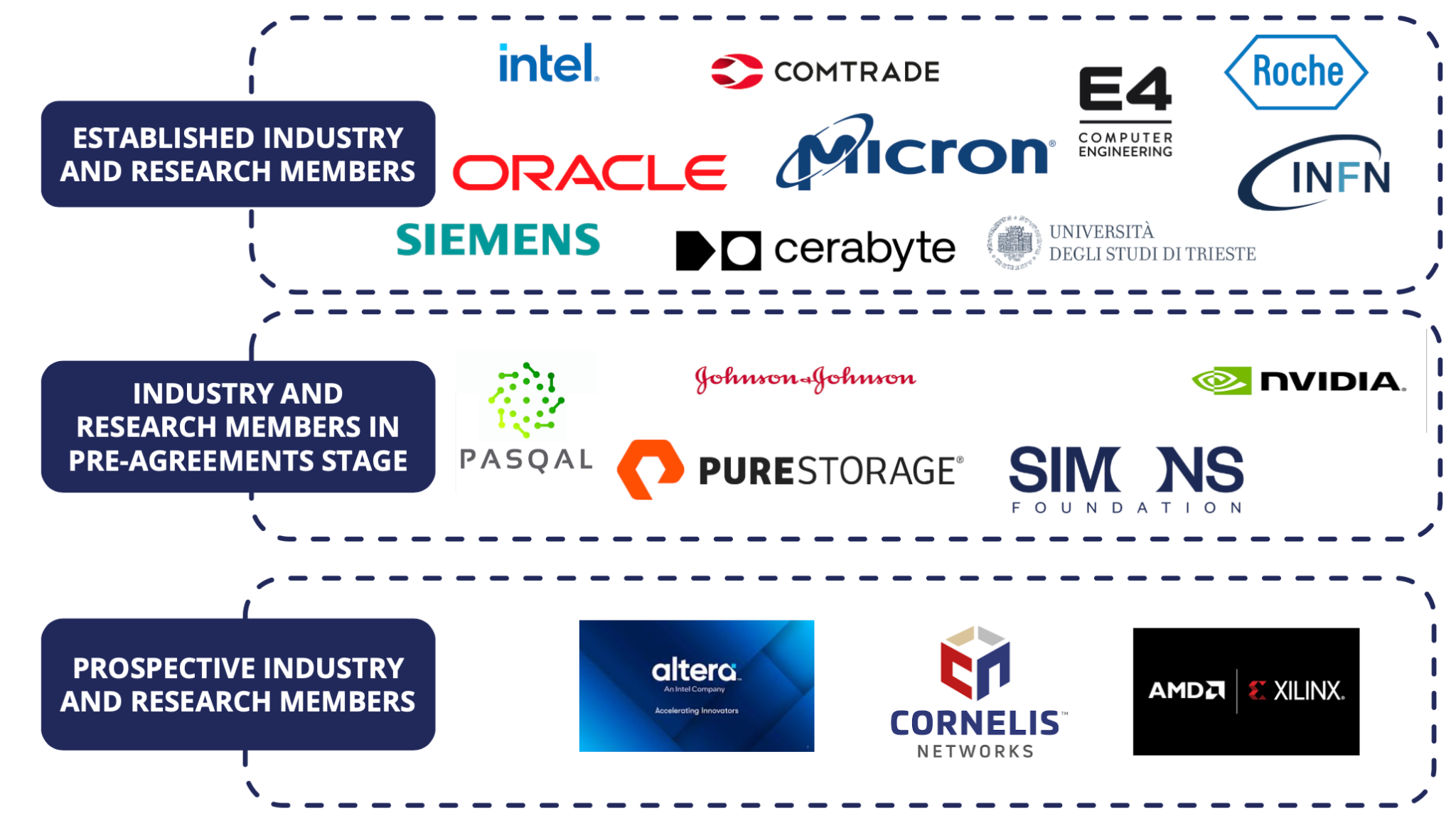 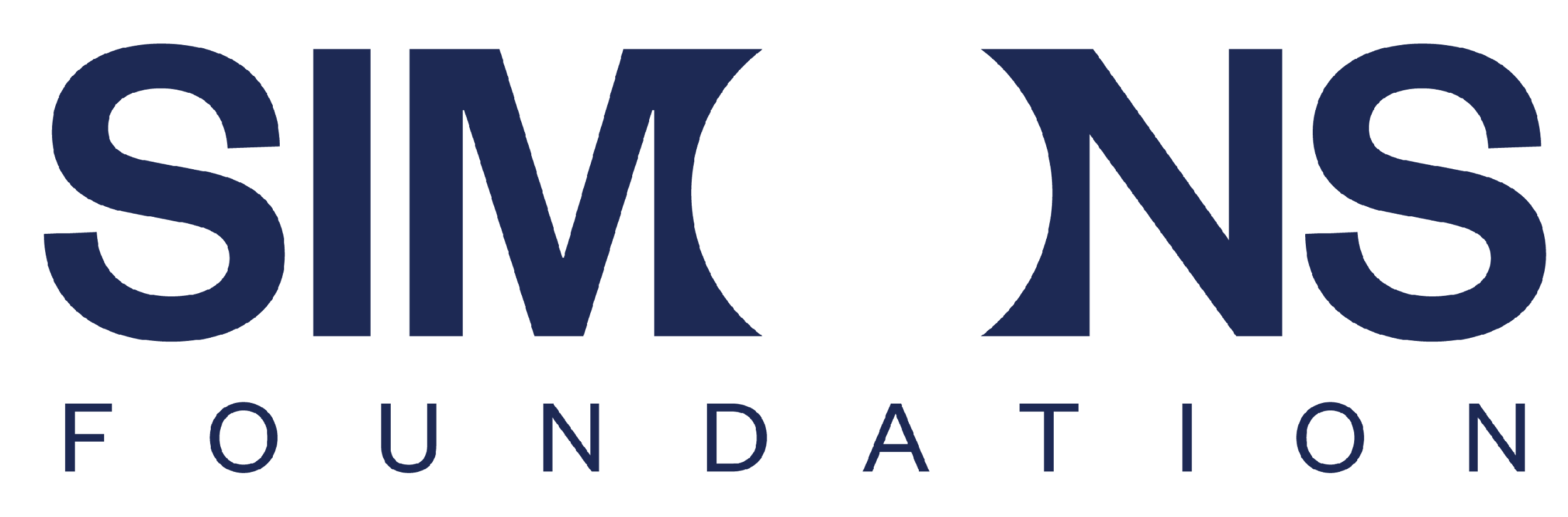 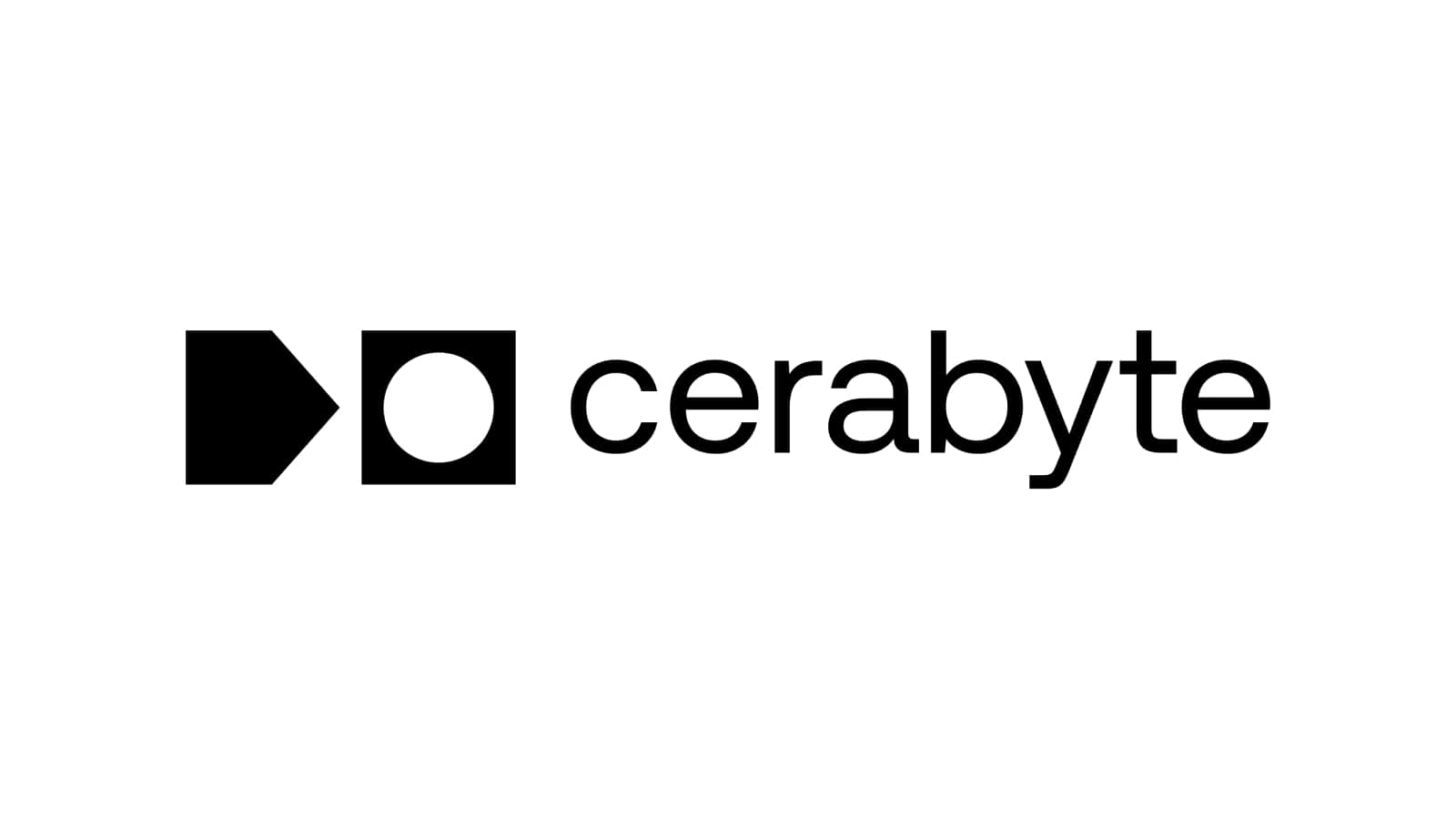 Advanced Archival Storage & Digital Preservation
High Performance Scalable Storage
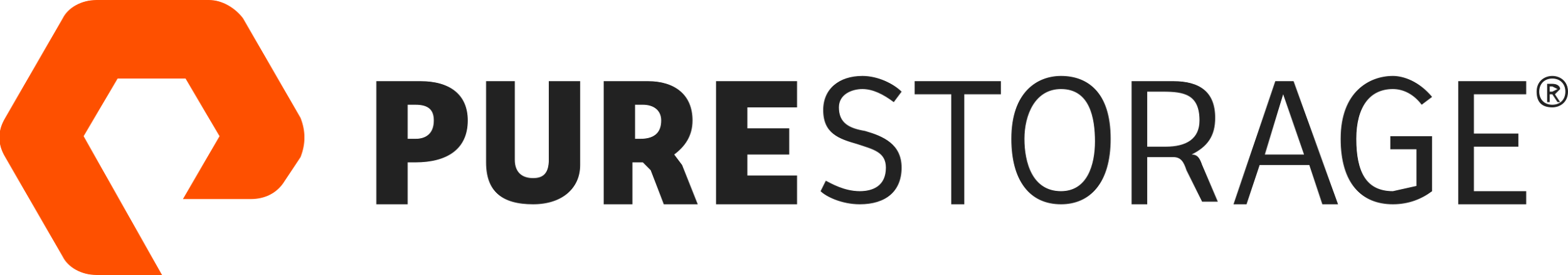 Low latency networking
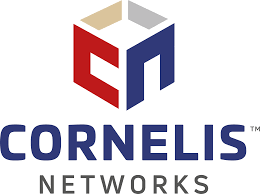 FPGA Acceleration
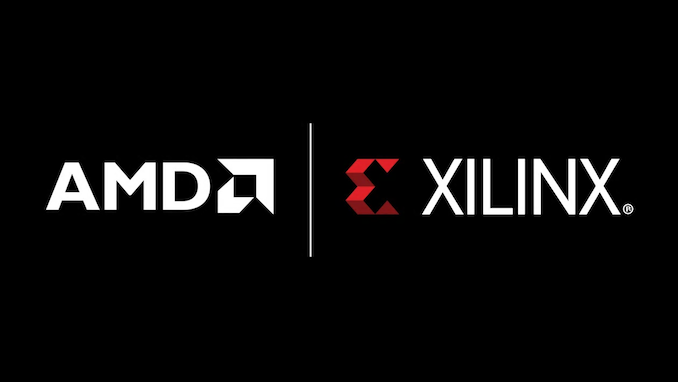 Maria Girone, Head of CERN openlab – High-Performance Computing Activities at CERN
8
[Speaker Notes: On the left you see a list of current, developing and prospective openlab partners.   On the right I have called out an incomplete list of example projects with connections to our HPC R&D projects.]
CoE RAISE
02
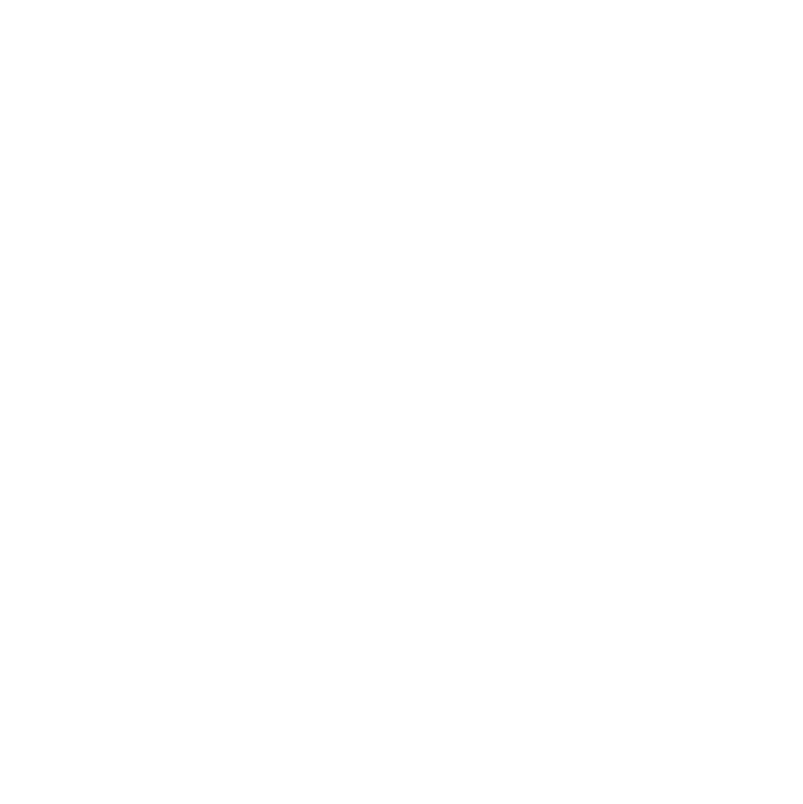 [Speaker Notes: In  CERN openlab teams also work on with the support of European commission.   The first project is Center of Excellence  RAISE]
CoE RAISE
Develop novel, scalable Artificial Intelligence technologies
Center of Excellence for Research on
AI- and Simulation-based Engineering at Exascale
Connect
Hardware infrastructure
Software infrastructure
Computer-driven use-cases
Data-driven use-cases
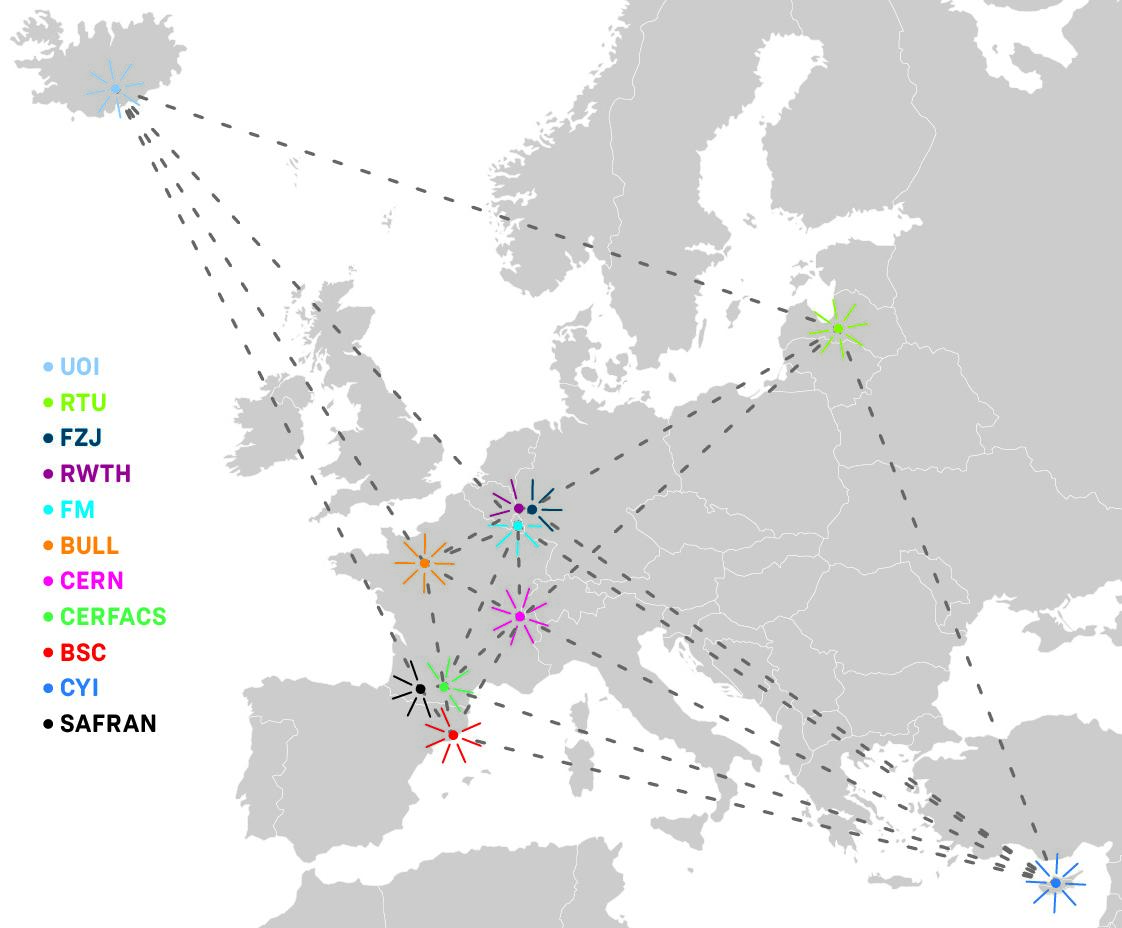 WP4: Data-Driven Use-Cases towards Exascale
Leader: Dr. Maria Girone

Task 4.1.: Event reconstruction and classification at the CERN HL-LHC → more details later
Leader: Eric Wulff
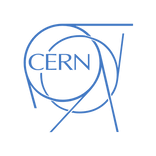 WP2: AI- and HPC-Cross Methods at Exascale
Leader: Prof. Morris Riedel

Provides expert support on HPC and AI methods to use-cases in WP4
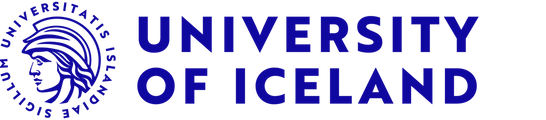 CoE RAISE Partners
https://www.coe-raise.eu/
Maria Girone, Head of CERN openlab – High-Performance Computing Activities at CERN
10
[Speaker Notes: The Center of Excellence for Research on AI- and Simulation-based Engineering at Exascale, or CoE RAISE. 

Our primary objective is to develop novel and scalable Artificial Intelligence technologies. The project CONNECS  hardware and software infrastructures and HPC centers to SCIENCE, with use-cases that are computer- and data-driven categories, leveraging cutting-edge computational resources and data processing techniques. CERN leads  the Data-Driven Use-Cases towards Exascale, with event reconstruction and classification at the CERN HL-LHC.]
CoE RAISE
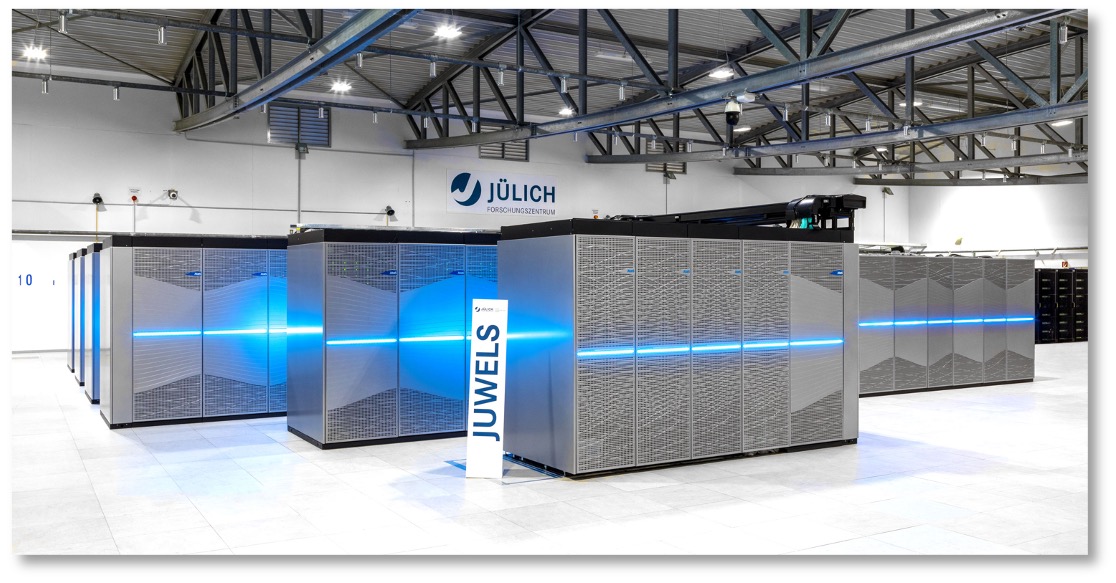 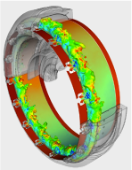 Find the most suitable hardware for a specific task
Enable intertwined AI- and HPC workflows
EuroHPC’s roadmap includes integrating Quantum Computers and Quantum simulators in already existing supercomputer centers [1]
Modularity of next generation HPC systems
Complex Task
Complex Hardware
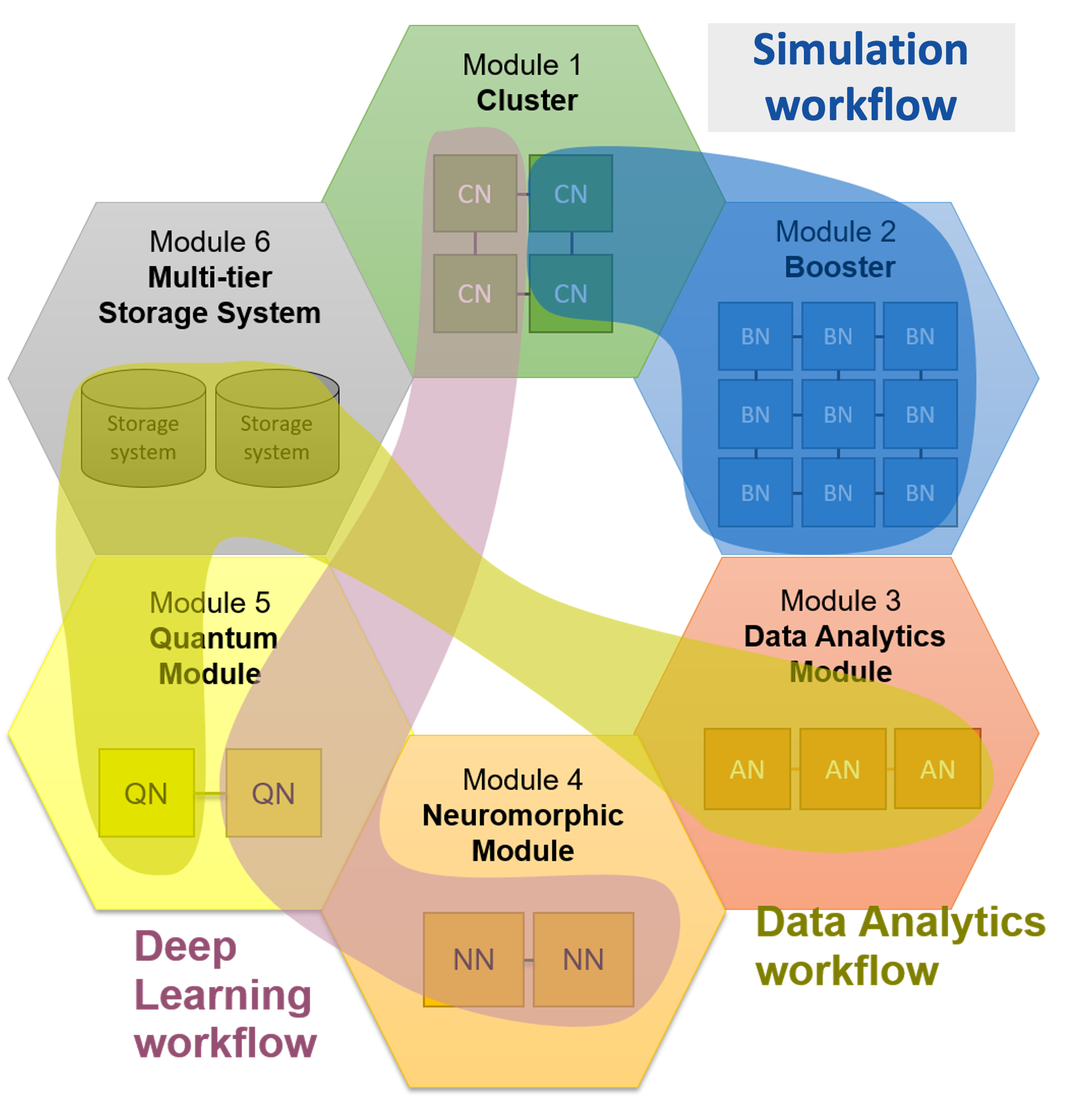 [1] https://eurohpc-ju.europa.eu/selection-six-sites-host-first-european-quantum-computers-2022-10-04_en
Maria Girone, Head of CERN openlab – High-Performance Computing Activities at CERN
11
[Speaker Notes: CoE RAISE is built on the innovative modular supercomputer architecture, pioneered at the JSC, which allows us to tackle complex tasks by seamlessly integrating them with sophisticated hardware. 
This architecture is designed to identify and utilize the most suitable hardware for each specific task, ensuring optimal performance and efficiency. One of the key strengths of CoE RAISE is its ability to intertwine AI and High-Performance Computing workflows, creating a powerful synergy that enhances both fields. This includes also the QC resources for specific tasks.]
AI-based particle flow reconstruction workflow
ML Training
Trained Model
Physics Simulation
Dataset Creation
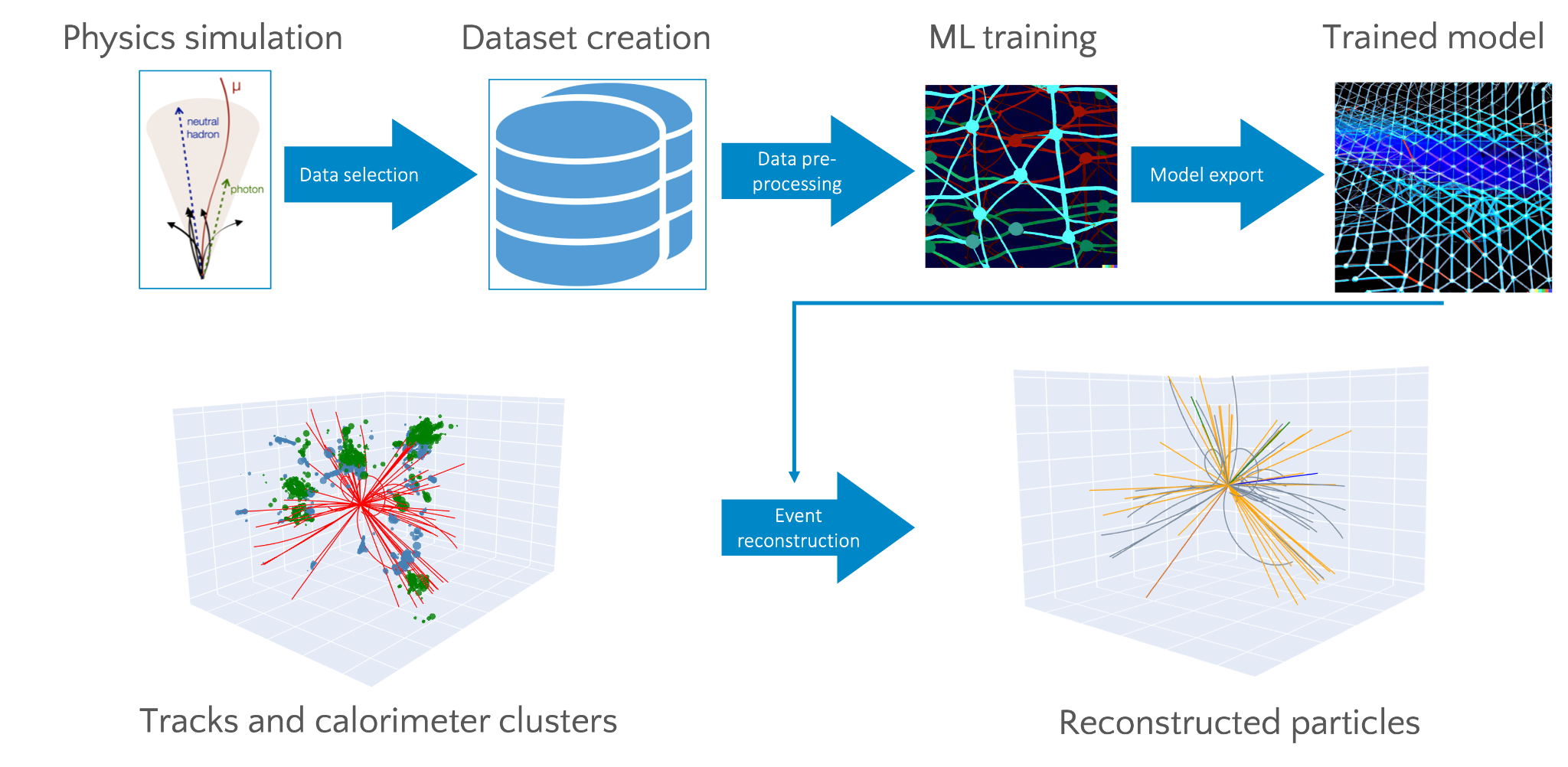 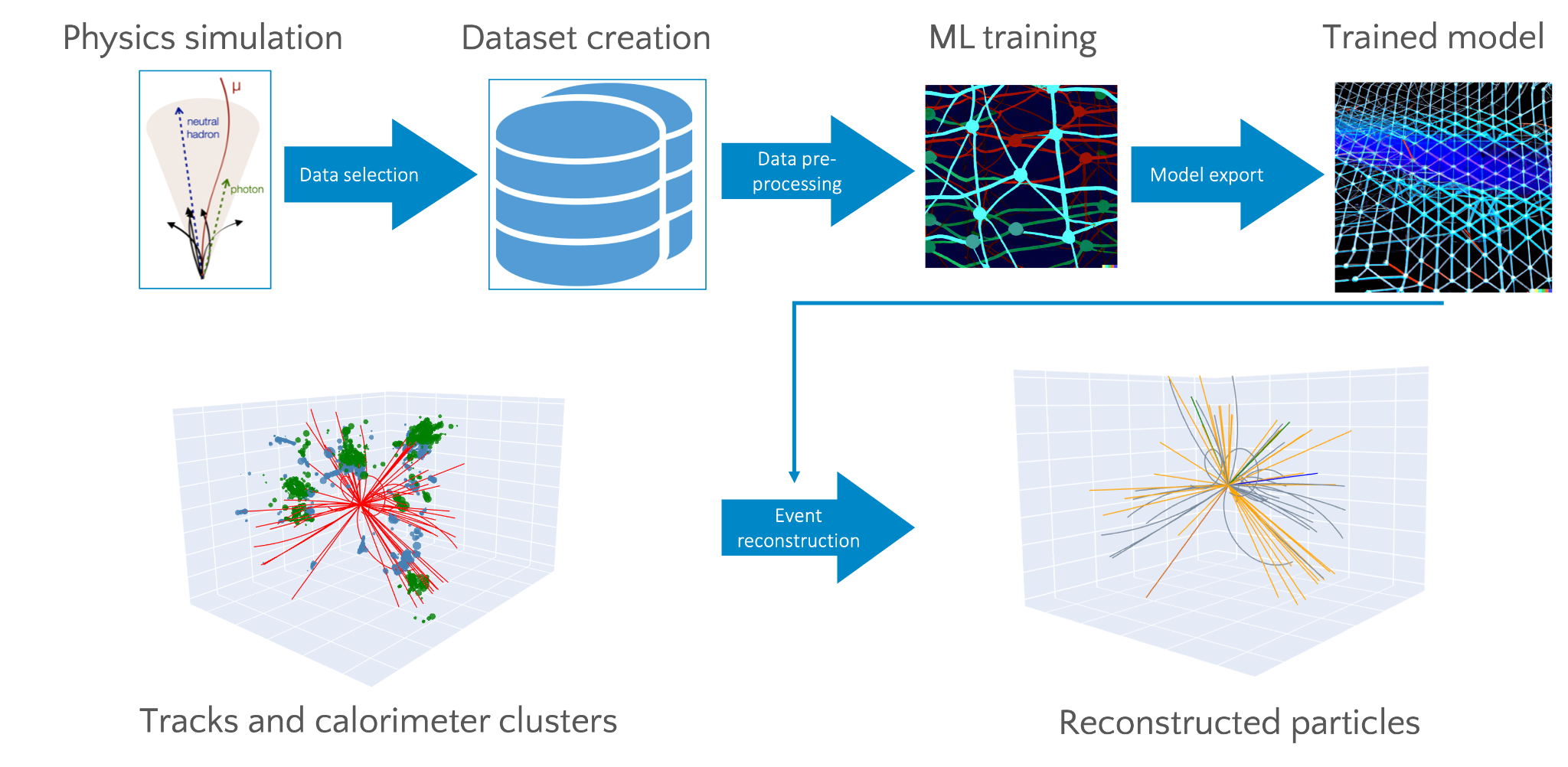 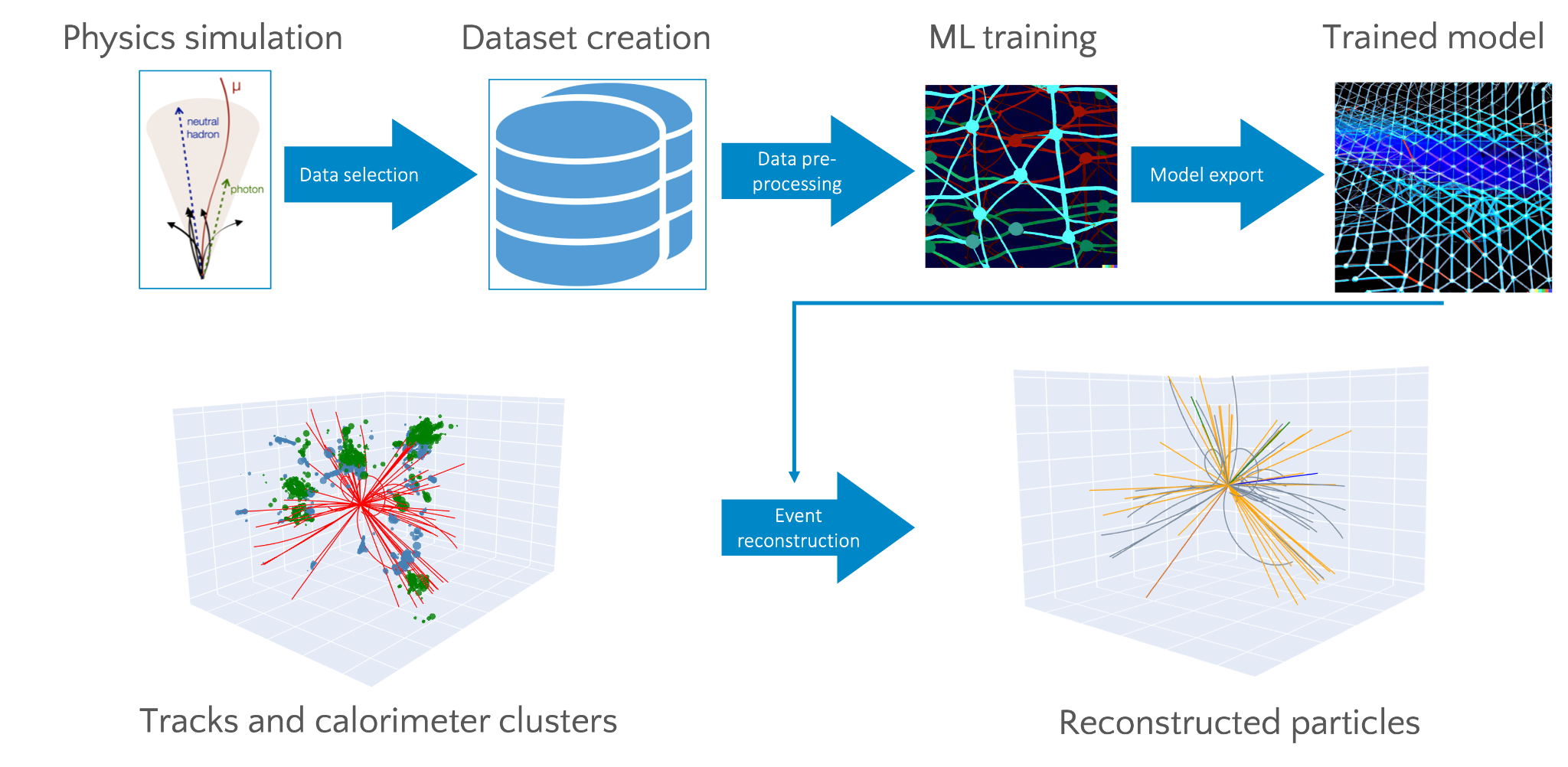 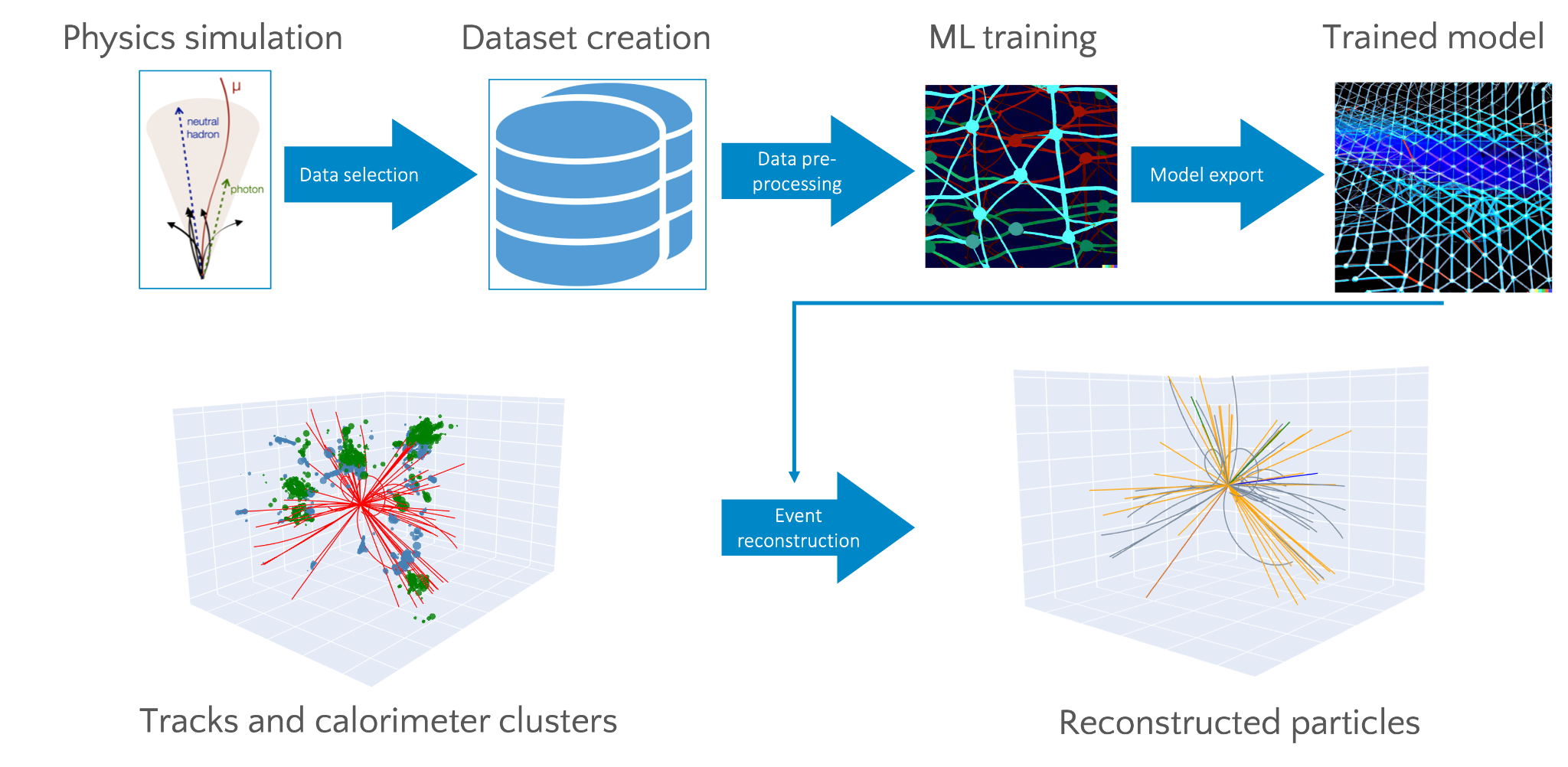 Data Pre-processing
Data Selection
Model Export
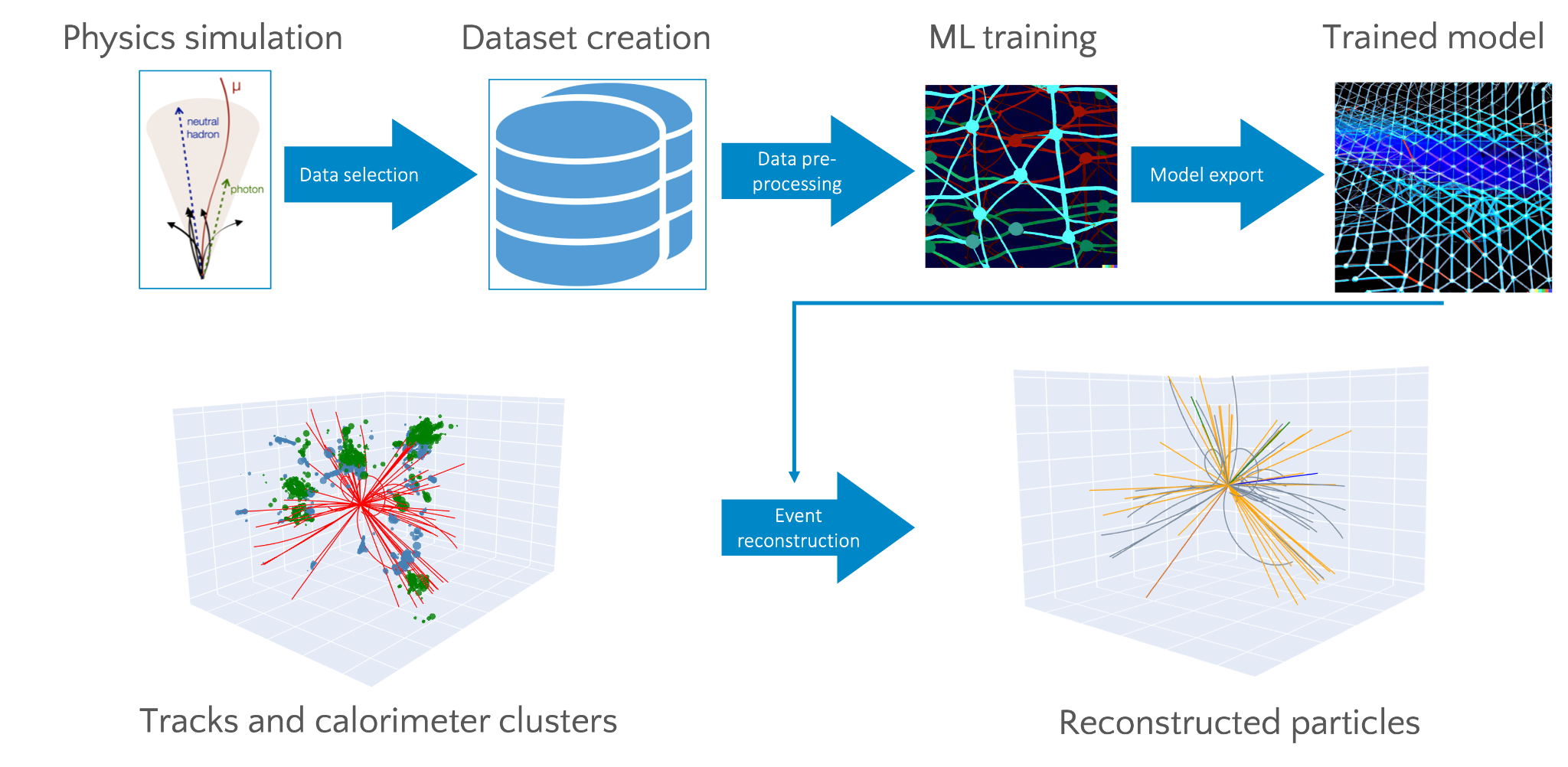 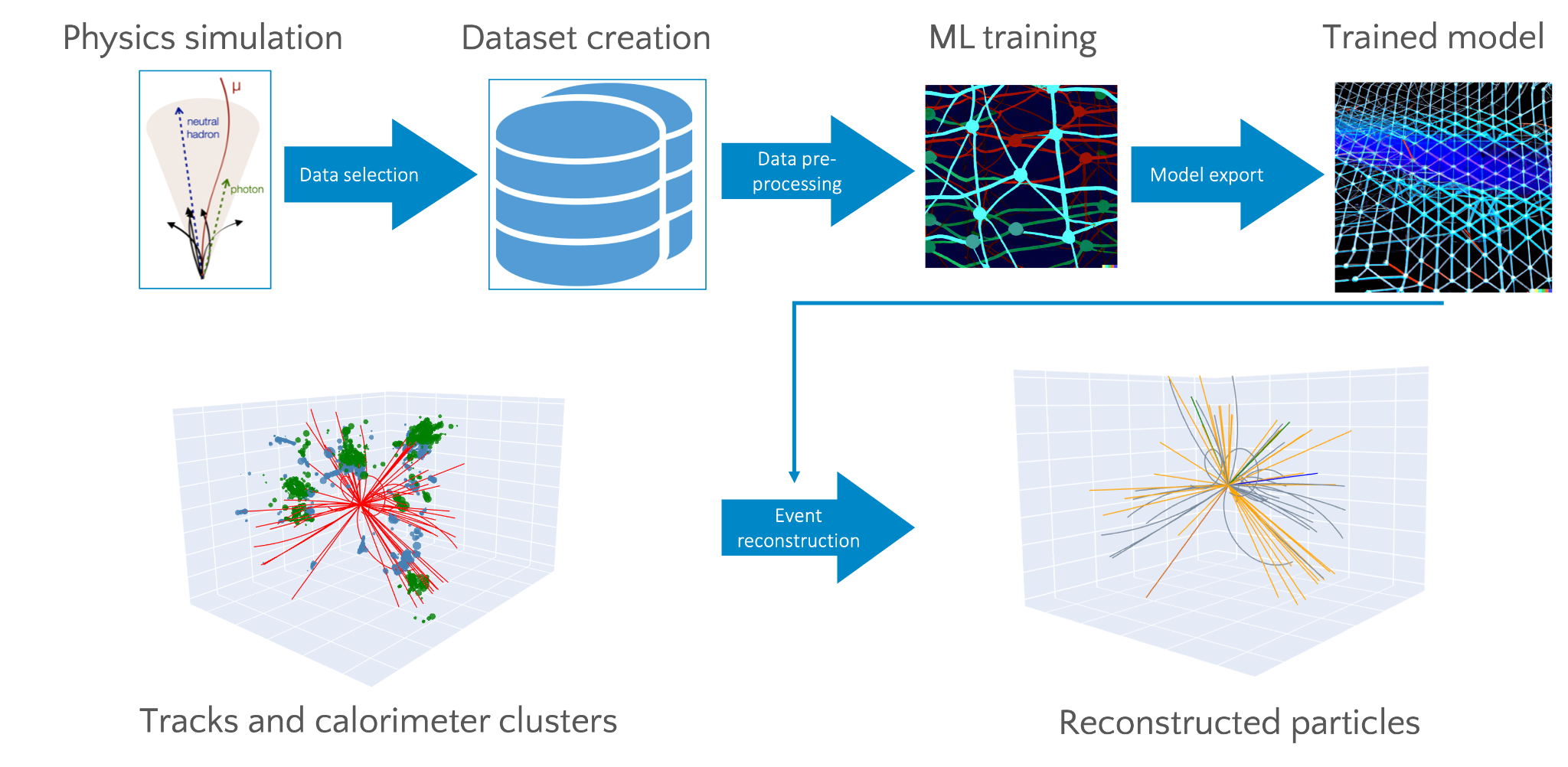 Event Reconstruction
J. Pata et al.
Tracks and Calorimeter Clusters
Reconstructed Particles
Maria Girone, Head of CERN openlab – High-Performance Computing Activities at CERN
12
[Speaker Notes: The CERN use-case is the AI-based particle flow, in collaboration with colleagues at CMS. 

Starting from a physics simulation, we create a labelled dataset suitable for supervised learning. 

Once trained, the model is exported to a portable format (usually ONNX, Open Neural Network Exchange). We are then able to use our model in inference mode to efficiently reconstruct individual stable particles and their four momentum from tracks and calorimeter clusters.]
Large-scale distributed hyperparameter optimization
Scalable up to hundreds of GPUs
Using ASHA + Bayesian Optimisation
Final validation loss decreased by giving a significant performance improvement from HPO
Distributed HPO
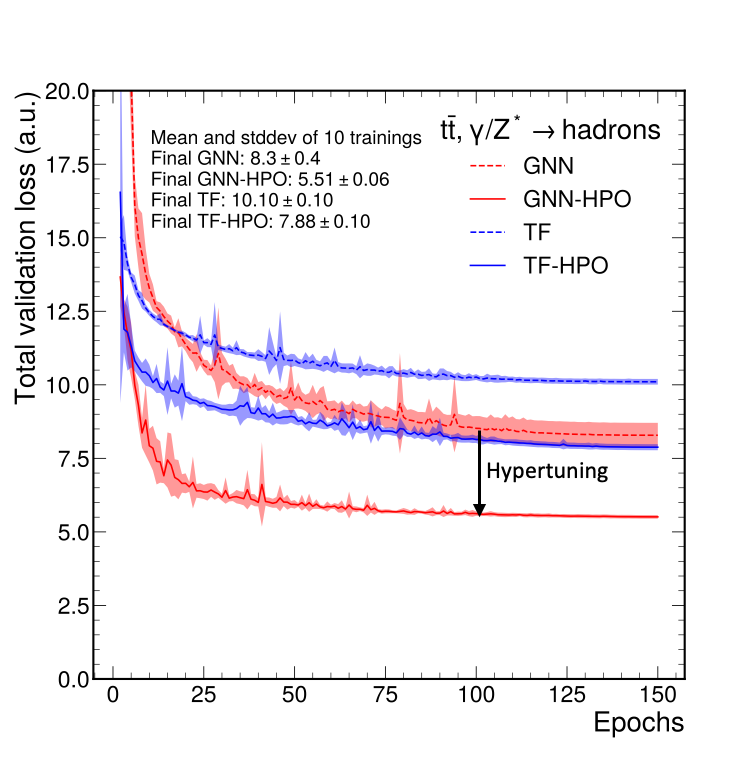 Hyperparameter tuning results
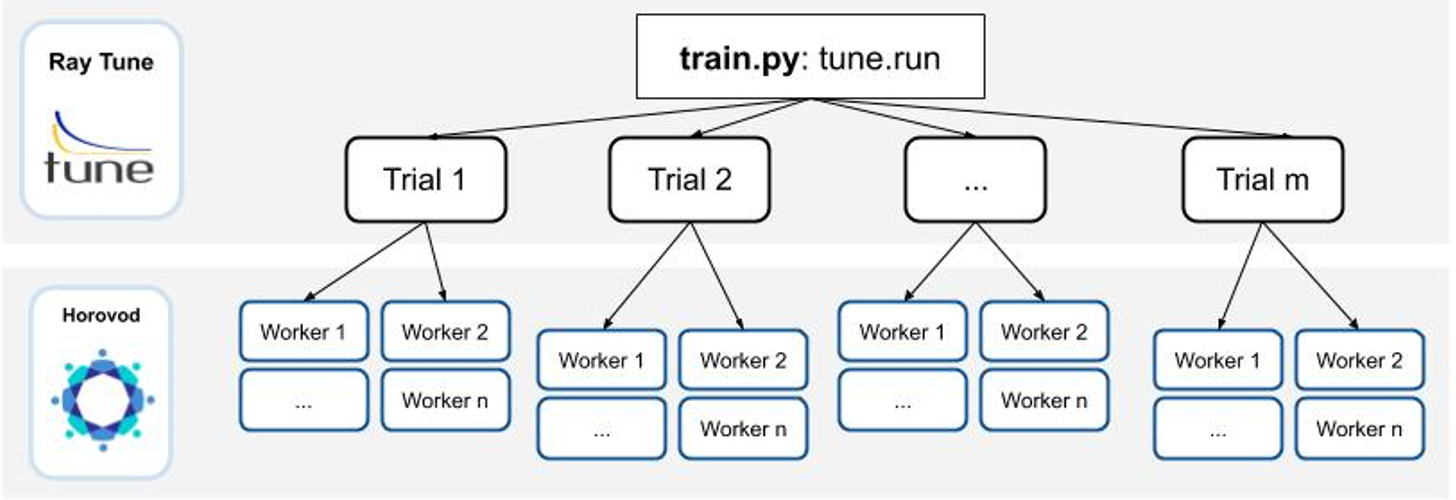 Pata, J., Wulff, E., Mokhtar, F. et al. Improved particle-flow event reconstruction with scalable neural networks for current and future particle detectors. Commun Phys 7, 124 (2024). https://doi.org/10.1038/s42005-024-01599-5
Maria Girone, Head of CERN openlab – High-Performance Computing Activities at CERN
13
[Speaker Notes: A use case where HPC can be especially helpful, due the impressive computing power of modern supercomputing systems, is hyperparameter optimization (HPO). 

HPO is very compute resource intensive. We perform HPO in two levels of parallelization. 
One where trials are run in parallel, with one trial per compute node we have available.
 The second level is the distribution of each trial in each node to all available GPUs in that node, usually 4 or 8 GPUs. 

Using the ASHA algorithm to schedule and terminate trials and Bayesian Optimization to select which trials to evaluate next, we improved the final validation loss by more than a third, giving a significant physics performance improvement. We have seen that this kind of workflow is scalable up to hundreds of GPUs.]
Scaling of an HPO workflow on HPC
Scaling of a HPO run of MLPF on the JURECA-DC-GPU system at the the Jülich Supercomputer Centre (JSC), 4 NVIDIA A100 and 2× 64 cores AMD EPYC 7742 per node.
Superlinear scaling due to re-loading of models when using fewer nodes
Using the ASHA algorithm to schedule and terminate trials, in combination with Bayesian optimization
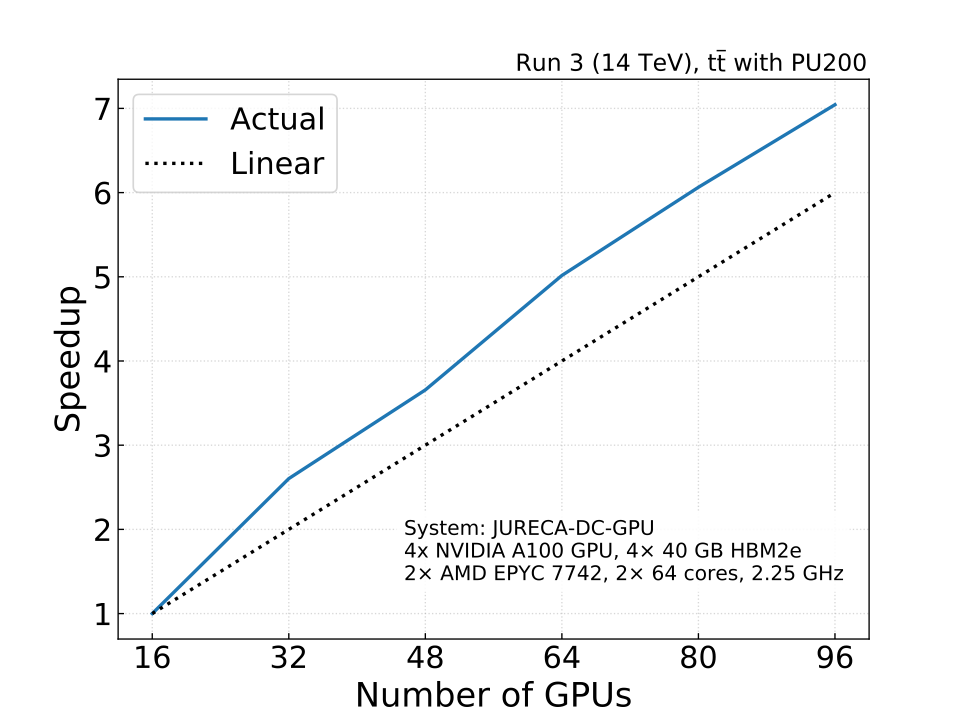 In collaboration with WP2 in CoE RAISE we have also shown scaling of multi-node distributed training of deep learning models on up to 256 compute nodes (1024 GPUs).
Data used: Simulated particle-level events of ttbar and QCD with PU200 using Pythia8+Delphes3 for machine learned particle flow (MLPF), https://doi.org/10.5281/zenodo.4559324
Maria Girone, Head of CERN openlab – High-Performance Computing Activities at CERN
14
[Speaker Notes: This plot shows the scaling of an HPO workflow where the MLPF model is optimized. It was run on the JURECA-DC system at JSC. We observe a superlinear scaling in the speedup with the number of GPUs used, likely due to the more frequent re-loading of models that is necessary when running ASHA with fewer nodes. This superlinear scaling shows that HPO can benefit immensely from large-scale computing resources such as those available at HPC sites.

In addition, in collaboration with WP2 in CoE RAISE, we have shown multi-node distributed training of deep learning model to scale very well up to 256 compute nodes (1024 GPUs).]
interTwin
03
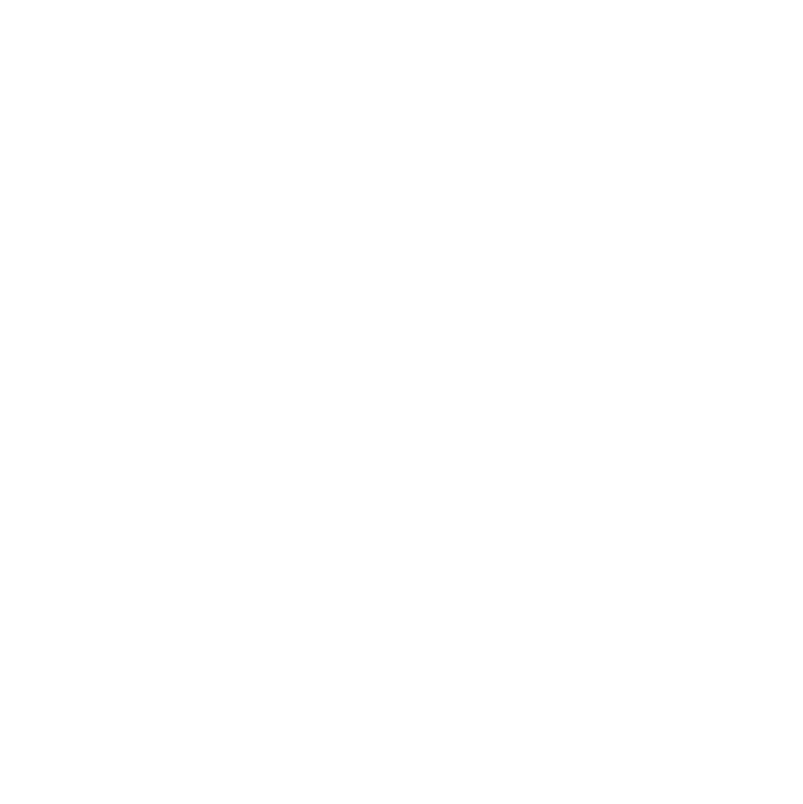 [Speaker Notes: The next project is also an example of executing complex science workflows using HPC infrastructures.  In this case it is digital twins.]
interTwin
Co-design and implement the prototype of an interdisciplinary Digital Twin Engine​
Open-source platform based on open standards​
Large spectrum of diverse use cases from physics and earth observation sciences​
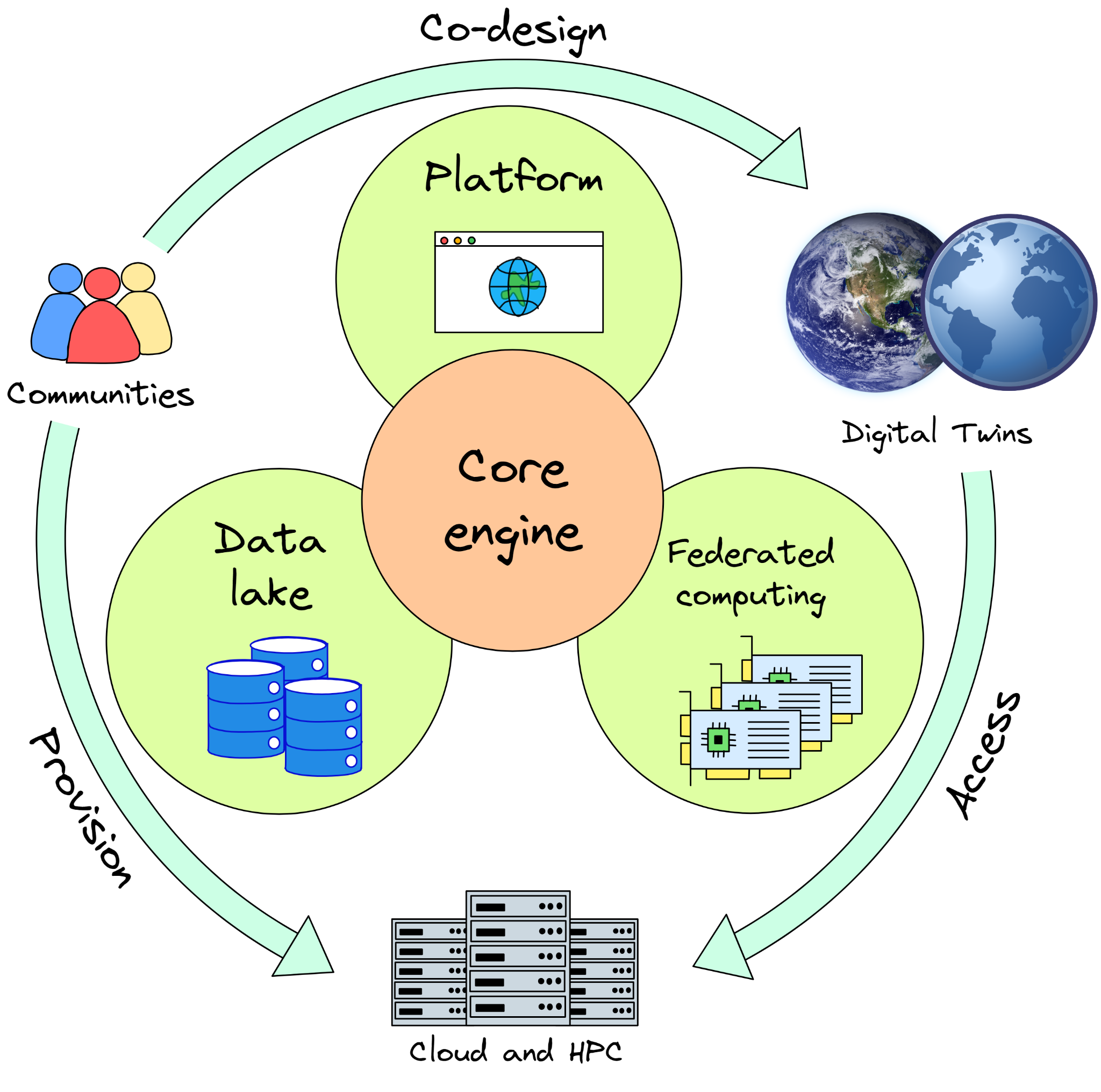 A Digital Twin Engine for Science
https://www.intertwin.eu/
Maria Girone, Head of CERN openlab – High-Performance Computing Activities at CERN
16
[Speaker Notes: interTwin, a project funded by the EC, in which we are developing a digital twin engine for science.
The goals of interTwin are: <read the 3 boxes>
Differently from traditional DT applications, scientific DTs are compute intensive. One of the goals of interTwin is to provide  researchers with simplified access to a federated pan-European computing infrastructure, sized to support large-scale DT applications.]
interTwin
Ciclone detection
Lattice
QCD
Radio
astronomy
High-energy
physics
Fire hazard
prediction
Drought 
prediction
Early flood warnings
Gravitational
waves
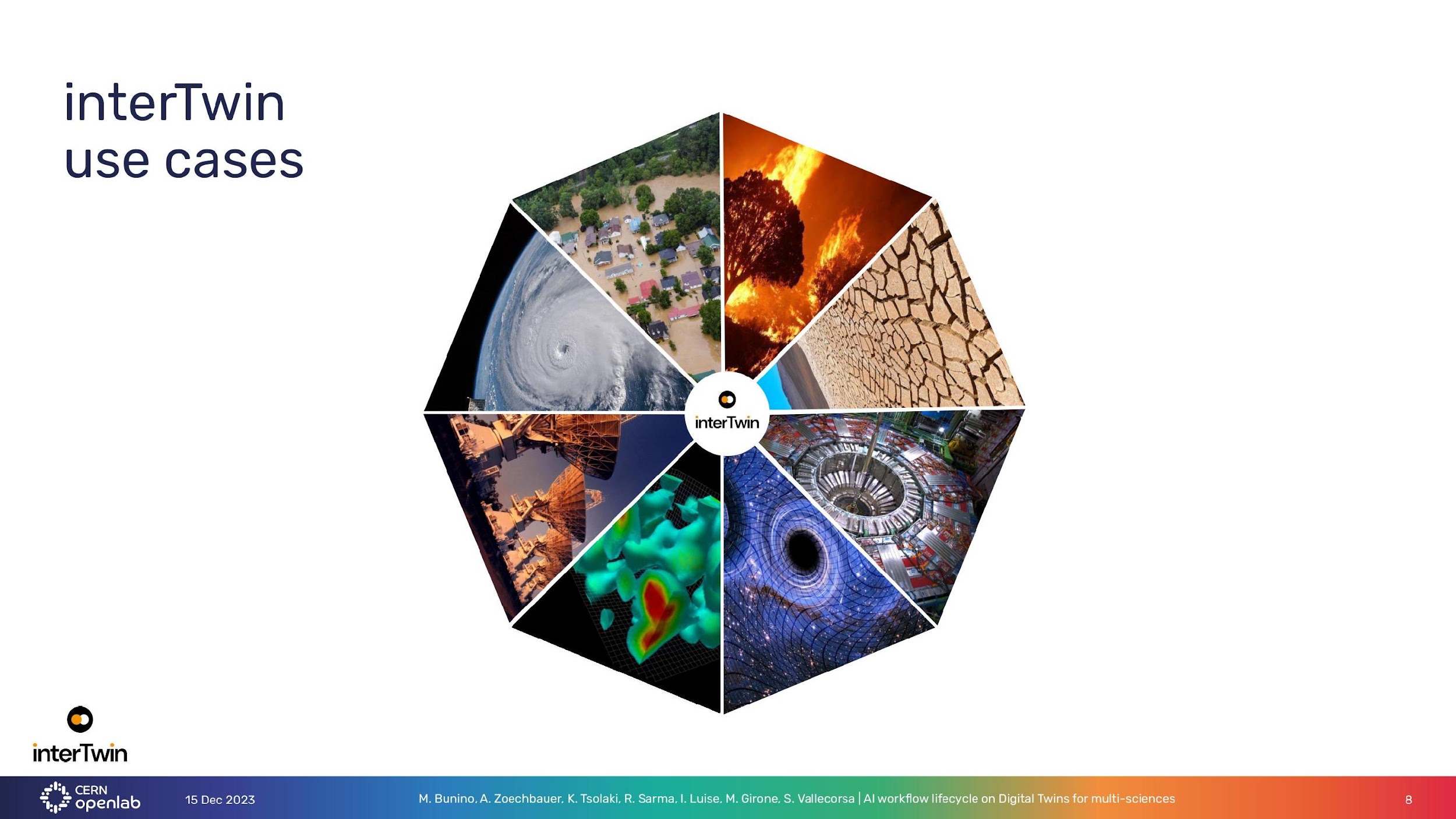 A Digital Twin Engine for Science
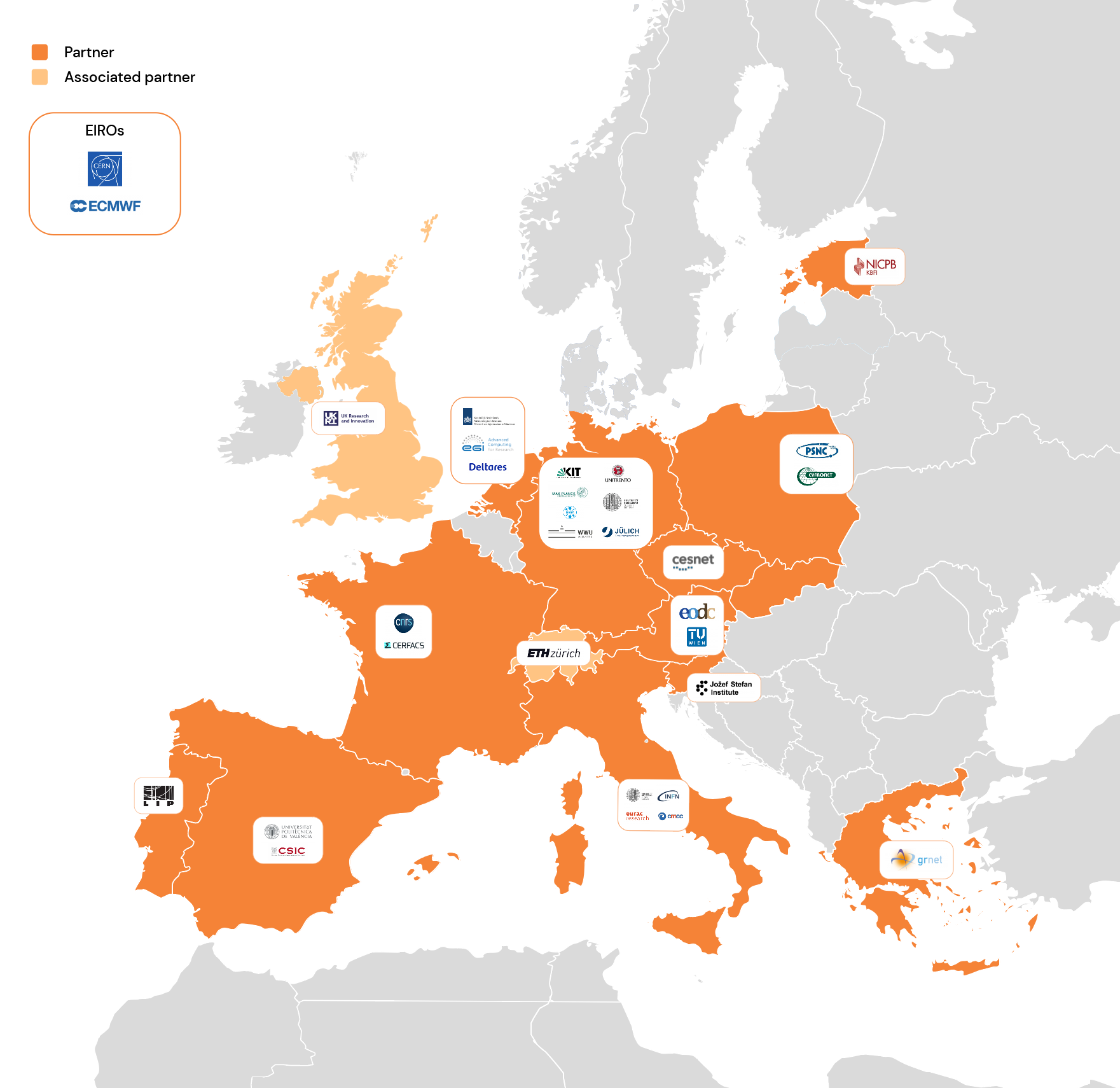 29 participants, including sciences, technology and resource providers.​
Maria Girone, Head of CERN openlab – High-Performance Computing Activities at CERN
17
[Speaker Notes: We are developing a generic engine to support a large set of communities, from physics to earth and climate sciences.  CERN is a  part of a consortium of around 30 institutes, including infrastructure providers (cloud HPC HTC), technology providers (developers if the core engine and other modules), and use cases from climate and earth sciences.]
Distributed Machine Learning training
Scaling test demonstrated on up to 512 GPUs JSC.
Built on top of the expertise acquired in RAISE, developing a unified abstraction layer for distributed training with PyTorch, seamlessly integrating Torch Distributed (DDP), Microsoft Deepspeed, and Horovod.
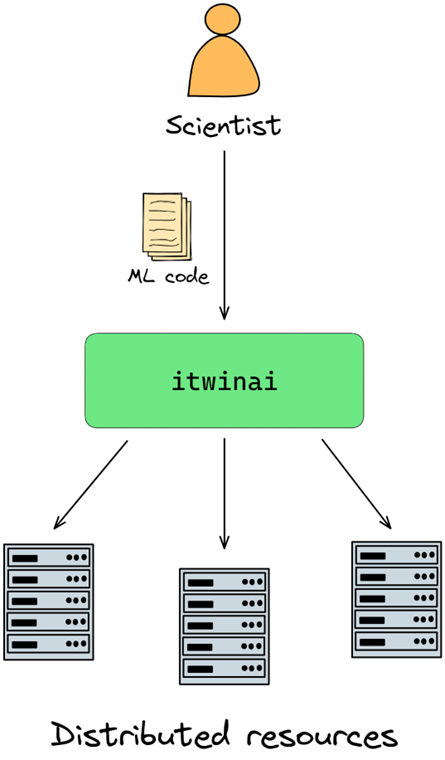 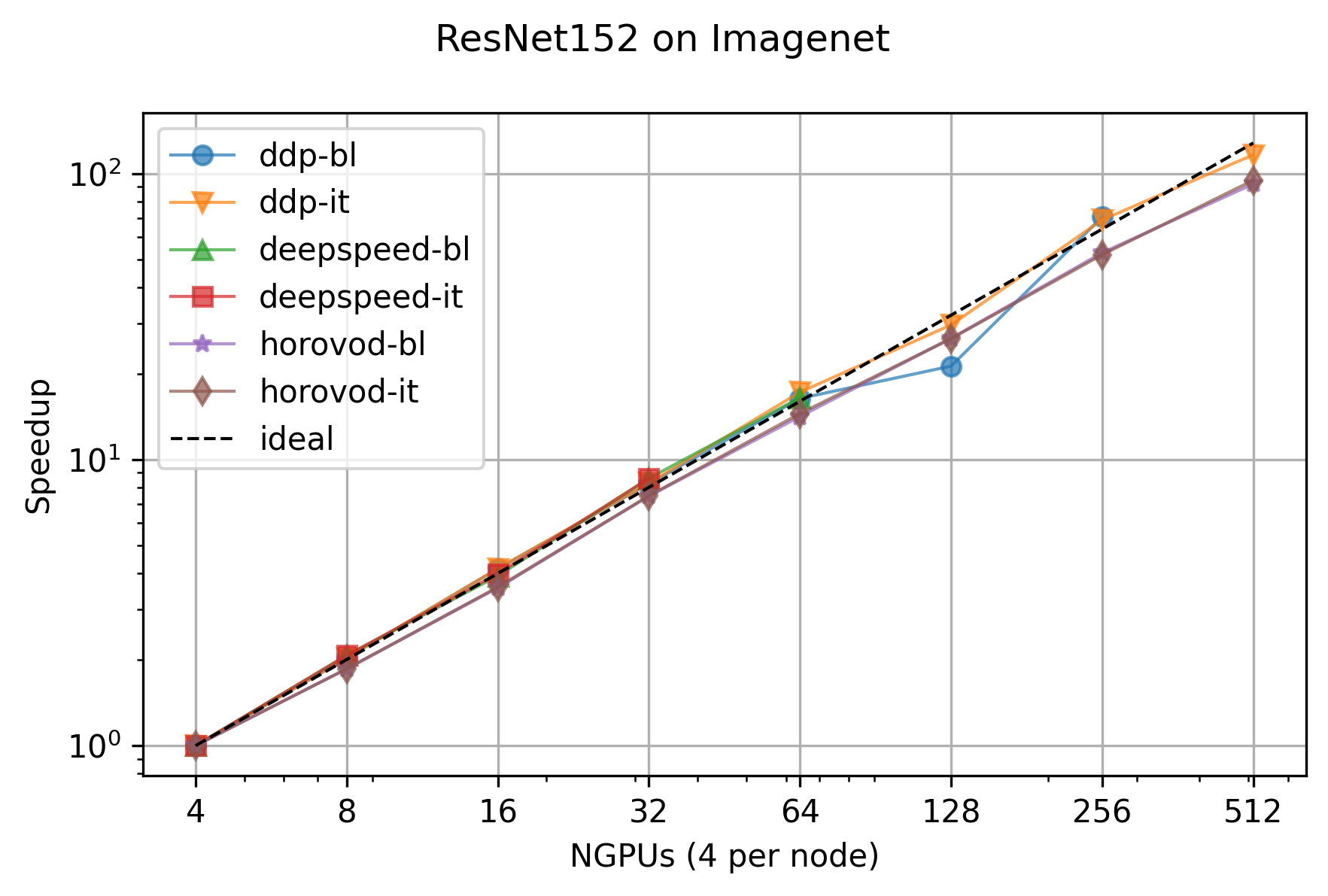 Maria Girone, Head of CERN openlab – High-Performance Computing Activities at CERN
18
[Speaker Notes: One of the core components of the DT core is to develop a unified abstraction layer for distributed training, integrating a  number of distributed ML algorithms  and demonstrate that the abstraction layer developed by us does not introduce significant overheads and scales well. Preliminary results on 512 GPUs.
Hyper-parameter optimization is currently under development]
Machine learning on cloud and HPC
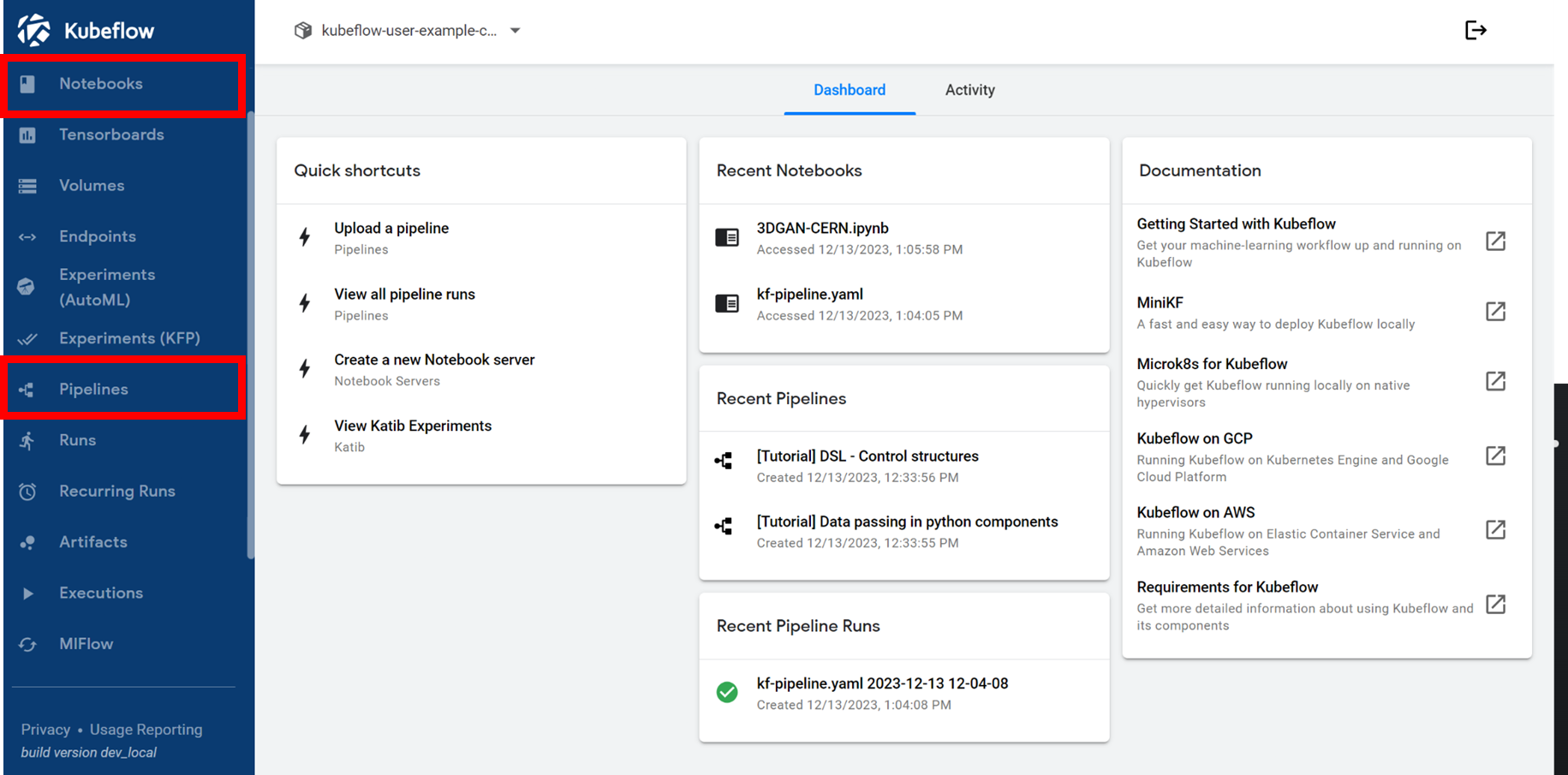 InterLink: leverages k8s’ Virtual Kubelet and microservice architecture of the DTE
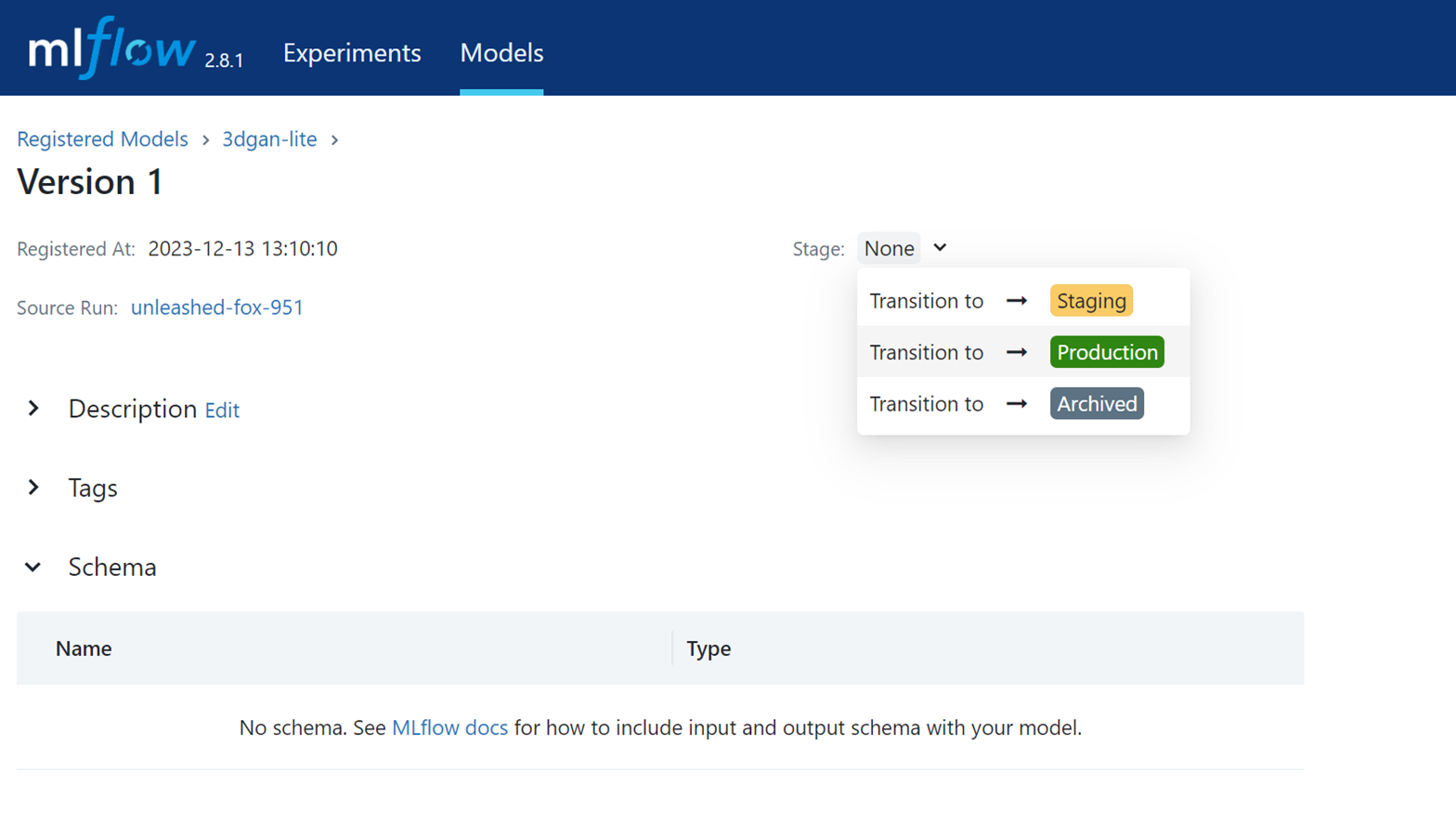 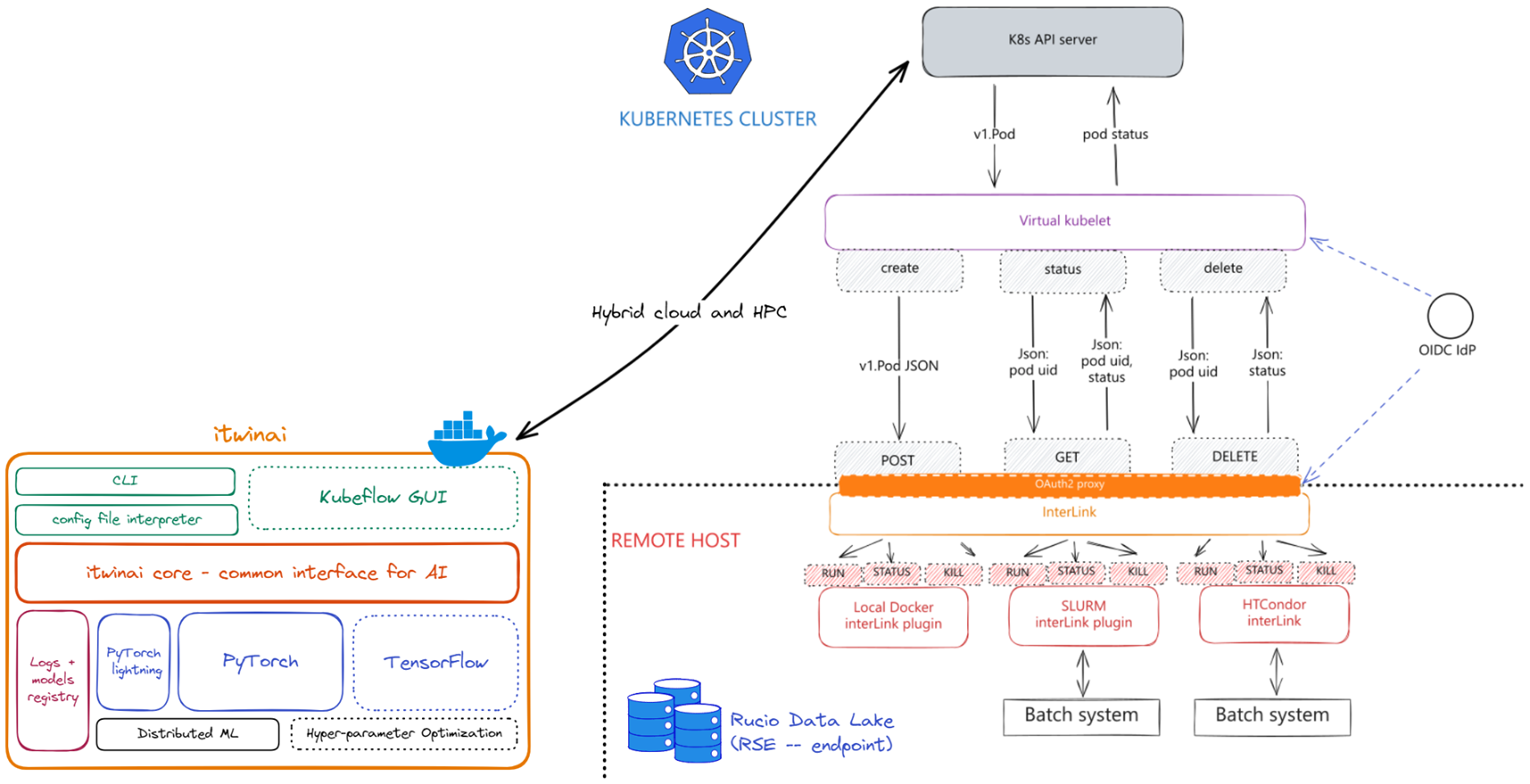 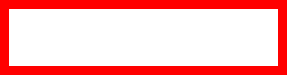 Maria Girone, Head of CERN openlab – High-Performance Computing Activities at CERN
19
[Speaker Notes: interTwin provides a unified access model to cloud and HPC resources to enable advanced machine learning workflows, based on 
Kubernetes. We have developed also a tool (interlink) to seamless offload jobs from cloud to a remote HPC.  This allows us to have the cloud as the users frontend.]
Relationship with EuroHPC and access to resources
04
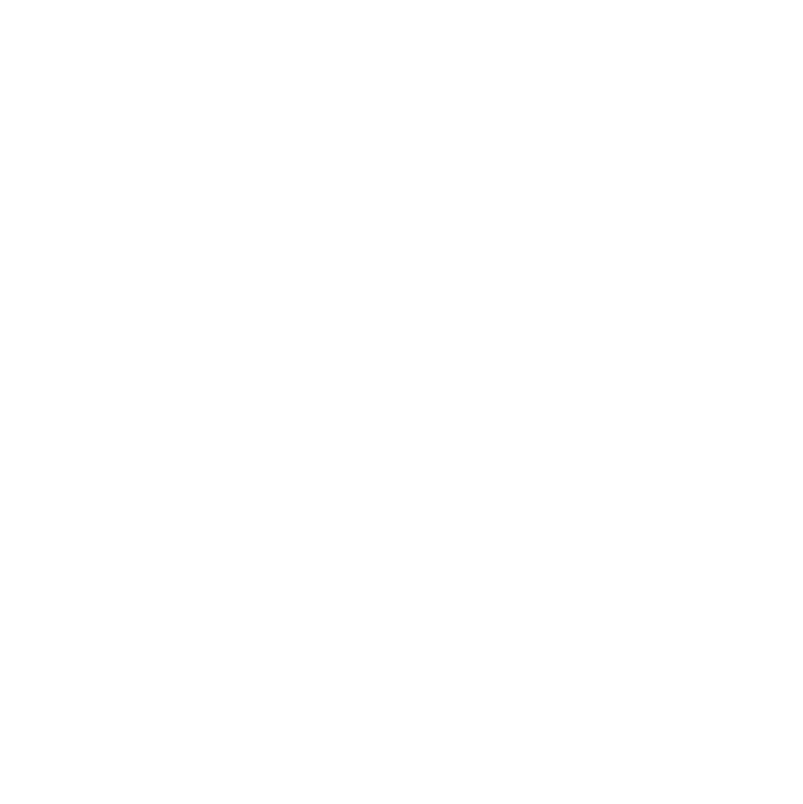 [Speaker Notes: These EC-funded projects have allowed us to work closely with some HPC centers in Europe to co-design solutions for HPC adoption in HEP and sciences with similar challenges. BUT we’re also negotiating with EuroHPC to be closer and eventually be a “flagship” science, like destination Earth.]
EuroHPC
EuroHPC JU is the main organization enabling HPC access and development in EU
Made up of EU, Member states, and several private partners (consortiums)
Budget EUR 7 billion for the period 2021-2027
The Joint Undertaking manages the Union’s access time for HPC (from 35% up to 50% of their total capacity)
Daedalus
EHPCPL
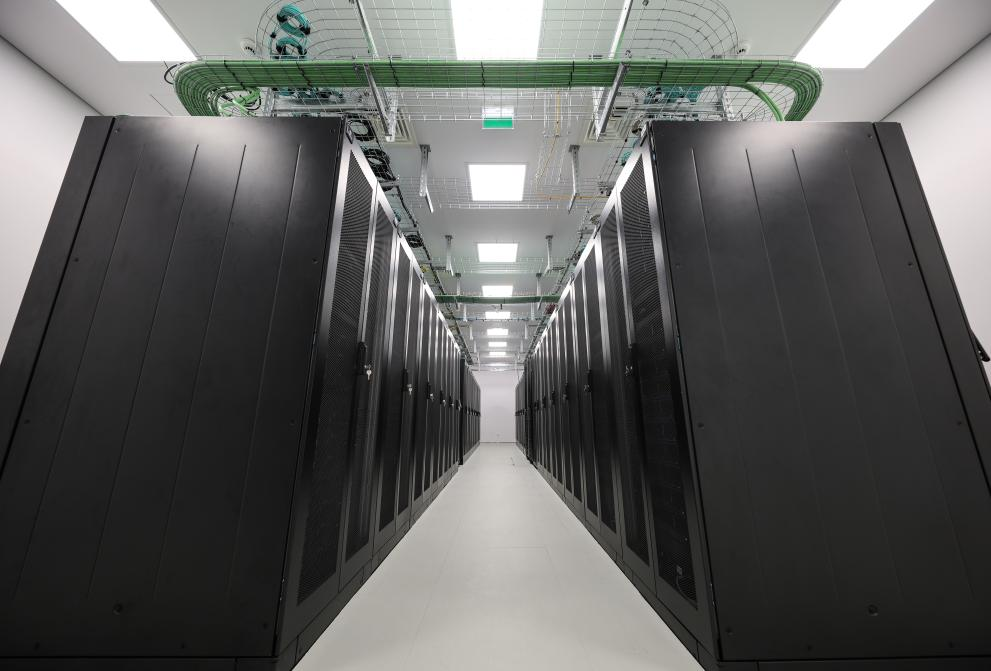 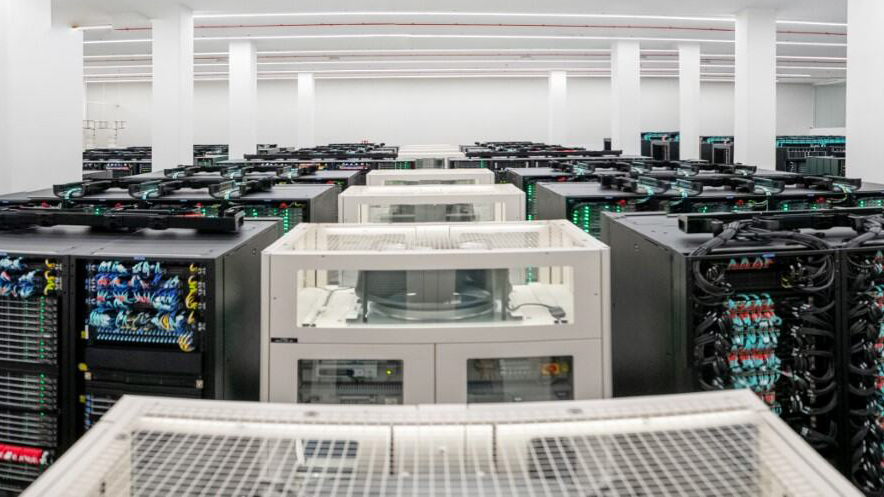 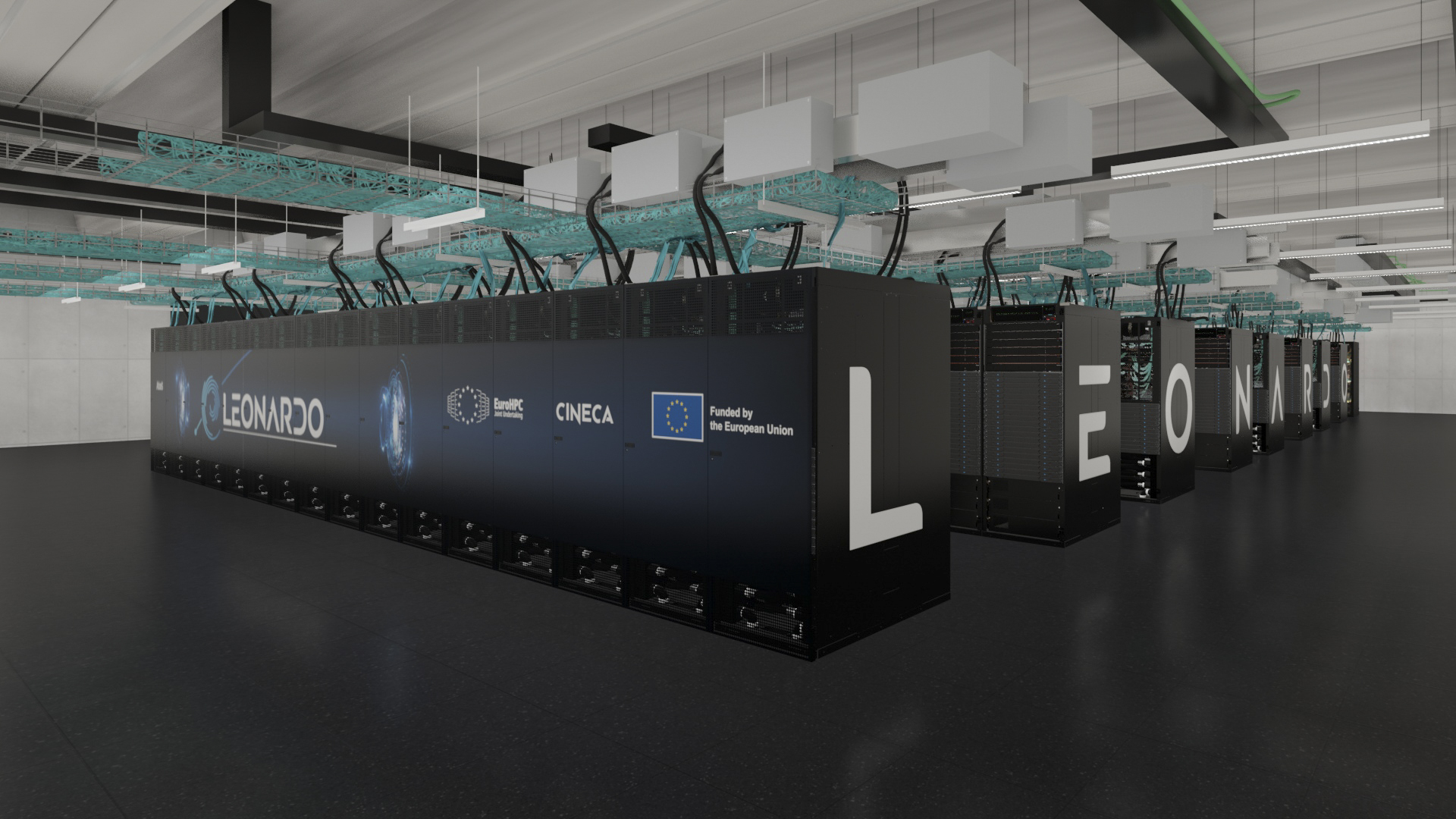 JUPITER
Exascale 2
Post-Exascale
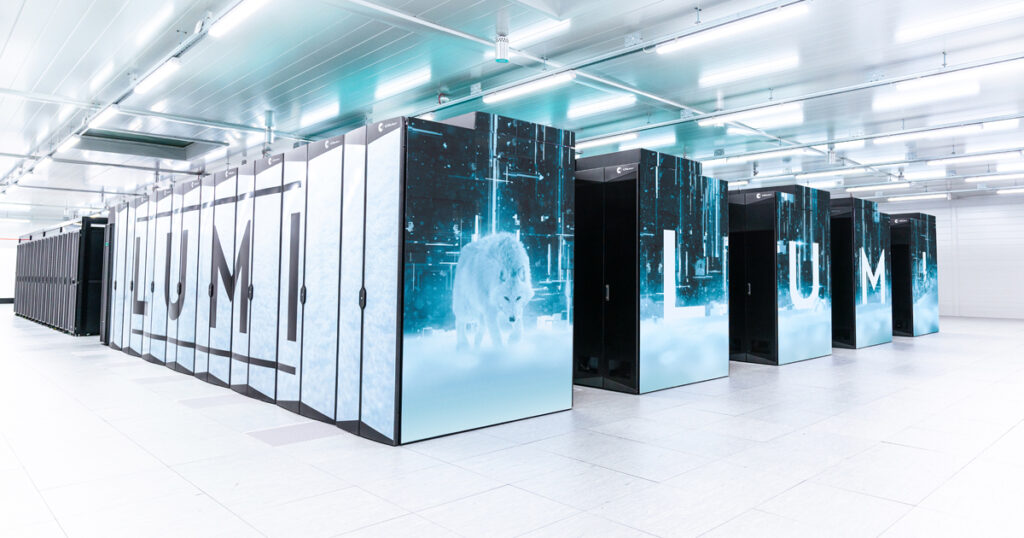 Deucalion
MN5
Leonardo
Mid-range 2
Lumi
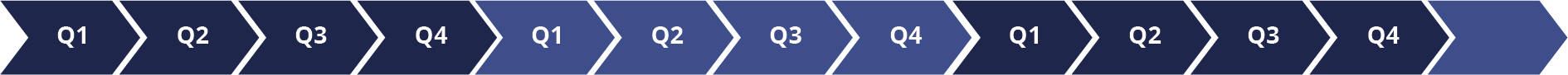 2023
2024
2025
2026-2027
Upgrades
Upgrades
Federation/Hyperconnectivity
Industrial Systems
Quantum Systems
Quantum Systems
https://eurohpc-ju.europa.eu/index_en
Maria Girone, Head of CERN openlab – High-Performance Computing Activities at CERN
21
[Speaker Notes: The EuroHPC Joint Undertaking (EuroHPC JU) is the primary organization responsible for enabling high-performance computing (HPC) access and development within the European Union. 

It has got  a budget of EUR 7 billion allocated for the period 2021-2027

Made up of EU, Member states, and several private partners (consortiums), EuroHPC JU  manages  the Union’s access time to HPC resources, ensuring that 35% to 50% of the total computing capacity is available for EU use. 

The timeline at the button shows the turn-on dates of the current HPC resources and plans for the near future]
EuroHPC
Development (1 year, low capacity)
(extensively used at CERN by developers)
CERN participates in EuroHPC user related working groups, including requirements and is developing close relationships and a roadmap for seamless integration
Benchmarking (3 months)
Extreme (high impact/use)
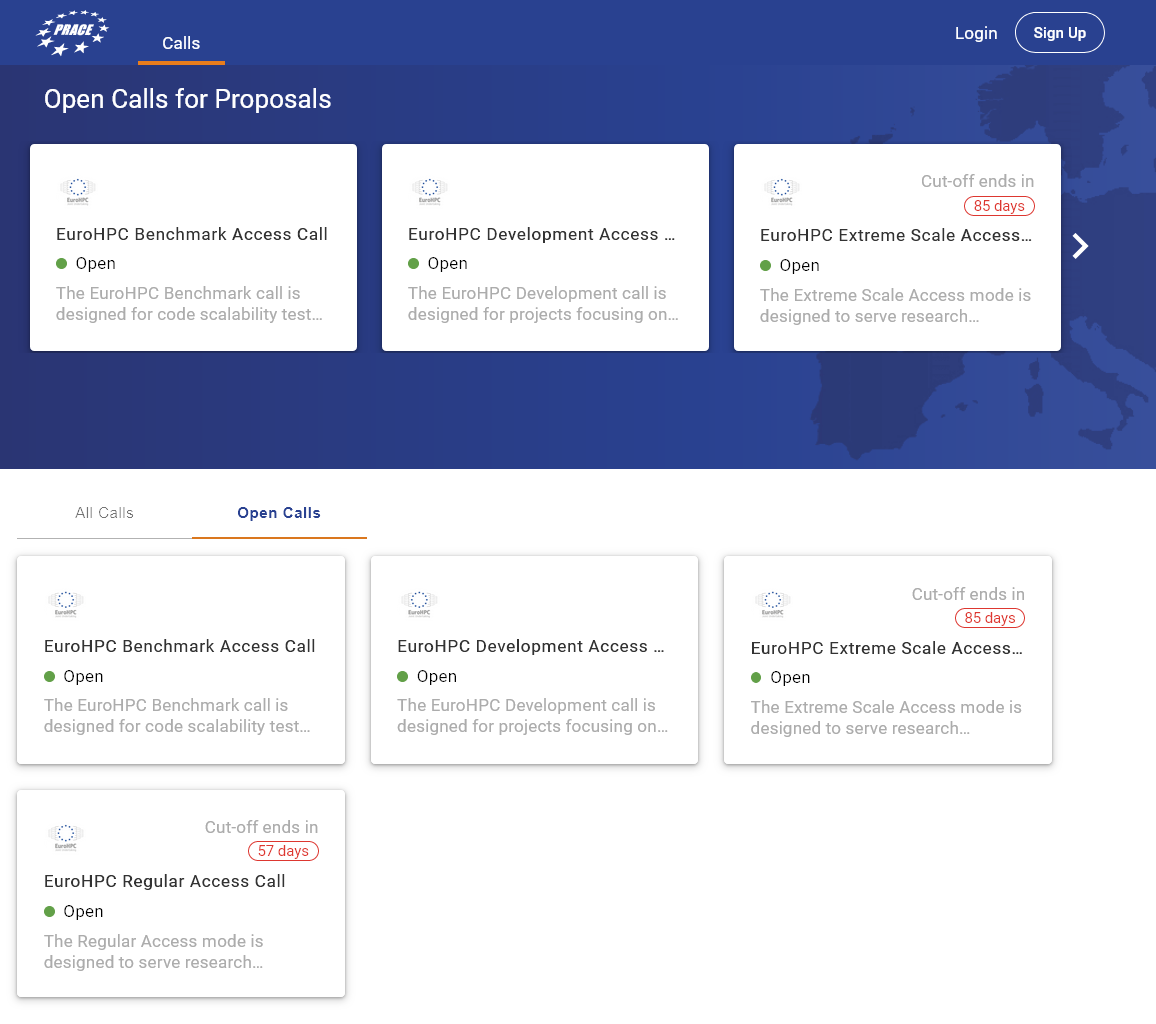 EuroHPC is the primary portal for research access, via regular Open Calls:
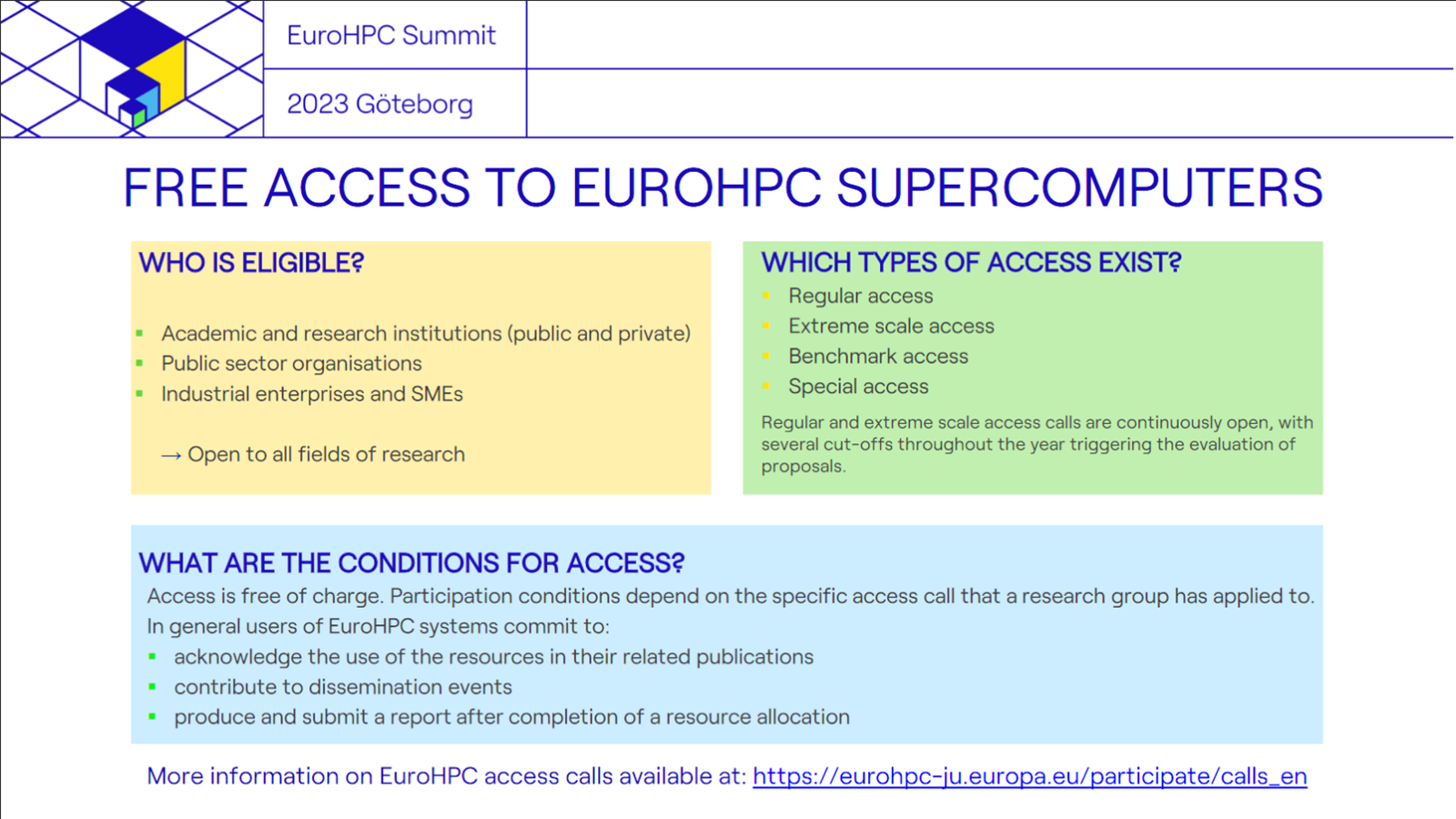 Regular (extended use)
https://pracecalls.eu
Maria Girone, Head of CERN openlab – High-Performance Computing Activities at CERN
22
[Speaker Notes: CERN participates in EuroHPC user related working groups designed to strengthen our relationship, ensure the infrastructure meets our requirements in order to seamlessly integrate resources.   

EuroHPC has a portal for research access through regular open calls.   Researches can ask for benchmarking which is up to 3 months and easy to get, development at a low capacity for a year, which is being extensively used at CERN by developes, regular extended use, and finally Extreme use, which is high impact and high use.]
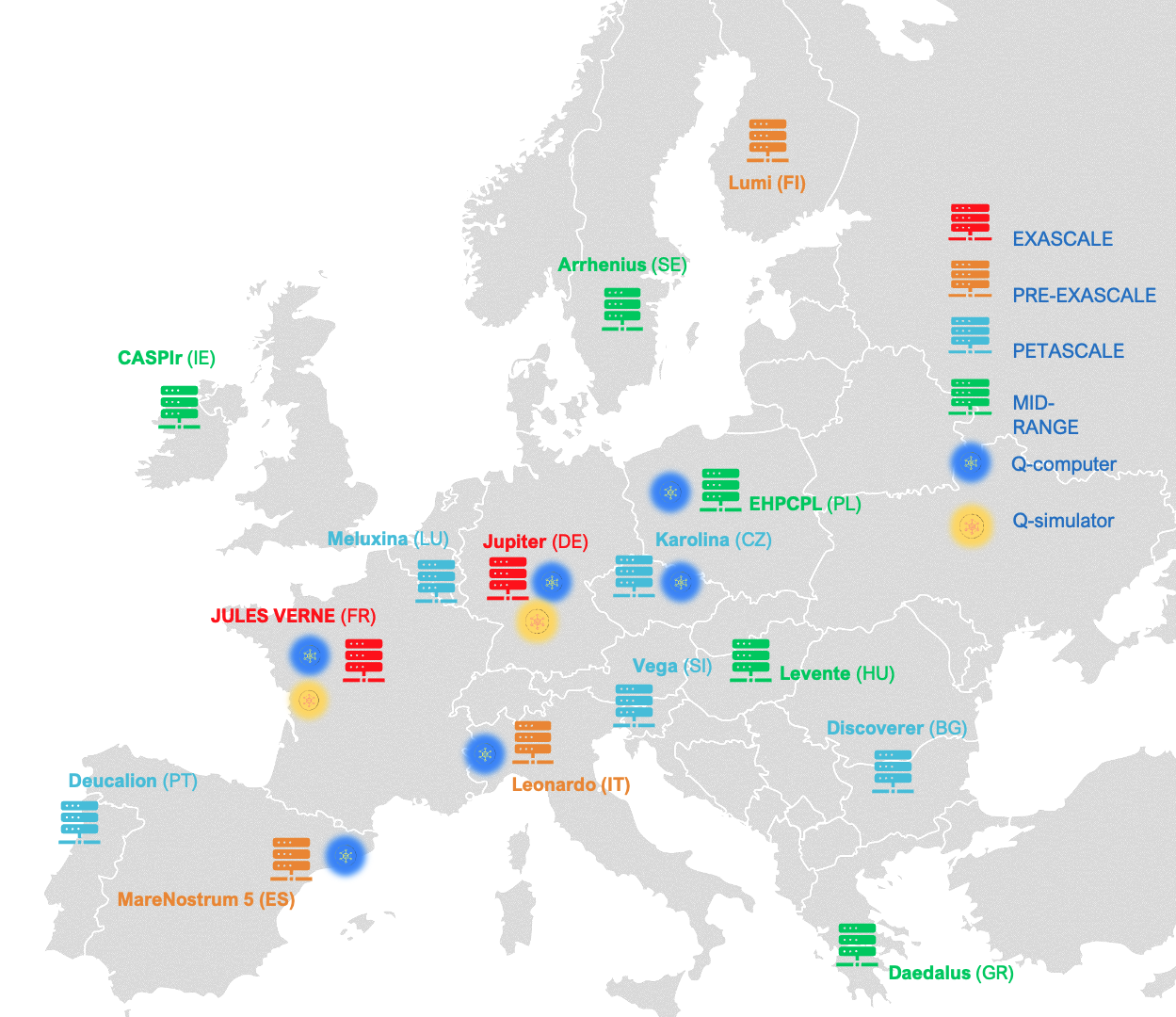 EuroHPC
Quantum Computing Infrastructure (2024+)
EuroHPC currently exposes 9 HPC sites for use
6 quantum computers will be hosted by EuroHPC facilities
Free access for Research, Development and Innovation
Integration of QC with HPC and development of hybrid HPC-QC applications and workflows
European Quantum Excellence Centres in quantum applications, for science and industry
Image by Gustav Kalbe, Opening Plenary Session at EuroHPC Summit 2024.
Maria Girone, Head of CERN openlab – High-Performance Computing Activities at CERN
23
[Speaker Notes: An exciting new element of EuroHPC Is Quantum Computing.   EuroHPC currently hosts 9 systems and 6 of those will also host Quantum computers.   This involves free access for R&D and Innovation. It also involves the development of hybrid HPC-QC applications.]
Spectrum
05
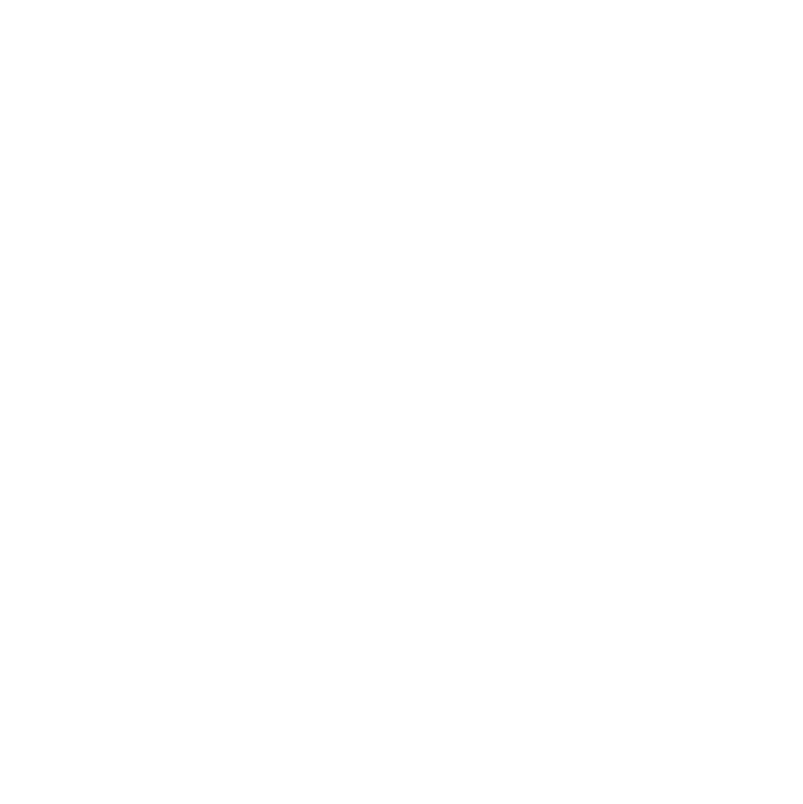 [Speaker Notes: To further strengthen relationships with HPC, together with Radio-Astronomy, HEP has been funded by EC for a Coordination and Support Action to work together with HPC experts to prepare a strategy for HPC integration.]
A project granted under the call HORIZON-INFRA-2023-DEV-01-05, which aims to the preparation of a Computing Strategy for Data-intensive Science Infrastructures in Europe for the High Energy Physics (HEP) and Radio Astronomy (RA) domains.
SPECTRUM gathers selected stakeholders in the HEP and RA research domains, and at the same time experts from the e-Infrastructures (HPCs, Clouds, Quantum Computing). The former group brings directions and future needs, the latter expectations for new e-Infrastructures about  technical and policy aspects.
What is SPECTRUM?
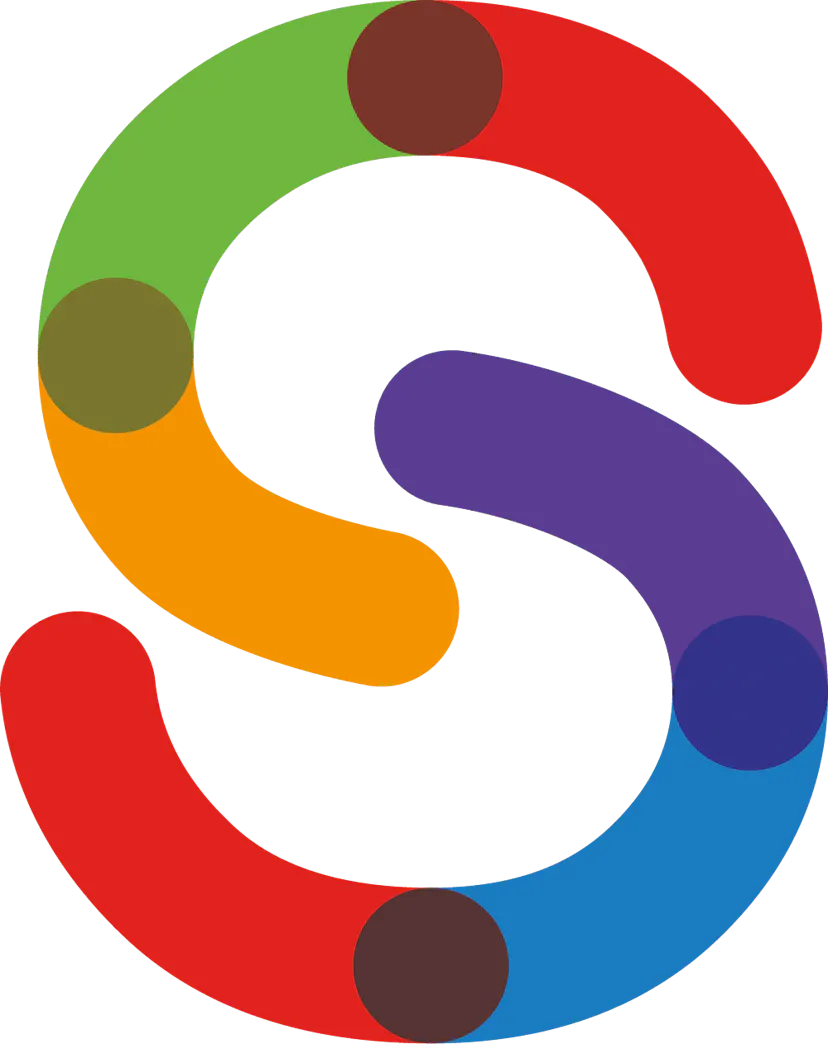 Who is SPECTRUM?
Coordinator
EGI Foundation

Research Infrastructure representatives
LHC: CERN, INFN
SKA: CNRS/OCA
LOFAR: NWO-I through ASTRON

e-Infrastructure representatives

FZJ (HPC Exascale and quantum computing)
CINECA (HPC & Quantum)
SURF (HTC, HPC, Cloud)
(also EGI Foundation, INFN)
Communities of Practice
(CoP)
Radio Astronomy
High
Energy
Physics
https://www.spectrumproject.eu/
SPECTRUM
Computing Continuum
Cloud
Quantum
HTC
HPC
Maria Girone, Head of CERN openlab – High-Performance Computing Activities at CERN
25
[Speaker Notes: SPECTRUM gathers selected stakeholders in the HEP and RA research domains to bring directions and future computing needs, together with experts from e-infrastructures to co-develop technical and policy aspects for the future machines]
The realization of a Community of Practice to gather and inform about future directions and needs in data-intensive research on the one side, about future e-Infrastructures on the other.

A Strategic Research, Innovation and Deployment Agenda (SRIDA) and a Technical Blueprint  about agreed processing models and solutions, to provide feedback on investment to funding agencies and policy makers.
Previous  interactions between the research and the e-Infrastructures communities have been a-posteriori, attempting to adapt scientific workflows to already operational facilities. This has been only partially successful due technical (non-compliant system architectures, …) and policy (user access, …) incompatibilities.

SPECTRUM wants to move the handshaking process a-priori, before e-Infrastructures are designed and deployed.
What are the
expected outcomes of SPECTRUM?
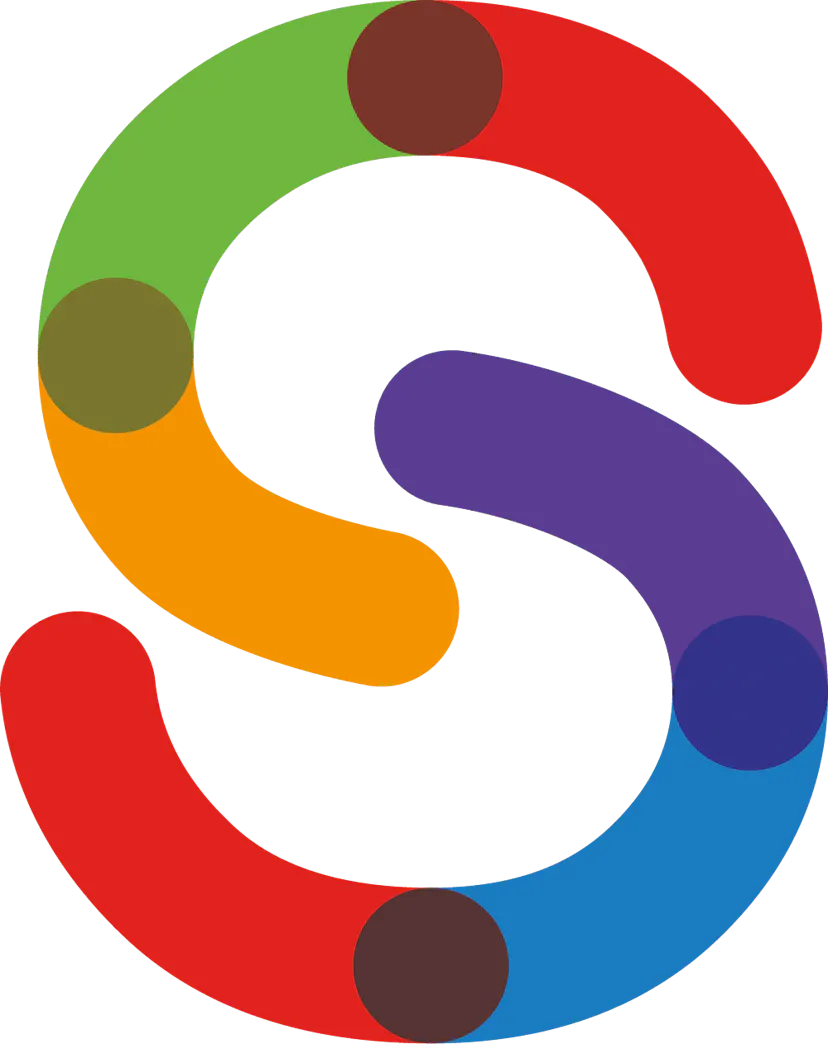 Why is SPECTRUM different from previous attempts?
Maria Girone, Head of CERN openlab – High-Performance Computing Activities at CERN
26
[Speaker Notes: The SPECTRUM project aims to create a Community of Practice for sharing knowledge on data-intensive research and e-Infrastructures. By developing a Strategic Research, Innovation and Deployment Agenda (SRIDA) and a Technical Blueprint, it seeks to establish agreed processing models and solutions. This will enhance collaboration, guide innovation, and inform investment and policy decisions.
SPECTRUM differs from past efforts by promoting proactive collaboration between research and e-Infrastructure communities to participate in co-design of the next generation of infrastructure, ensuring compatibility and effectiveness before deployment, unlike previous reactive methods.]
6 Work Packages Identified
Project length: 30 months (Jan24 - Jun26)
SPECTRUM: Plan of Work
First period: January 2024 - March 2025
Second period: April 2025 - June 2026
WP1: Project Management and
Communications (first period)
WP2: Project Management and
Communications (second period)
WP3: Community of Practice Creation
and First Consultation
WP4: Community of Practice Second
Consultation and Long-term Sustainability
WP5: Landscape, use-cases, challenges and gaps
WP6: Strategy Research, Innovation
and Deployment Agenda
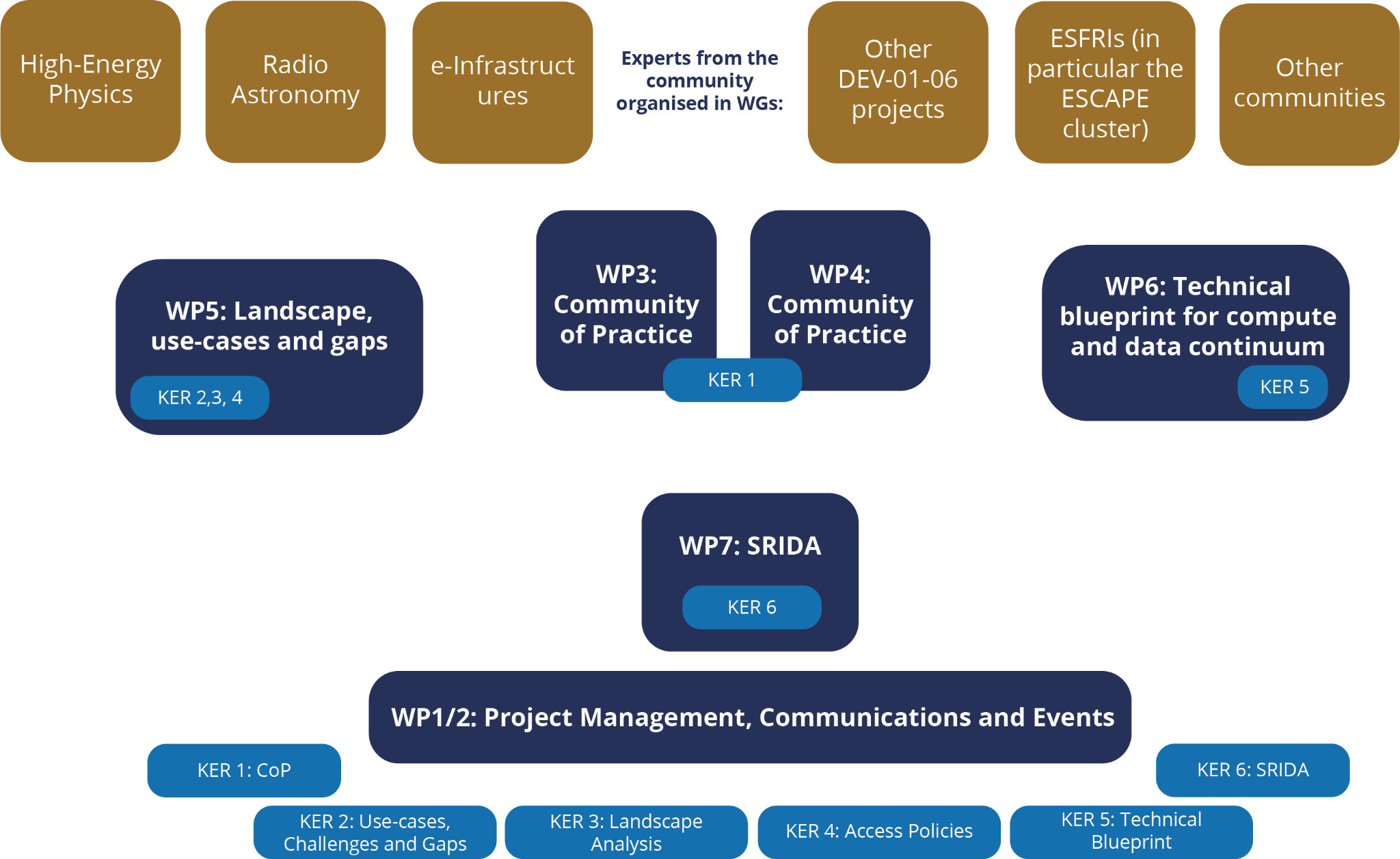 Draft documents, questions
Draft documents, questions
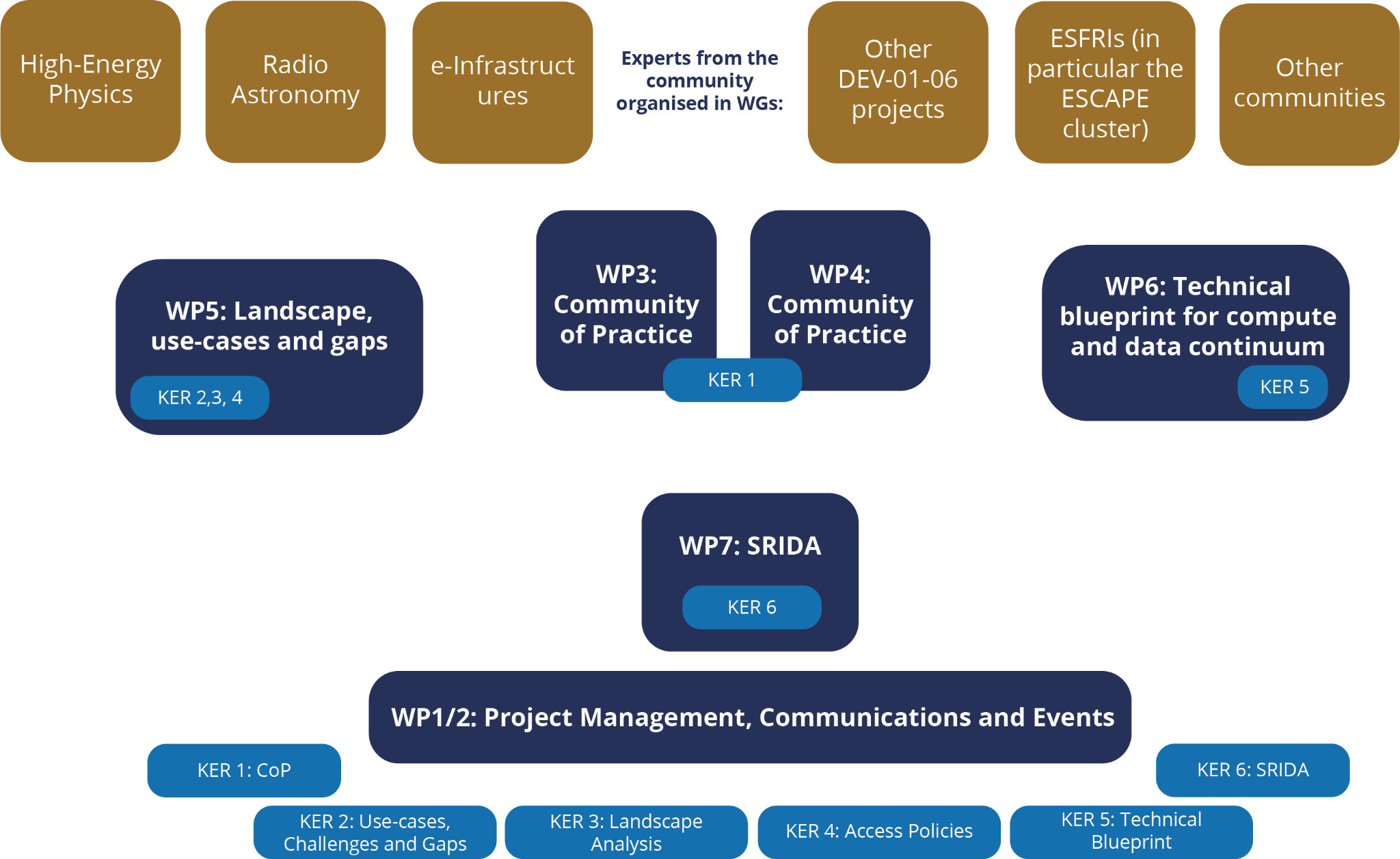 Domain knowledge and feedback
Domain knowledge and feedback
Domain knowledge and feedback
Draft documents, questions
KER is input to
WP activities
KER is input to
WP activities
Relationship between WPs and and their related KERS
Maria Girone, Head of CERN openlab – High-Performance Computing Activities at CERN
27
[Speaker Notes: The Spectrum project will run for 2 and a half years in two periods.  The project is divided into 6 interconnected work packages.  CERN’s contribution is in WP6, the Strategy researcher, innovation and deployment agenda.]
WG1: Data Management and Access
	Data Management - including data location,
movement and registration
	Data Access protocols
	Data Archiving
	Security
WG3: Compute Environment
	Expected Tools and Services - Describes the tools and services expected at centers, including virtualization and CVMFS (CernVM File System).
	Facility Expectations - Outlines expectations for facilities, including workflow execution times (“be able to execute workflows xx hours long), memory requirements (“nodes with at least YY GB RAM”), networking capabilities (“networking in/out at least at YY Mbps per core”) and virtualization.
	Edge Services - Discusses edge services needed to establish environment(s).
Library Provisioning - Discuss the minimal set of libraries and how to provide them, including virtualization, Spack, and module.
WG2: Workflow Management and organisation
	Resource Discovery and Workflows Submission
	Resource Allocation
	Complex Workflows
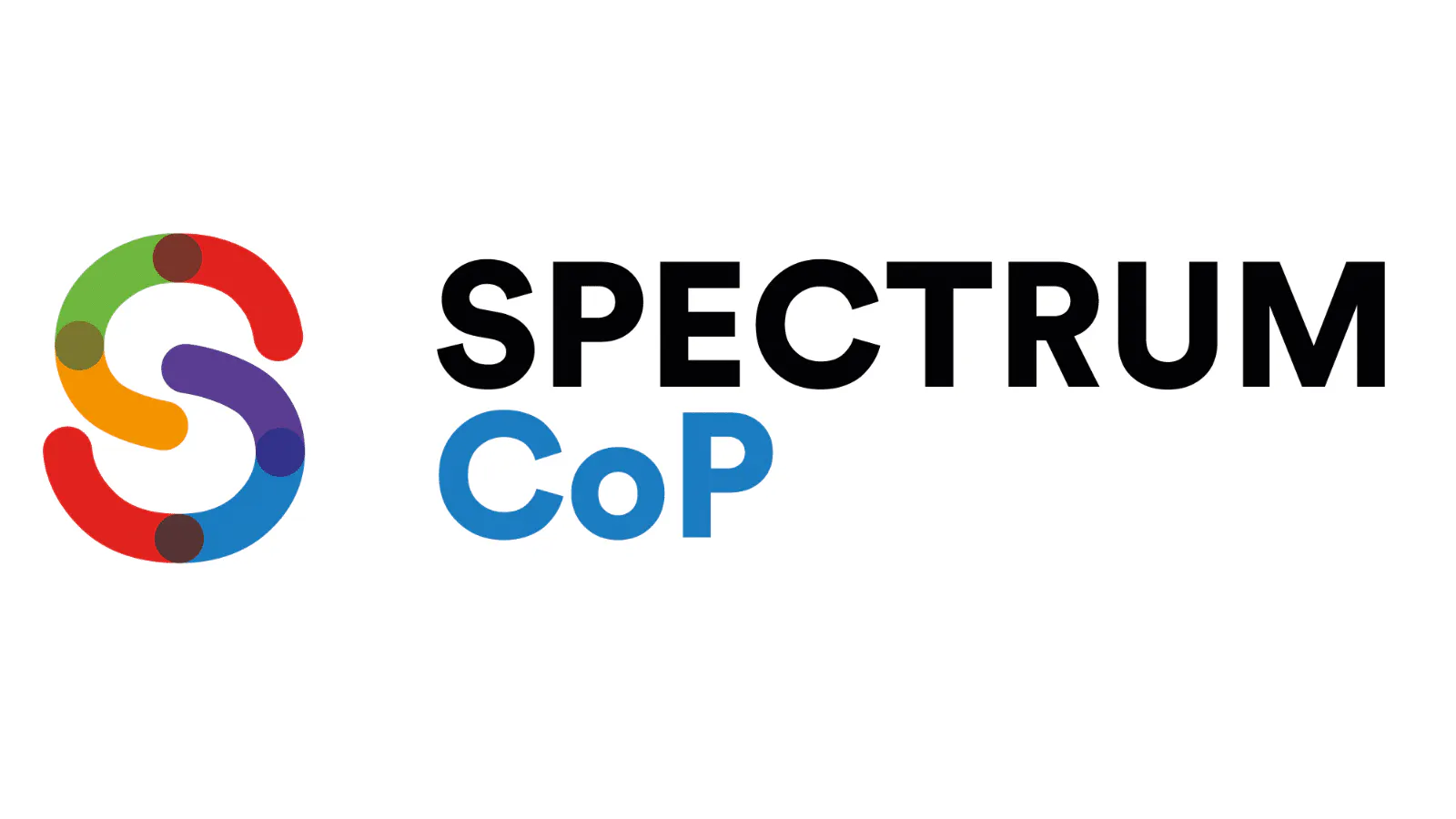 SPECTRUM CoP
Working Groups
Maria Girone, Head of CERN openlab – High-Performance Computing: input from CERN openlab
28
28
WG6: Facilities
	HPC Centers - Discusses drivers and future directions of HPC centers
	Access to Quantum Computing Hardware
	Access to Commercial and Public Clouds
	Sustainability - Examines economic and carbon footprint aspects
	Security - Including access and translation from global SSO to local credentials
WG5: Scientific Use-Cases
	Typical Use-Cases - Describes typical use-cases with quantitative descriptions
	Requirements and Needs
	Best Practices Collection - Gathers best practices and existing documents
	Data Fluxes and Paths
WG4: SW tools
	Machine Learning Frameworks
	Multithreading Frameworks
	Multi-Node Tools  - Including MPI (Message Passing Interface) and similar tools
	Compilers, toolchains, …
	Quantum Computing Tools and Frameworks
	Code Management Practices
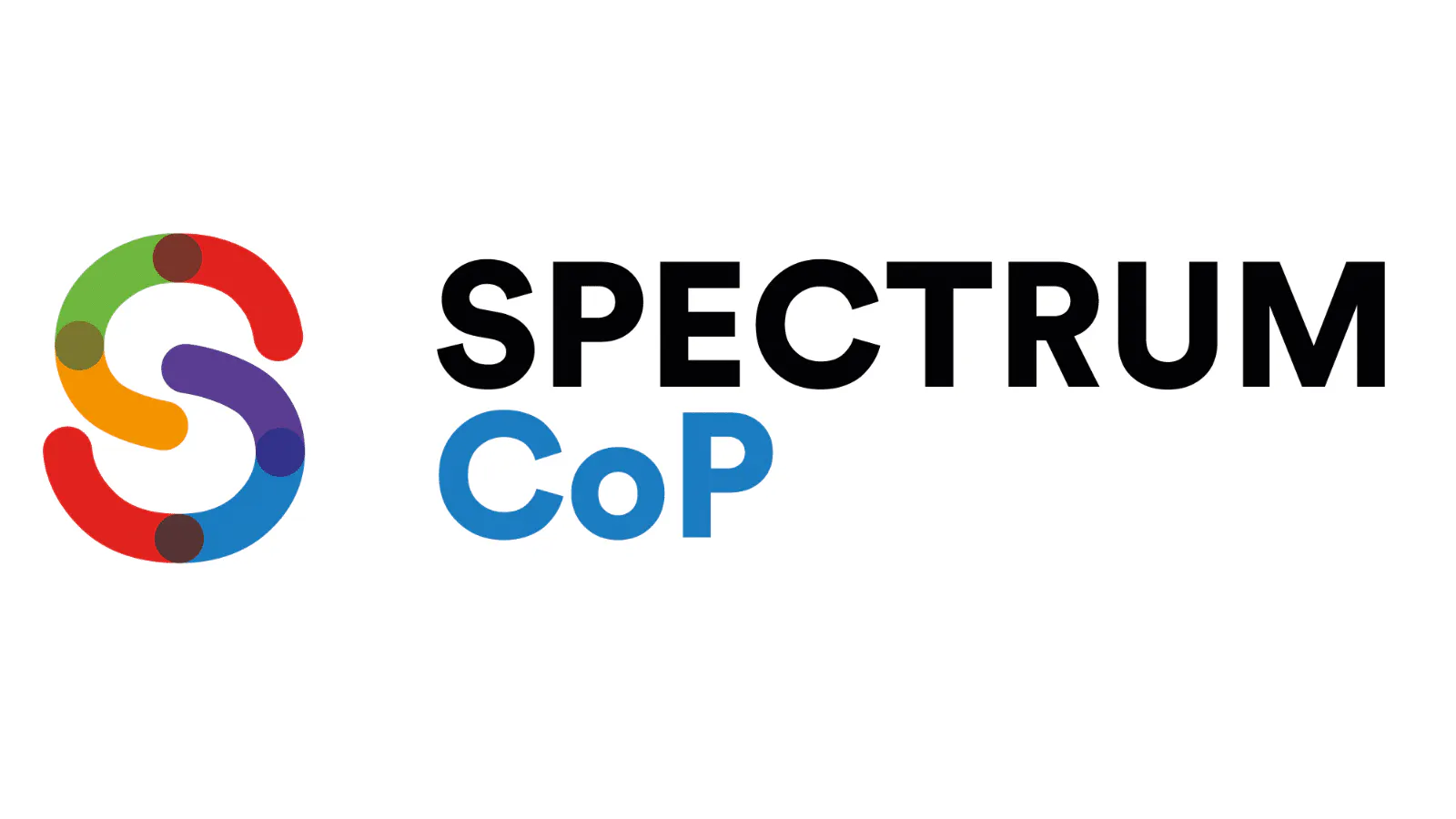 SPECTRUM CoP
Working Groups
The SPECTRUM project and the JENA Computing Initiative   are conducting a survey to gather insights on current best practice and expected future evolutions in the domain of large scale / data intensive scientific computing
Maria Girone, Head of CERN openlab – High-Performance Computing: input from CERN openlab
29
29
Outlook
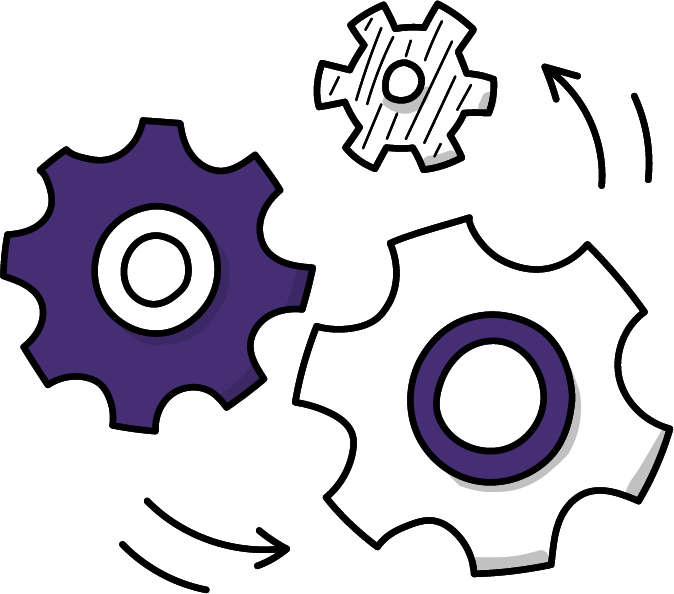 We have already begun to see the benefits from engaging with the HPC community
Opportunistic access to resources, technical progress in AI/ML applications, and real-time interactive simulation
We are continuing with community engagement and strategic planning
Activities in SPECTRUM, and soon ODISSEE, will bring the communities closer together and more seamlessly integrate the computing environments
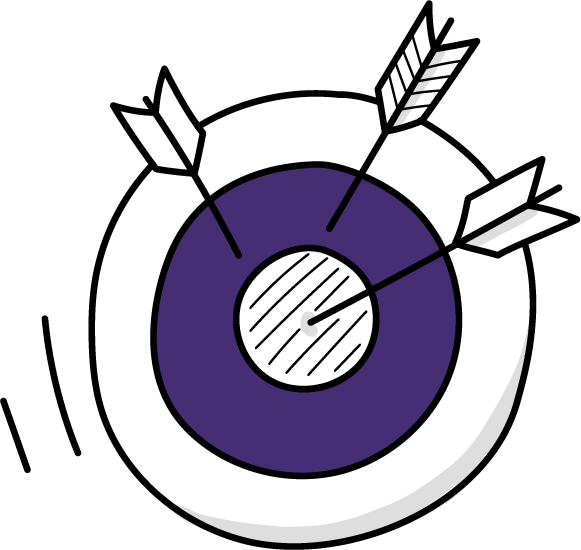 Computing is experiencing a rapid evolution of technology and techniques with large improvements in accelerators and the applications
We are trying to stay on the forefront while stably supporting programmes that run for decades
Maria Girone, Head of CERN openlab – High-Performance Computing: input from CERN openlab
30
Get in touch!
Send us a message
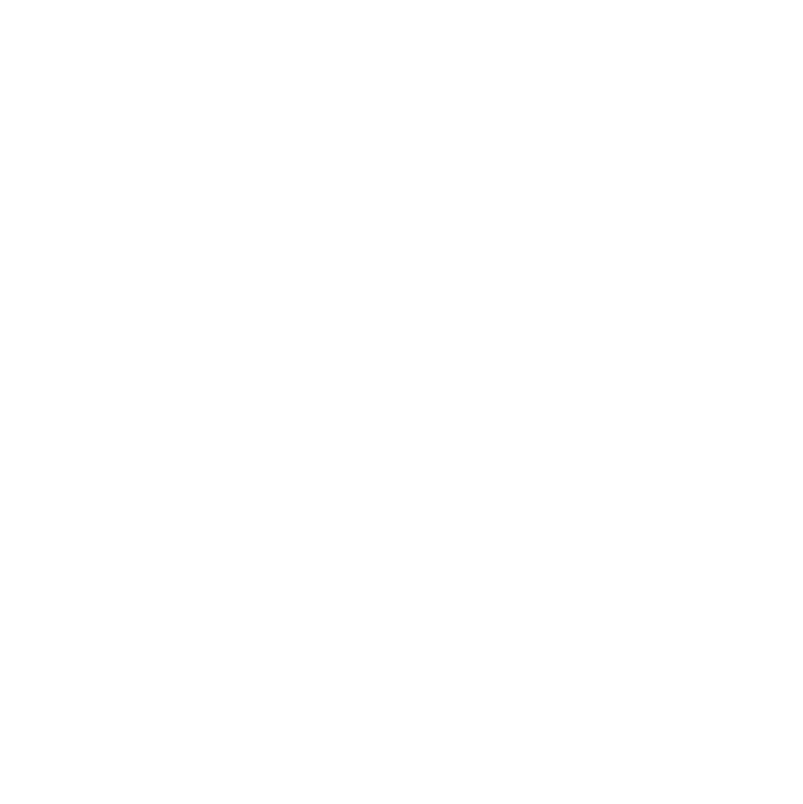 Thank you
Email | openlab-communications@cern.ch
Follow us!
Website | openlab.cern
Maria Girone (CERN)
Head of CERN openlab
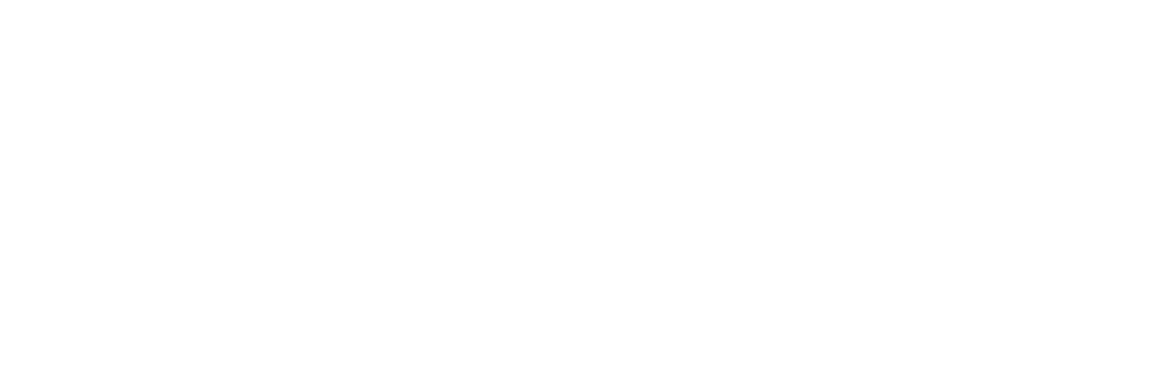 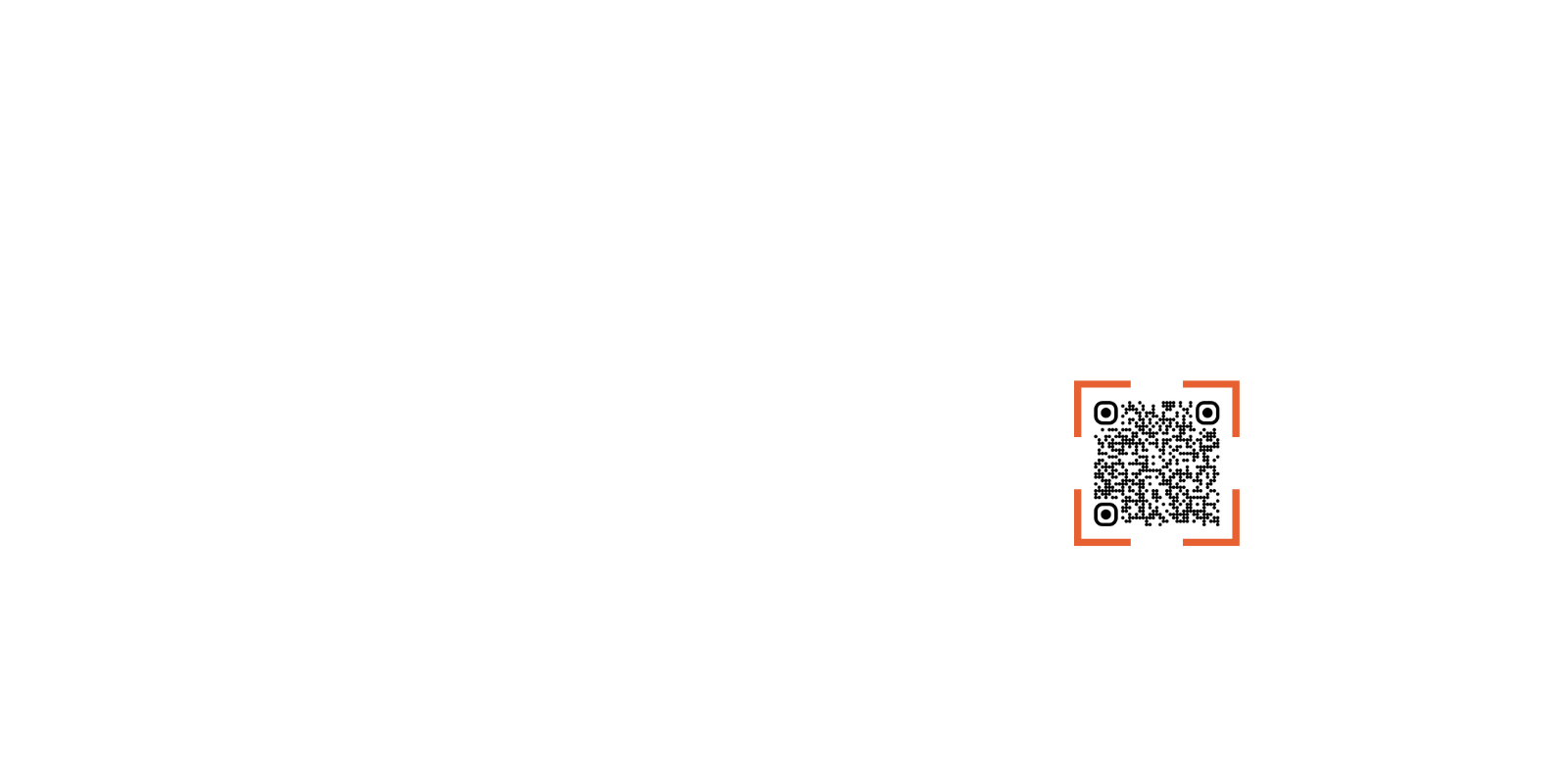 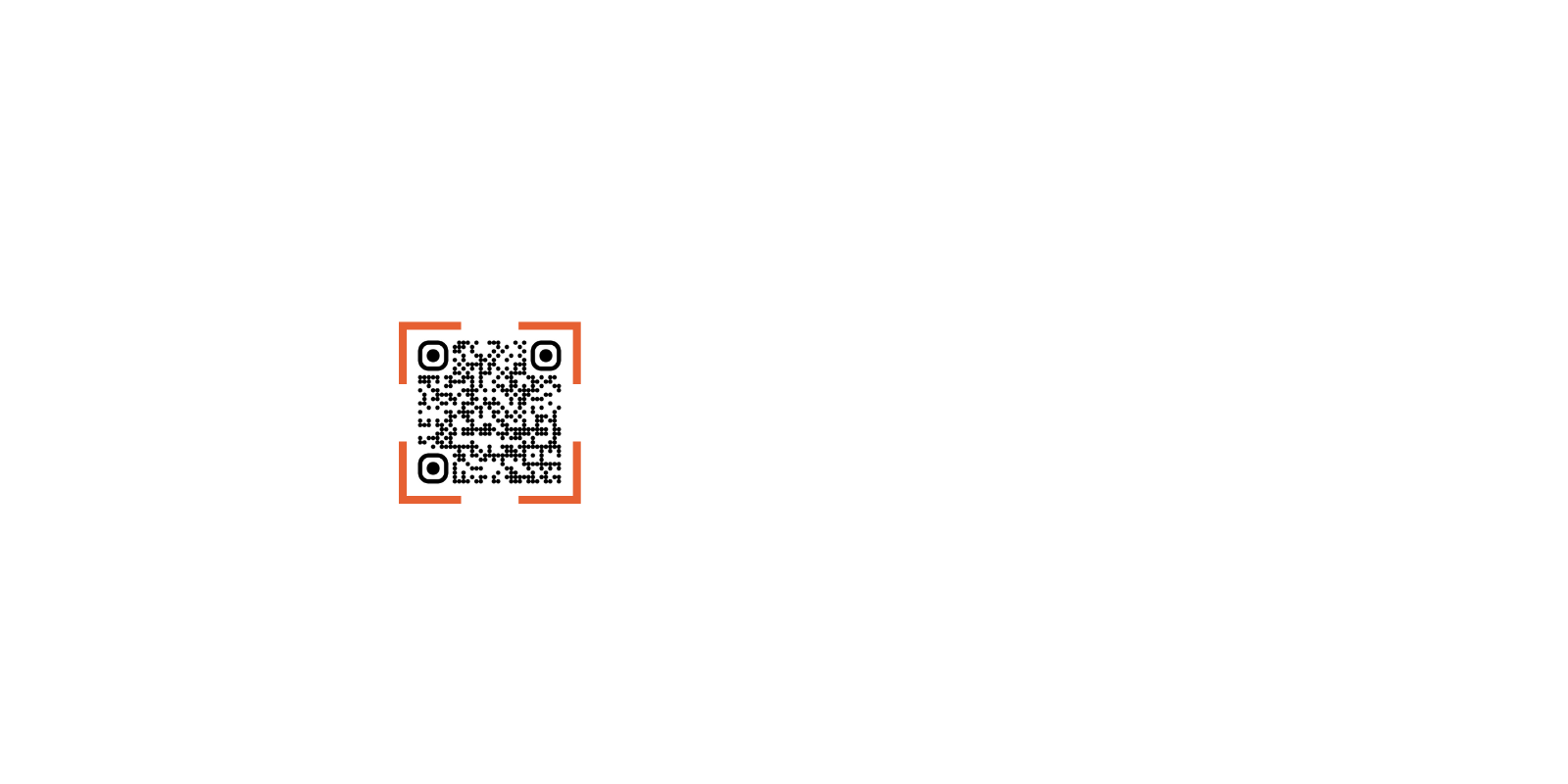 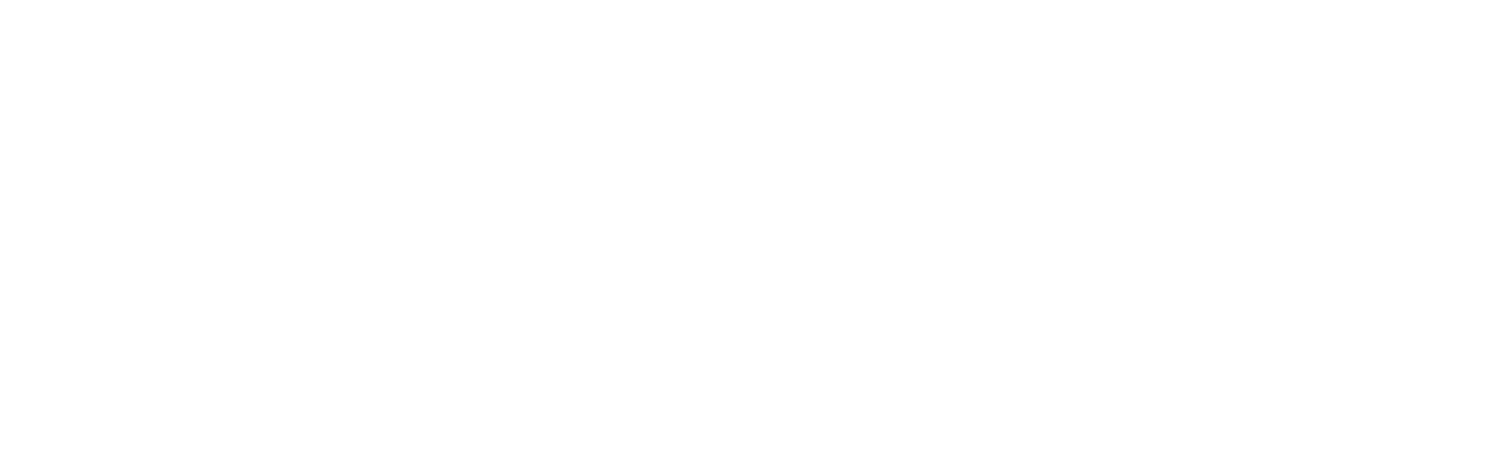 Phase VIII Brochure
CERN openlab LinkedIn
Thank you!
Maria Girone
Head of CERN openlab
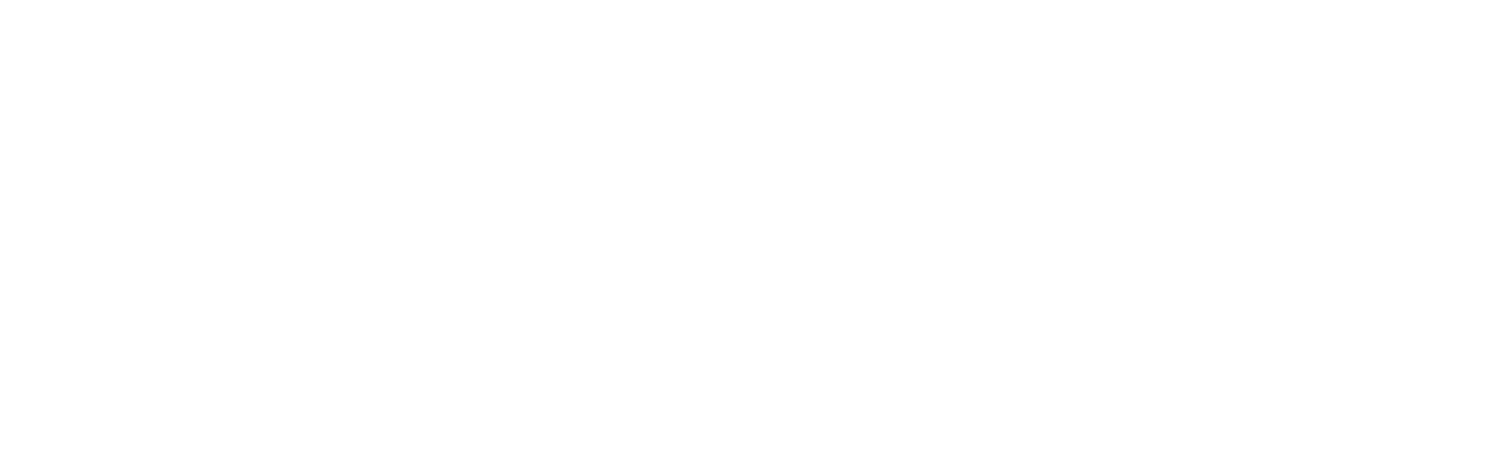 interTwin
A Digital Twin Engine for Science
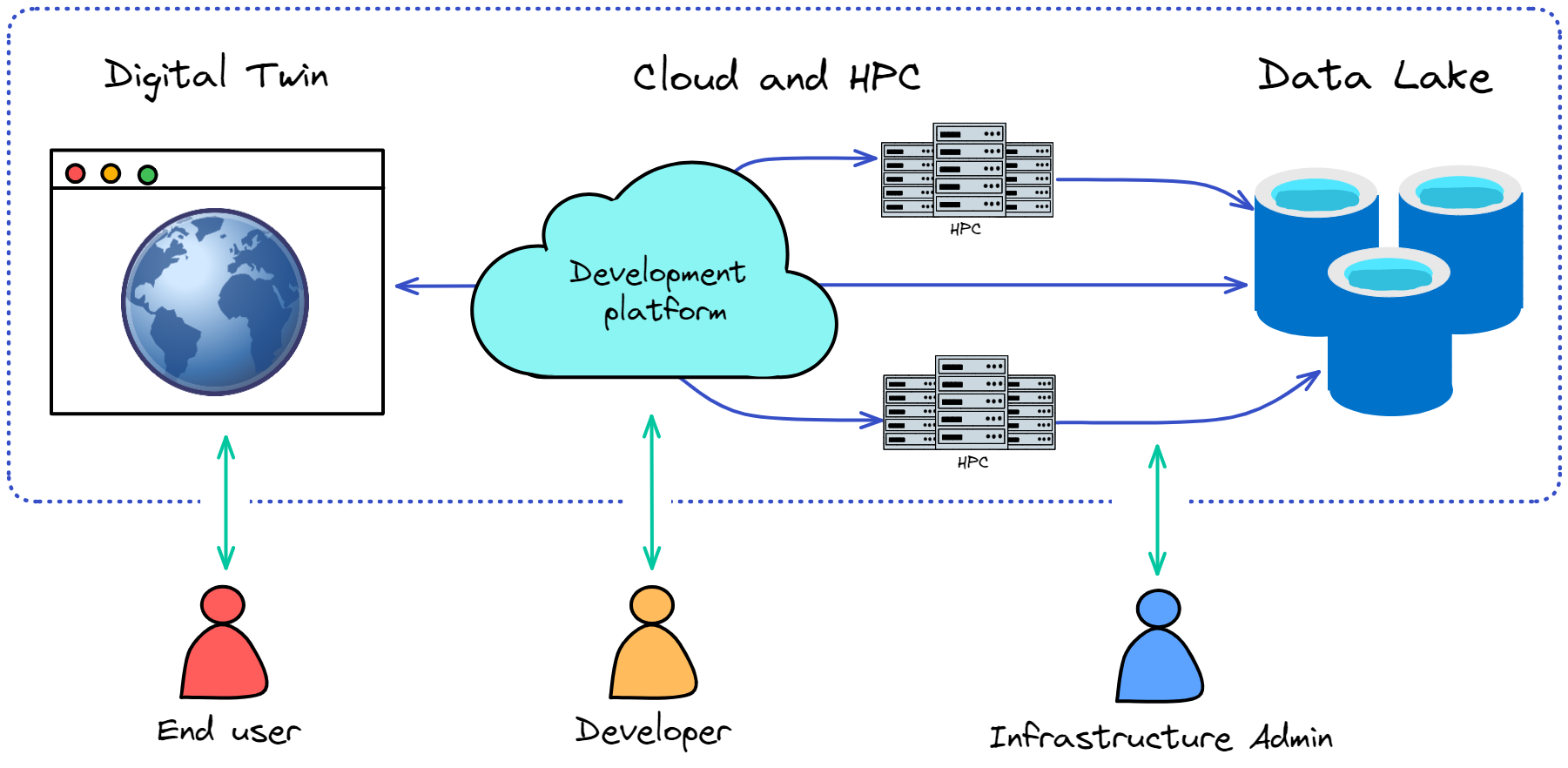 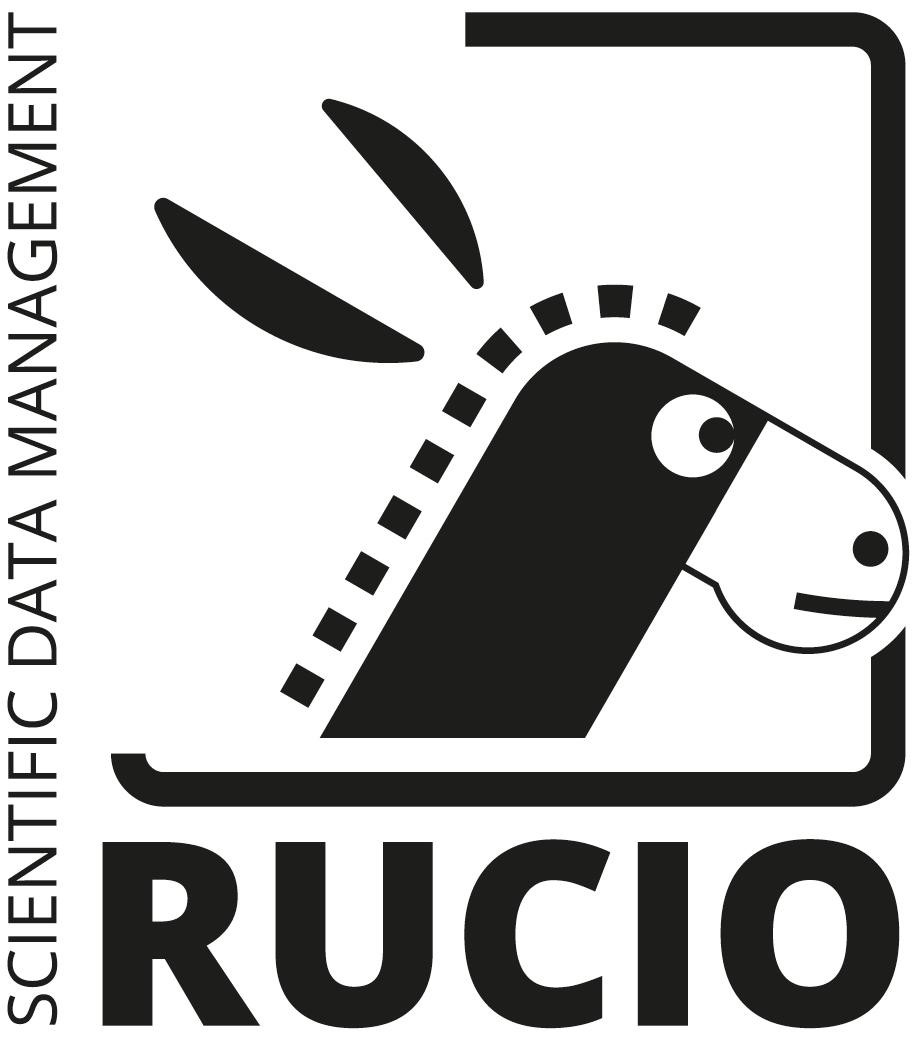 Maria Girone, Head of CERN openlab – High-Performance Computing Activities at CERN
33
[Speaker Notes: A DT application is distributed over different resources: parts of it run on cloud, other parts are offloaded to HPC, when needed because of resource-intensive operations.
We have 3 sets of users:
End users (e.g., scientists, policy makers), who use the DT engine to make scientific discoveries and make decisions. For instance, image an environment modelling DT cyclone prediction, which can be used by weather scientists to monitor the atmosphere and by policy makers to raise alarms and organize responses to extreme events like cyclones.
Developers develop both the services provided by the core engine (e.g., advanced AI workflows on HPC), and DT applications using the services provided by the core engine.
Infrastructure providers have a different set of skills related to the provision and maintenance of European resources granted to the project.]
Specific scientific (sub)domains working as silos:
Many attempts to extend the computing to large infrastructures (HPC, Clouds, ..)
SPECTRUM:
Goals (up to now)
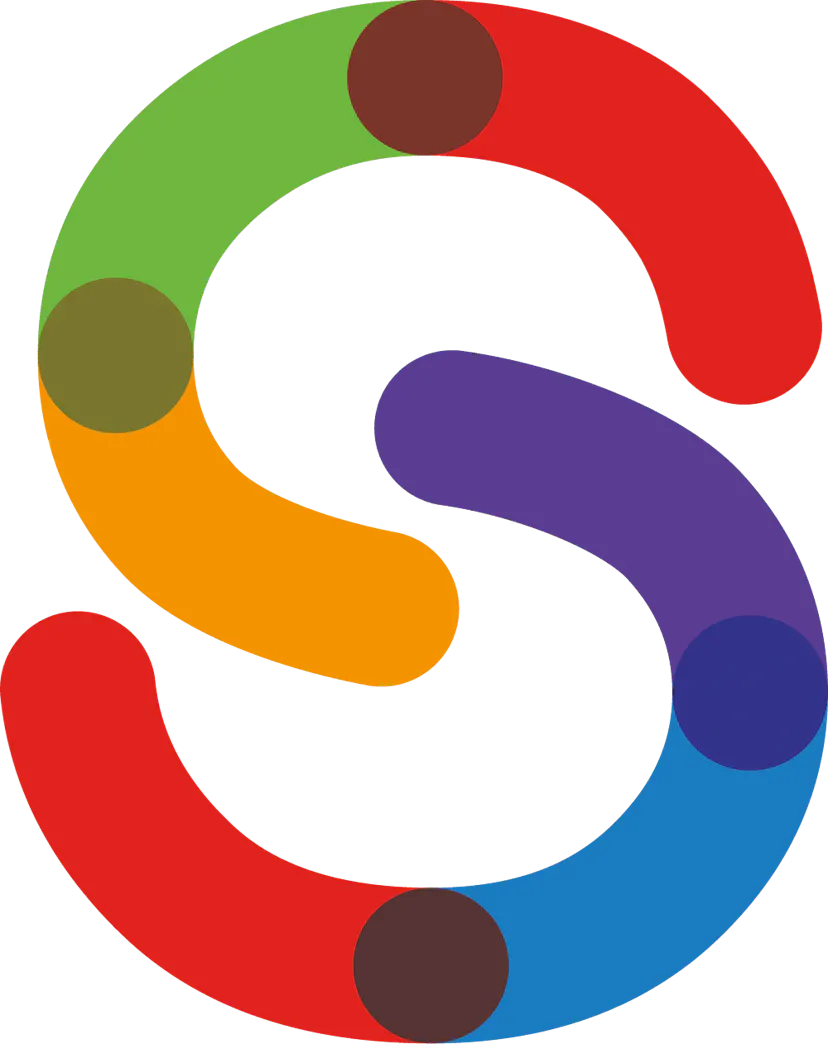 But mostly a-posteriori: try to use an already deployed system, facing with limitations (technical and political)
No participation to the planning and deployment phases; no participation to the definition of target use cases
Very intense R&D, well performing computing models, but very few cross domain communications
Have HEP and RA share experience, tools, solutions, visions
Roadmap for next 5-10 years often available, but not compared with other subdomains needs
Conflicting models?
Maria Girone, Head of CERN openlab – High-Performance Computing Activities at CERN
34
[Speaker Notes: Spectrum aims to break the silos between scientific subdomains.   Creating a common roadmap for the next 5-10 years.  It also intends to break the cycle of trying to extend into existing large infrastructures, and instead work together to codesign computing resources for the most benefit to the most science domains]